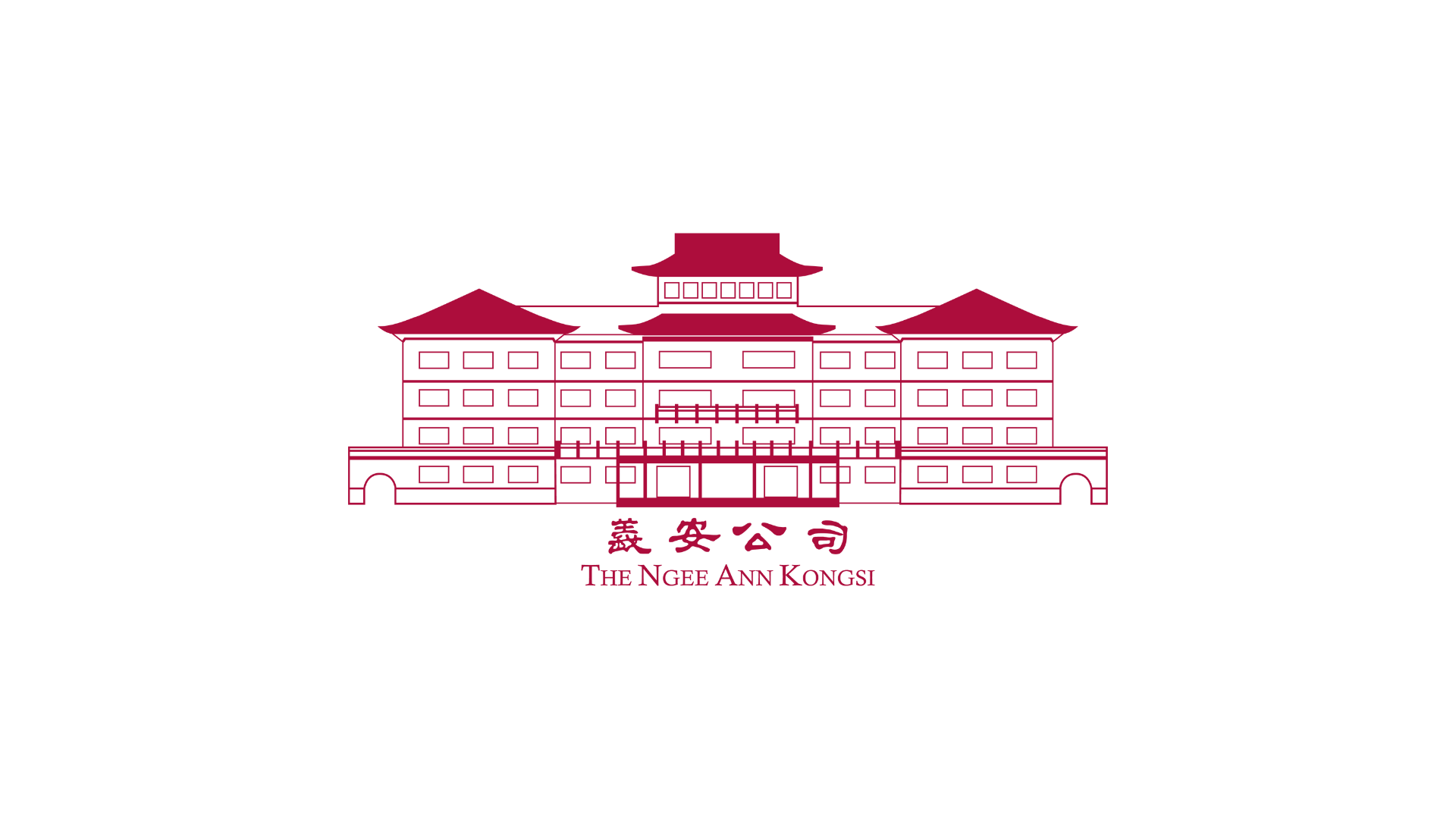 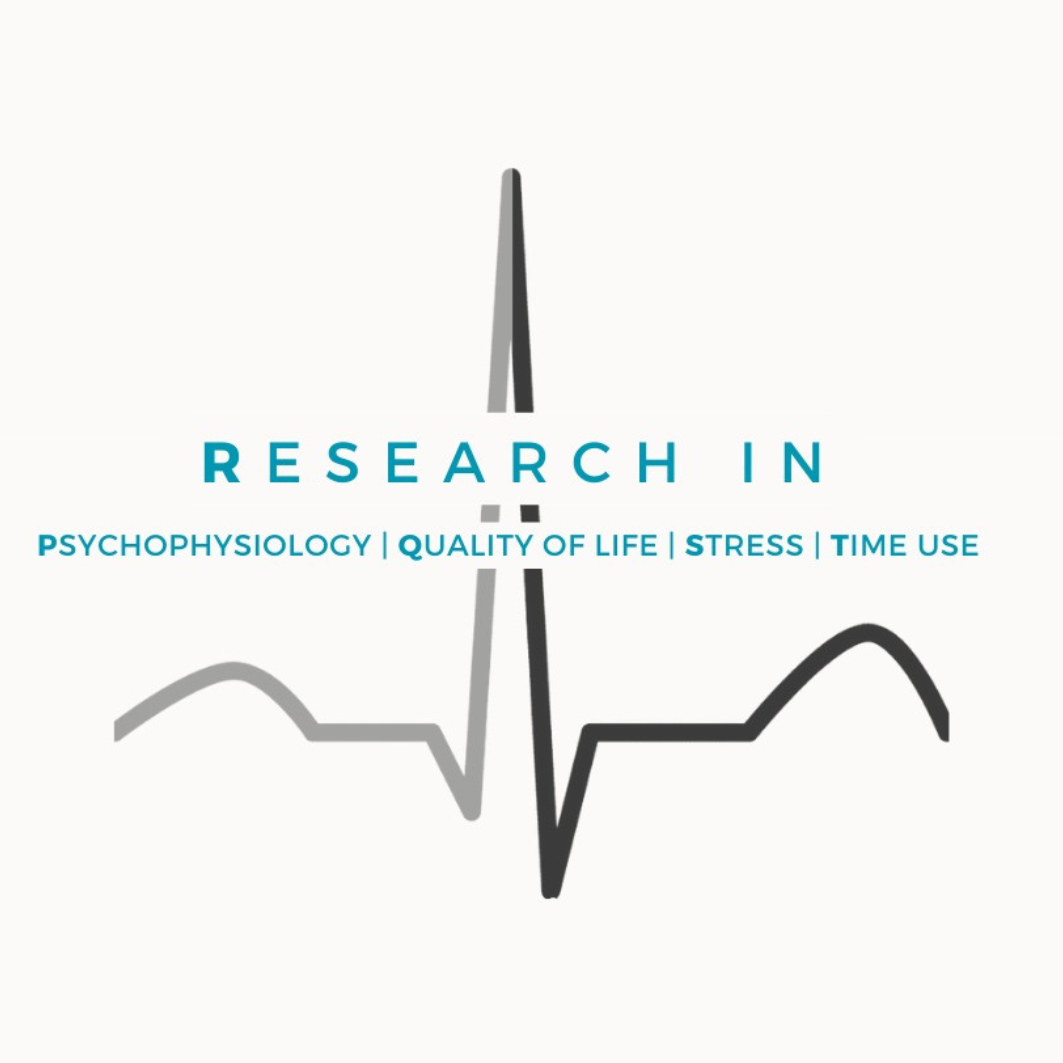 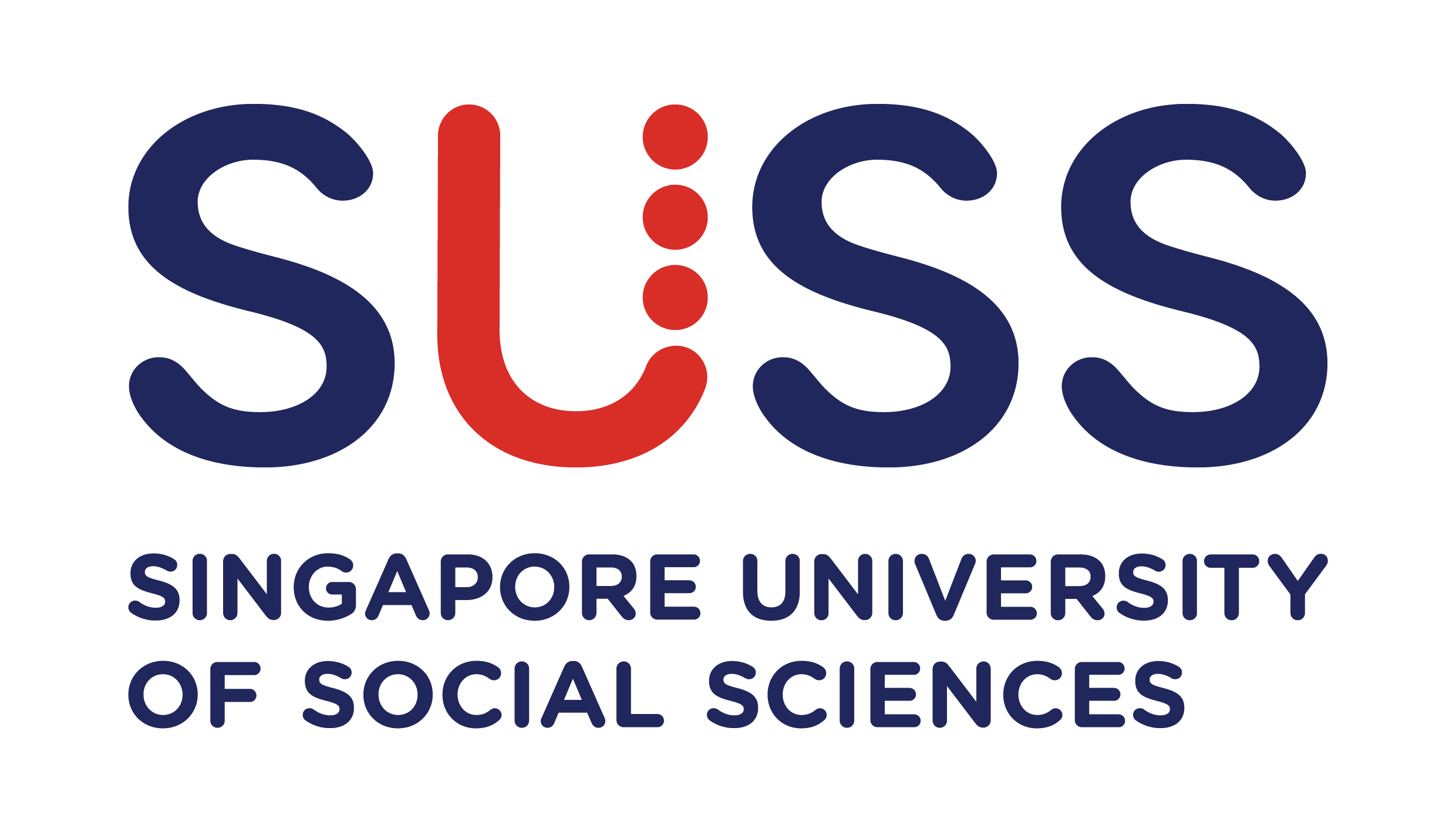 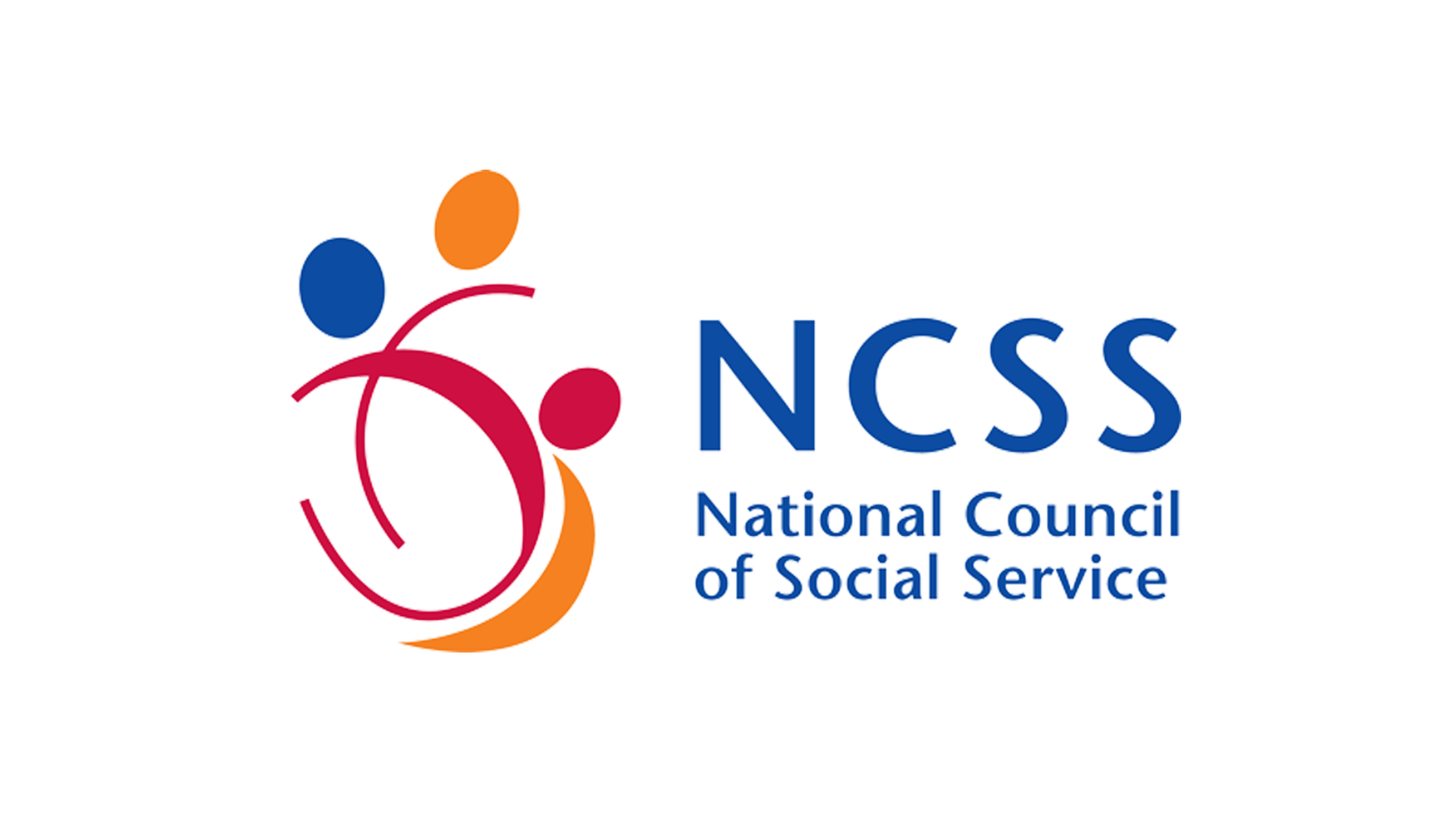 Exploratory Network Modelling of Complex Human Systems in Time-Use Research: Results from Wave 1 of the Singapore NCSS-NAK 360 Panel Study
Ho Han Sheng, Emily Ortega, Bryan Chan Yu Xiu, Azriel Tay Xunkai, Sabrina Tang Seng Ooi
School of Humanities and Behavioural Sciences
Singapore University of Social Sciences
20th Conference on Complex Systems, Exeter, England
2nd – 6th September 2024
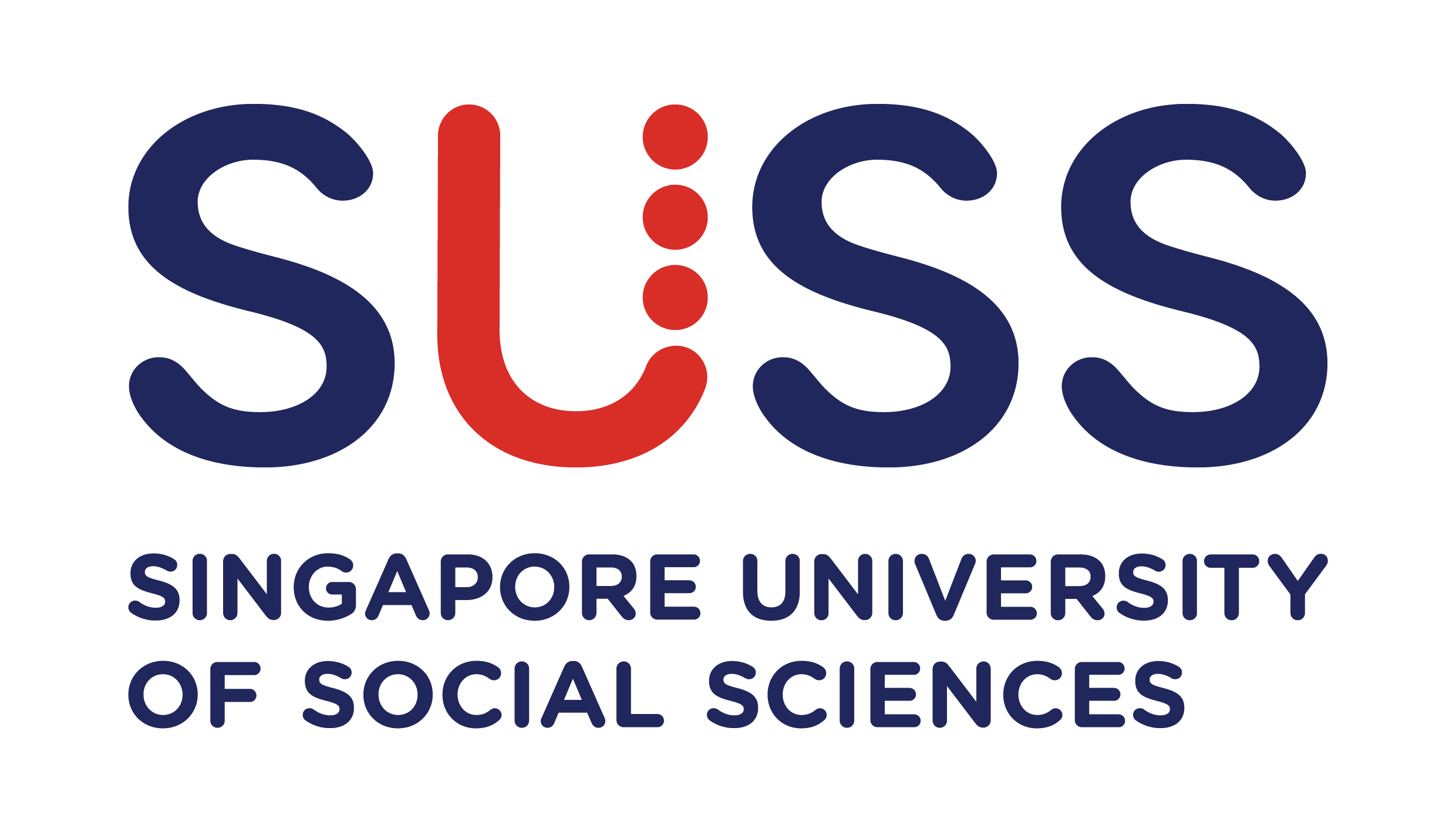 Motivation
Psychological/ human phenomena are known to be complex processes
[Speaker Notes: The drilling of the biopsychosocial framework in undergraduate psychology modules reflects the field’s acknowledgement that psychological or human behaviour is an inherently complex process. Ironically, complex systems methods have yet to be fully exploited in the study of such constructs in spite of recent advancements in the modelling of psychopathology. Today we present an application of network analytic procedures for high-dimensional exploratory data analysis of everyday human behaviour.]
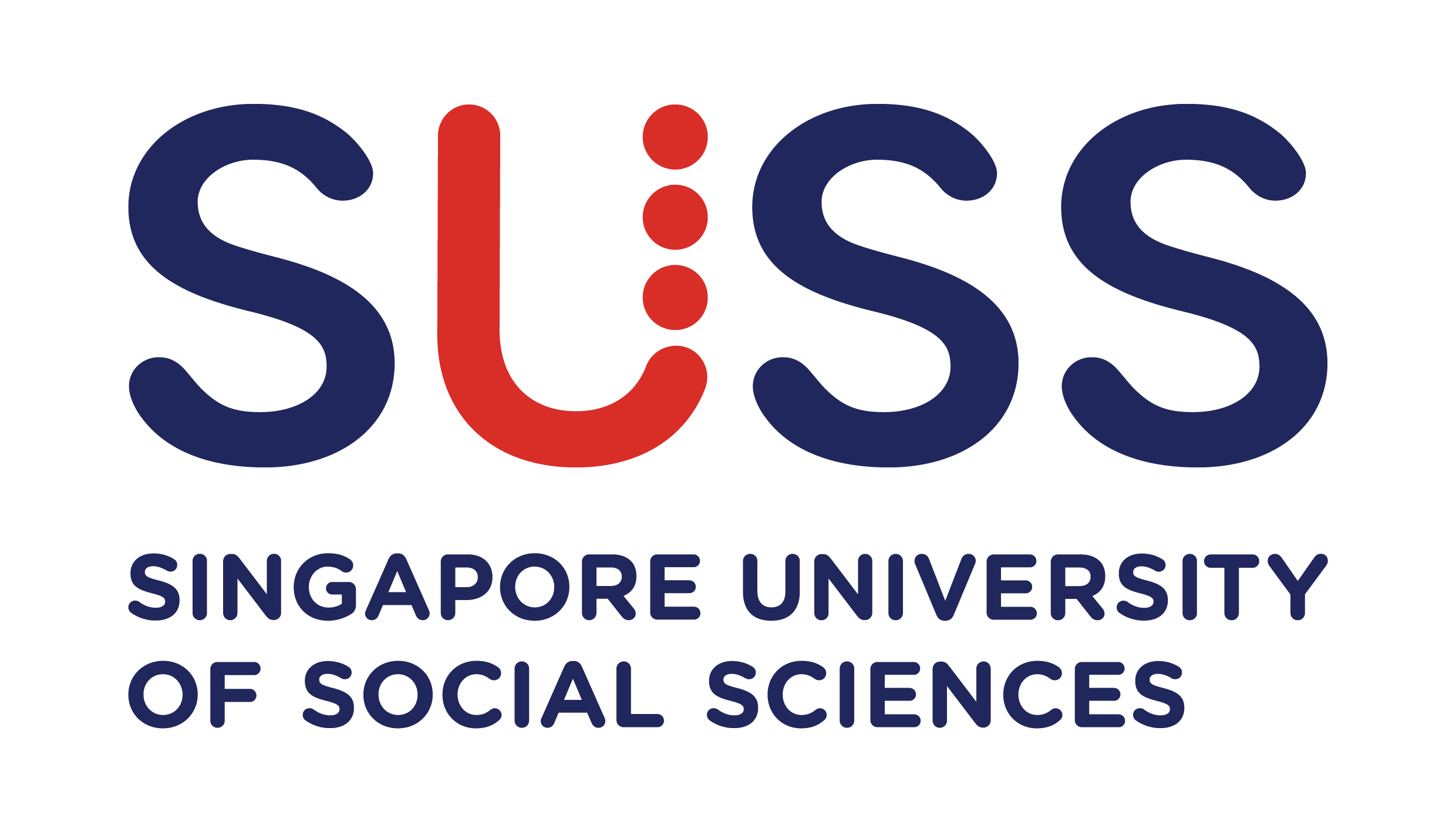 Background
To investigate interactions between time-use patterns, Quality of Life (QoL), and socio-demographic factors
First of 3 waves
Stratified random sampling by ethnicity and housing type
Household listing acquired from Department of Statistics, Singapore
1 hour, in-person, verbal interview
Conducted across 2021 - 2022
Final sample - 3013 participants across 1399 households surveyed
47% response rate
[Speaker Notes: First, some background. As the first national time-use study in Singapore, we aim to investigate and benchmark the interactions between Singaporeans’ time-use patterns, well-being, and demographic factors. Data presented today is from the first of 3 waves and was collected during the height of the COVID pandemic between 2021-2022.]
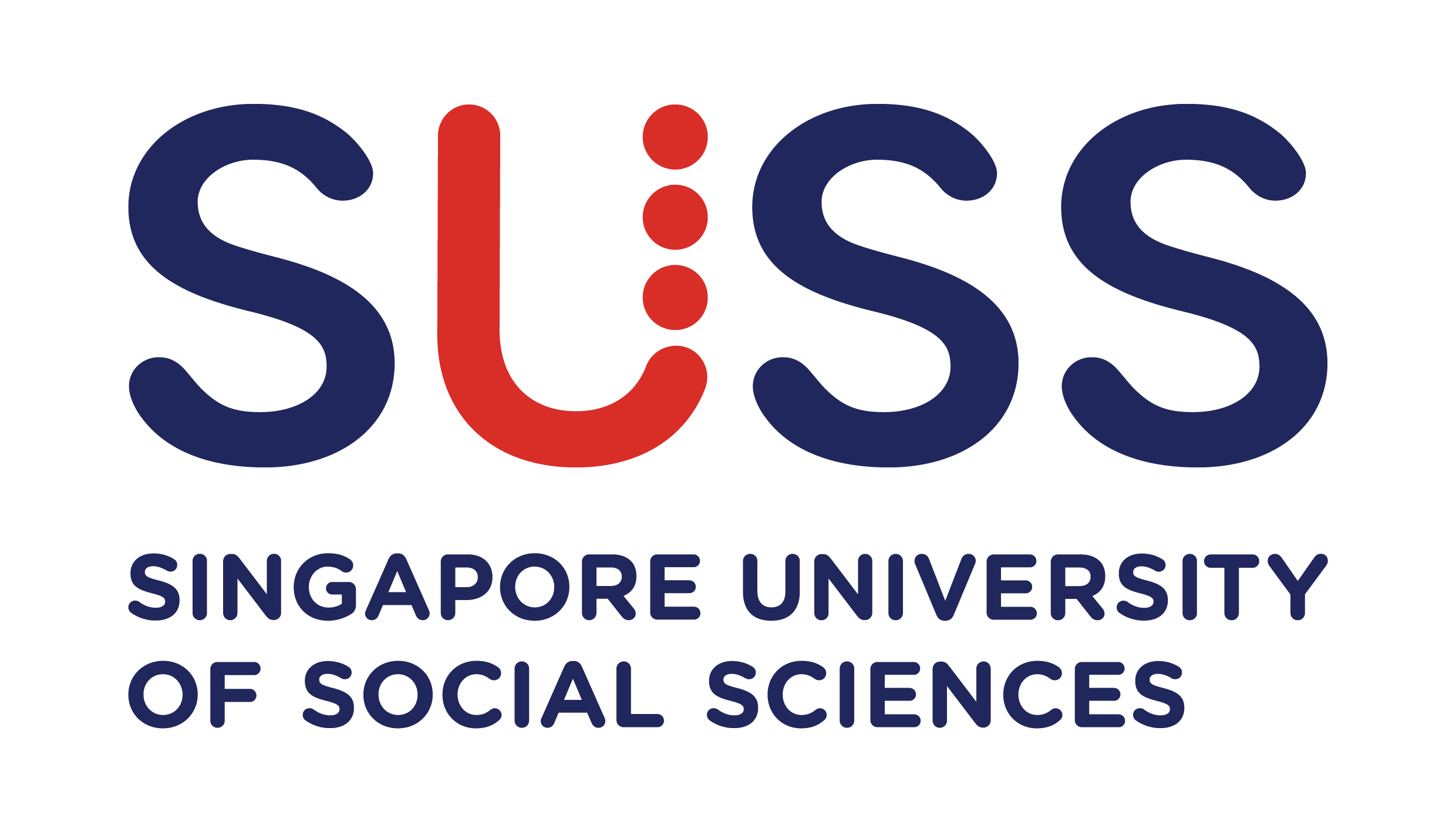 Background
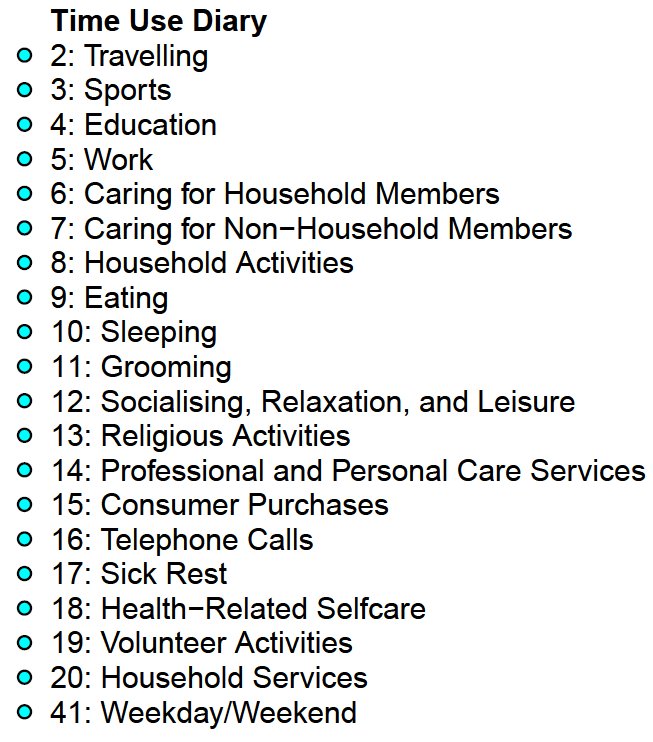 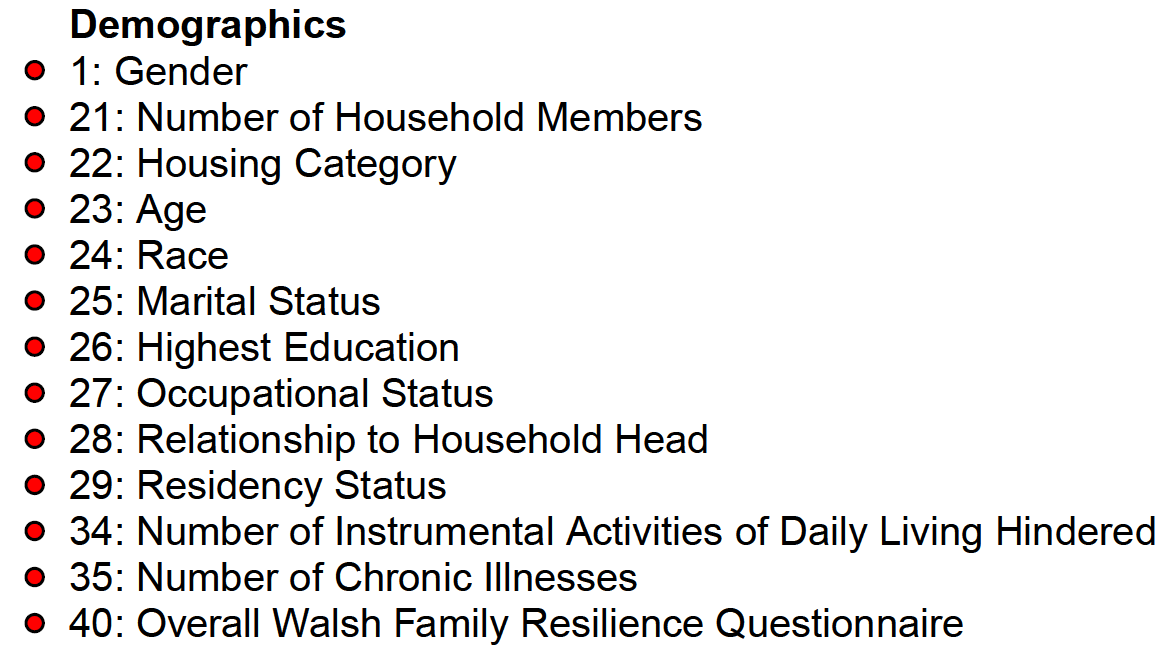 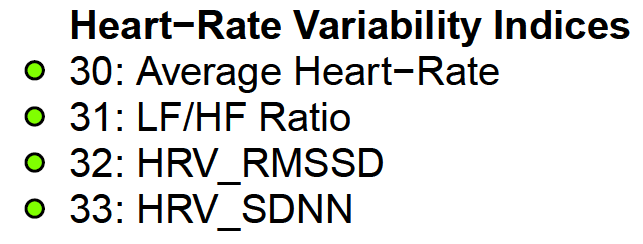 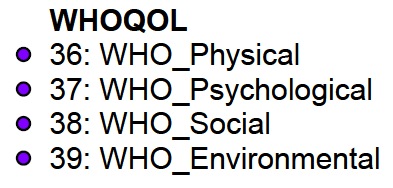 [Speaker Notes: It becomes readily apparent that, with the wealth of data collected, traditional]
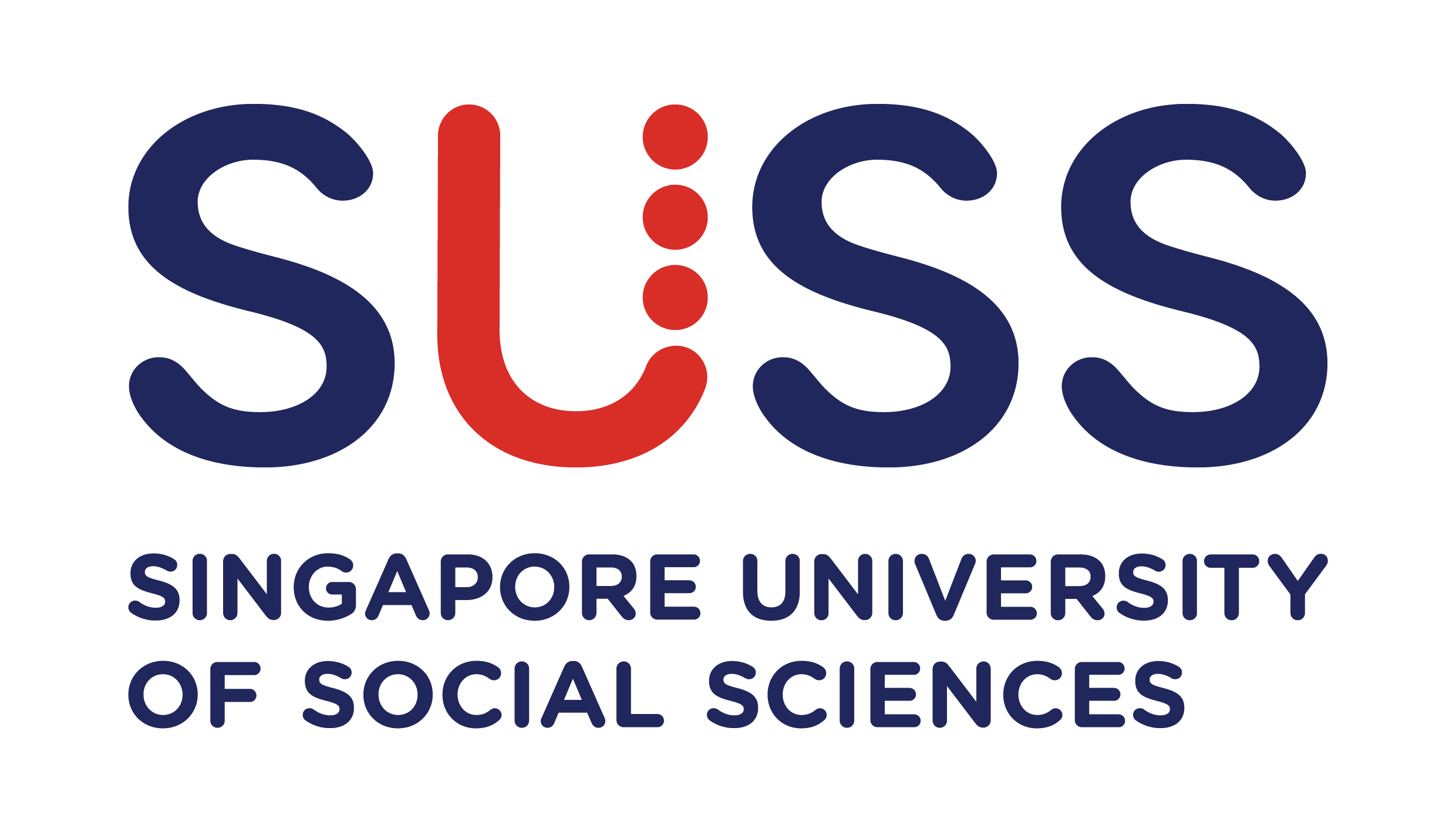 Background
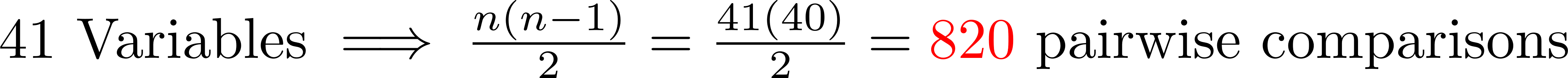 [Speaker Notes: It becomes readily apparent that, with the wealth of data collected, traditional]
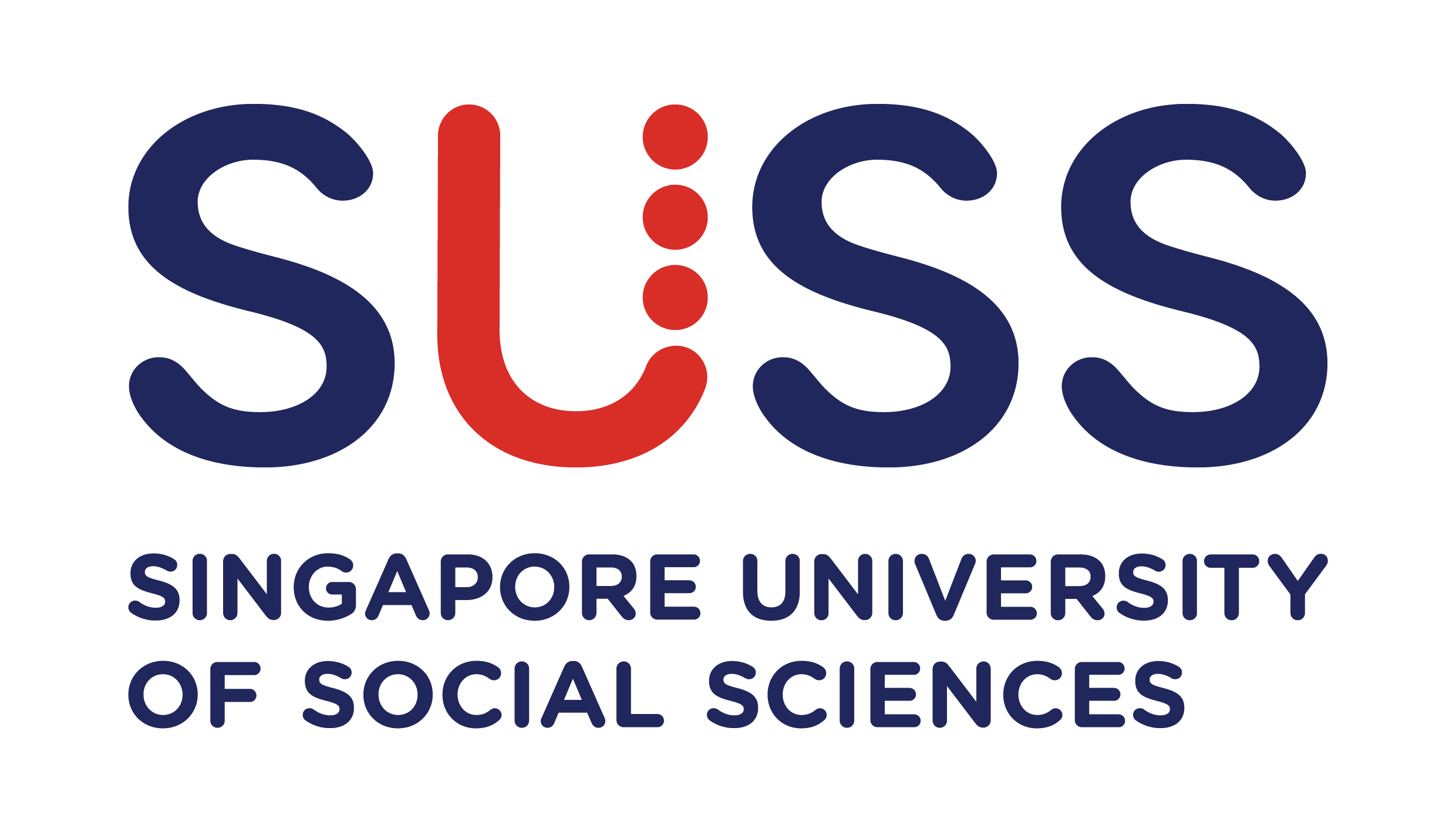 Network Approach
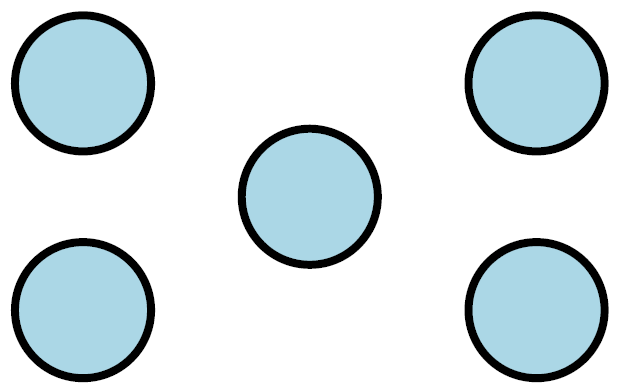 Variables as nodes/ circles
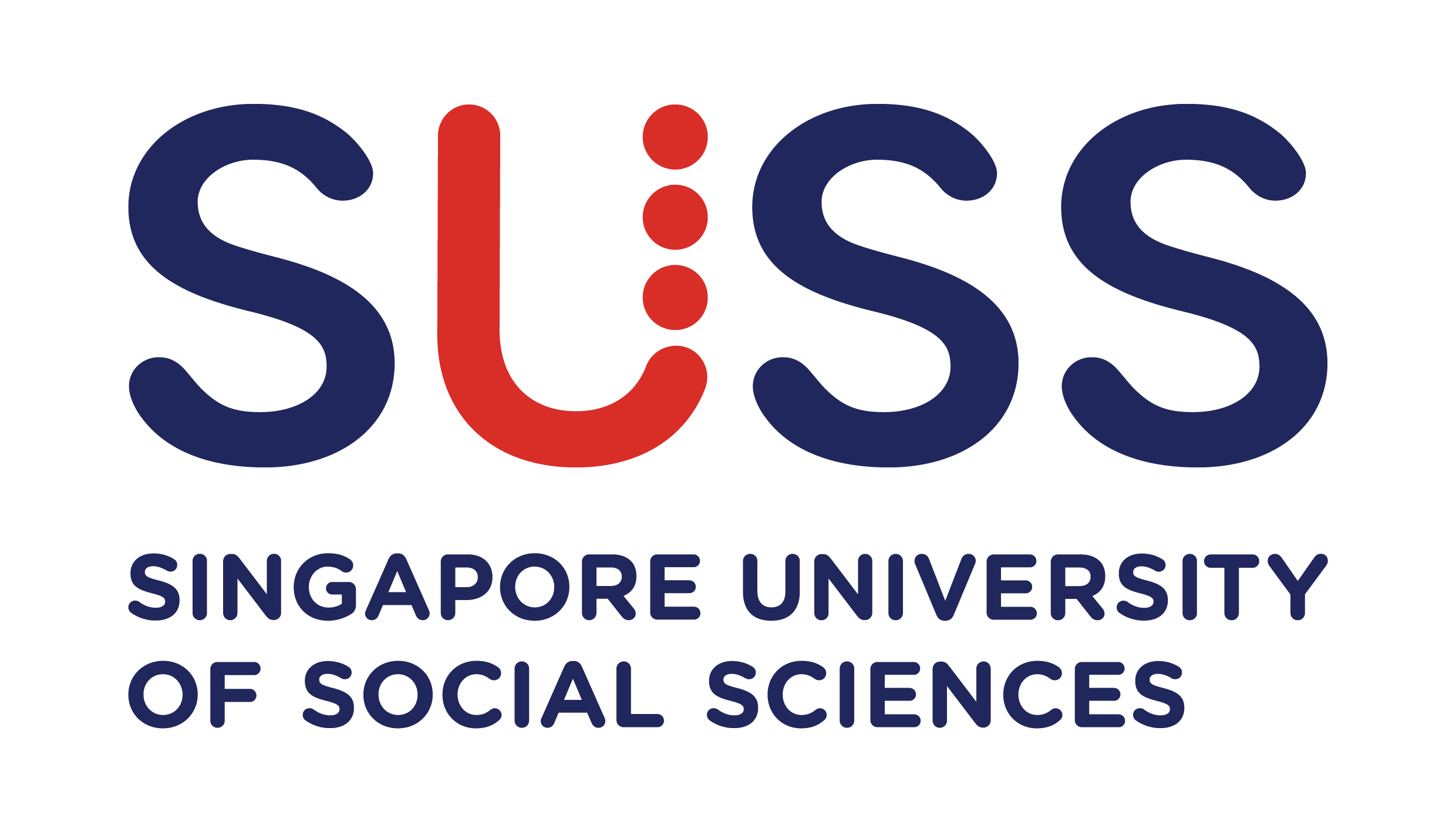 Network Approach
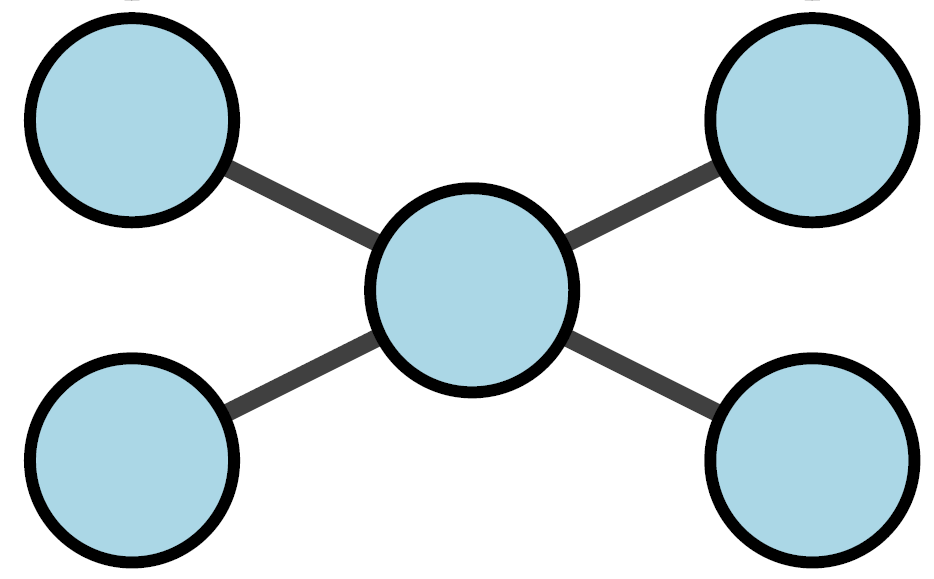 Statistical relations as edges/ lines
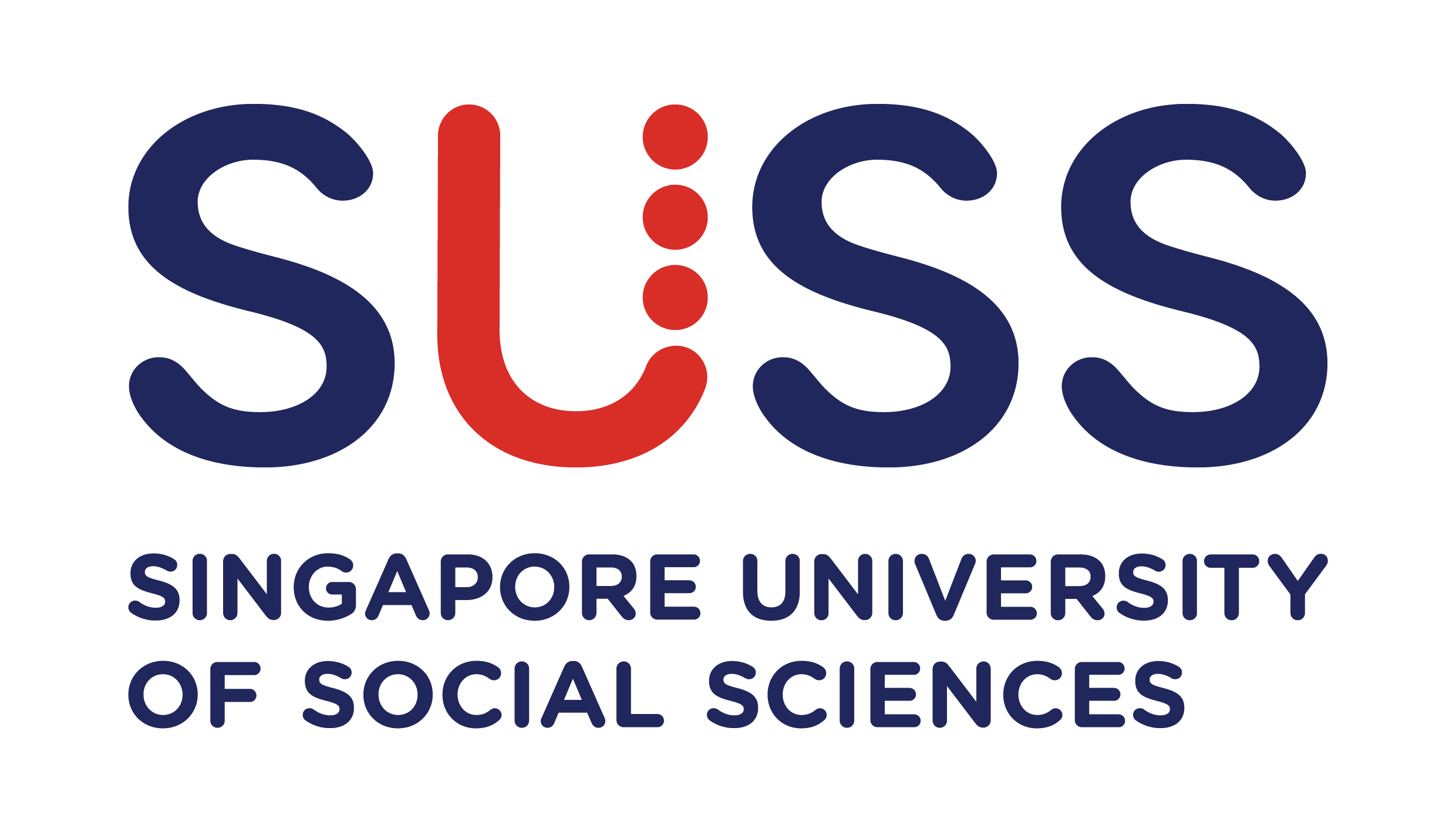 Network Approach
?
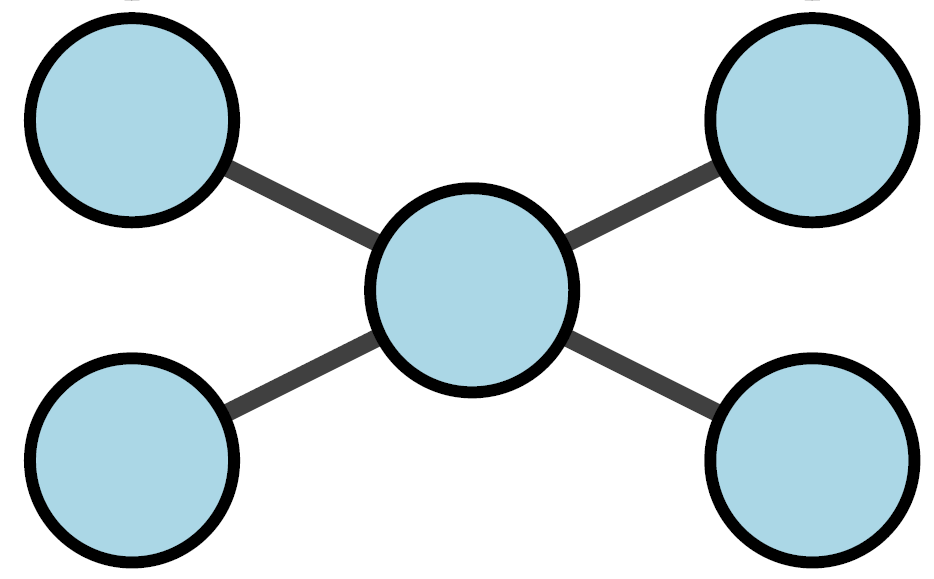 Edges/ lines need to be estimated in psychological data
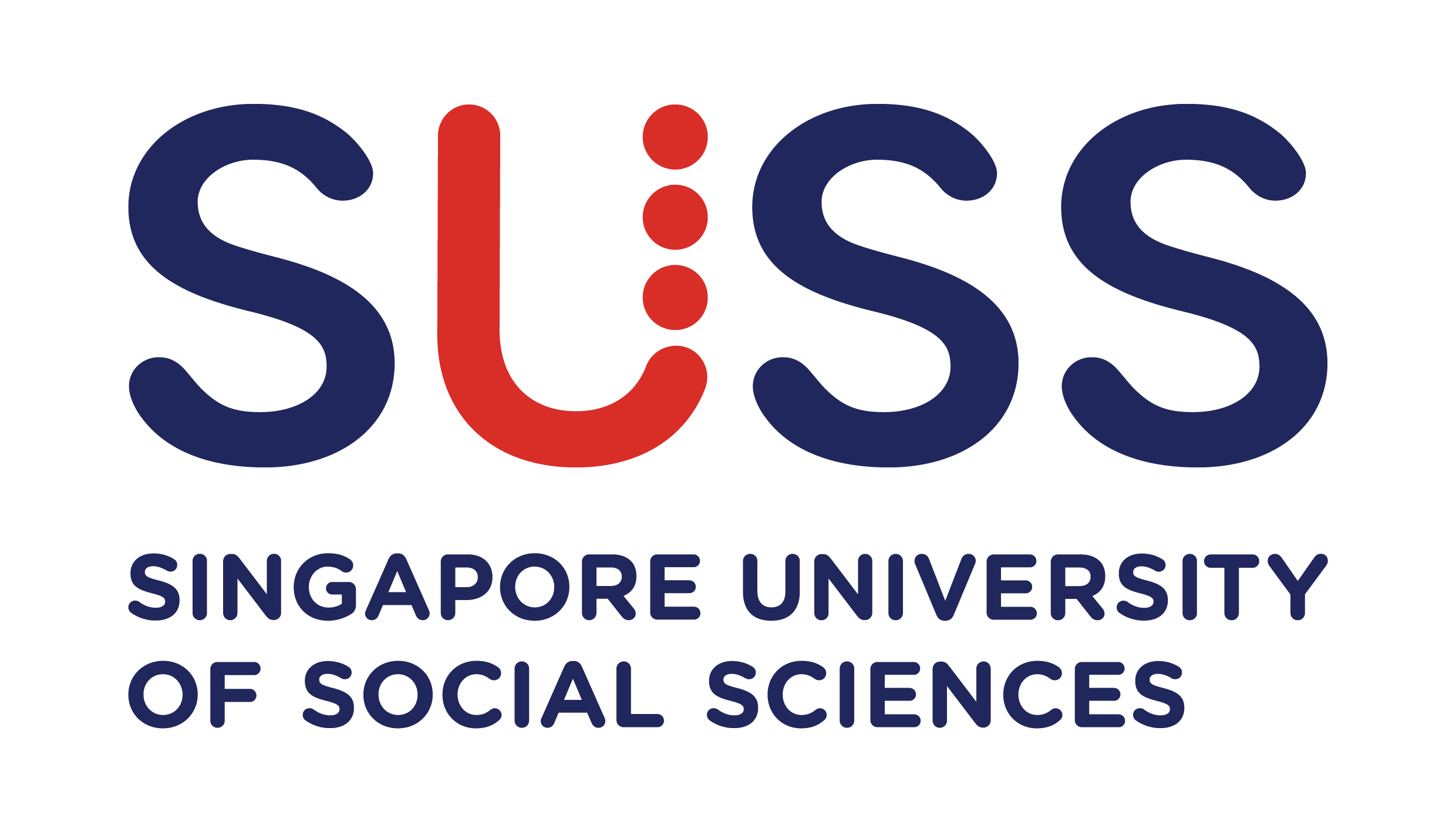 Network Approach
Markov Random Field
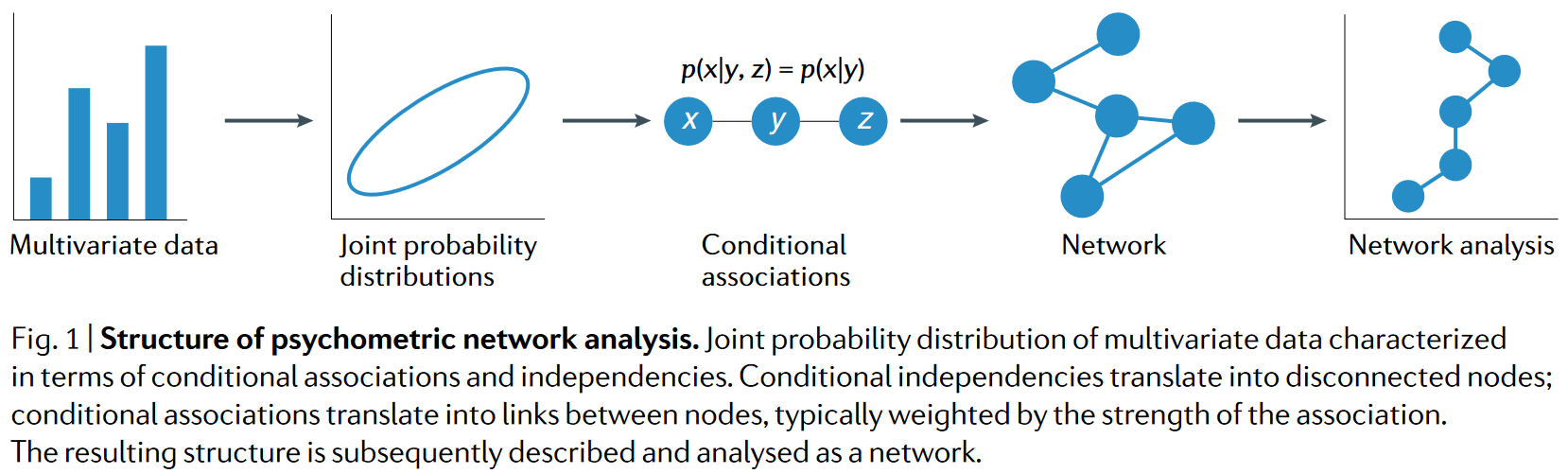 Borsboom, D., Deserno, M. K., Rhemtulla, M., Epskamp, S., Fried, E. I., McNally, R. J., Robinaugh, D. J., Perugini, M., Dalege, J., Costantini, G., Isvoranu, A.-M., Wysocki, A. C., Van Borkulo, C. D., Van Bork, R., & Waldorp, L. J. (2021). Network analysis of multivariate data in psychological science. Nature Reviews Methods Primers, 1(1), 58. https://doi.org/10.1038/s43586-021-00055-w
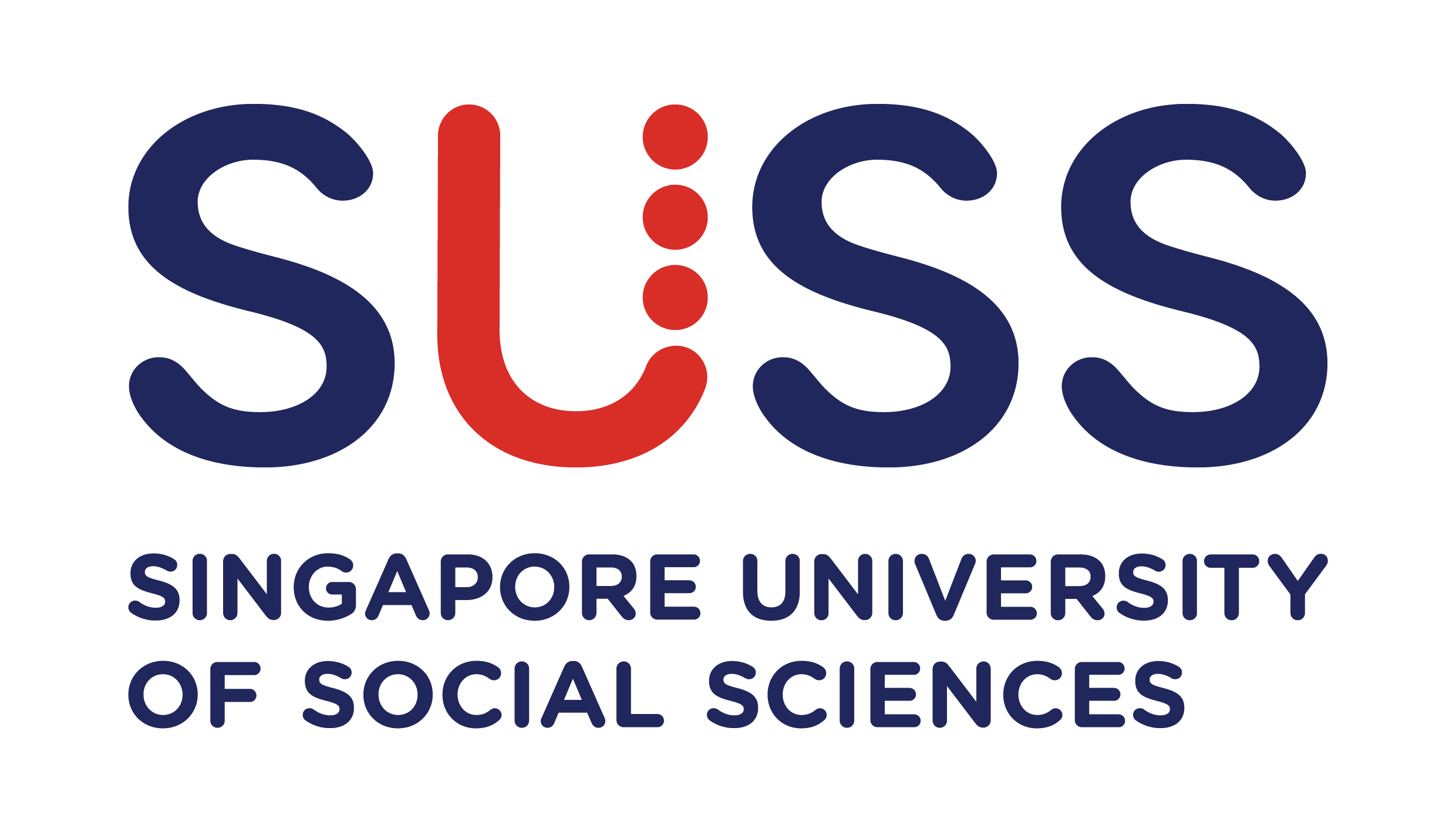 Network Approach
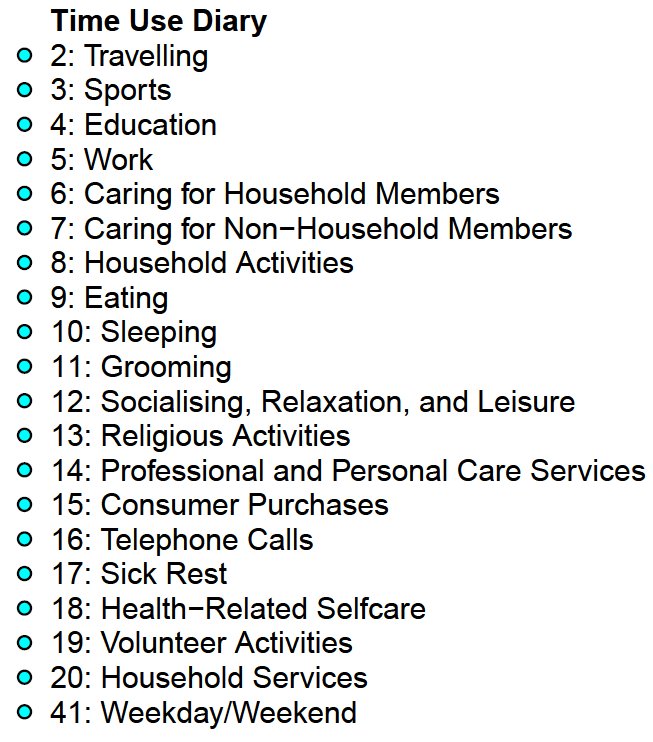 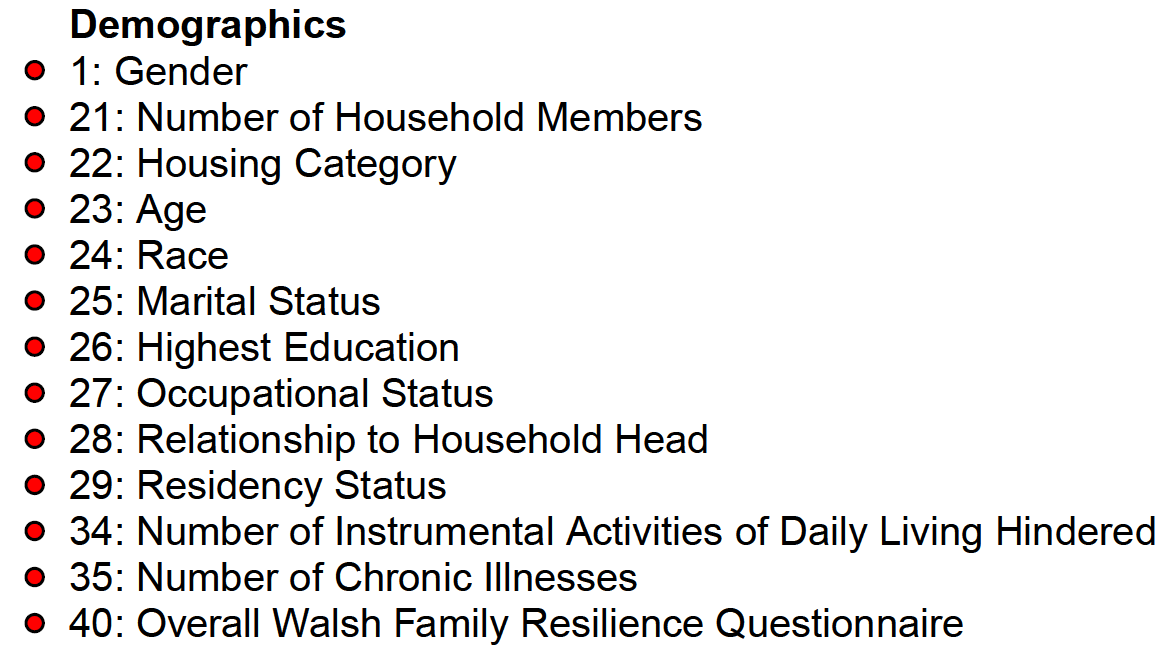 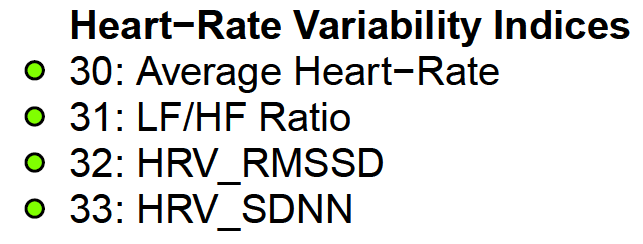 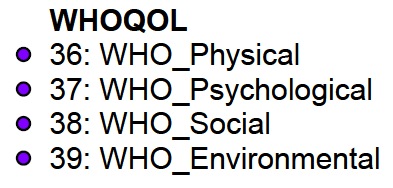 [Speaker Notes: It becomes readily apparent that, with the wealth of data collected, traditional]
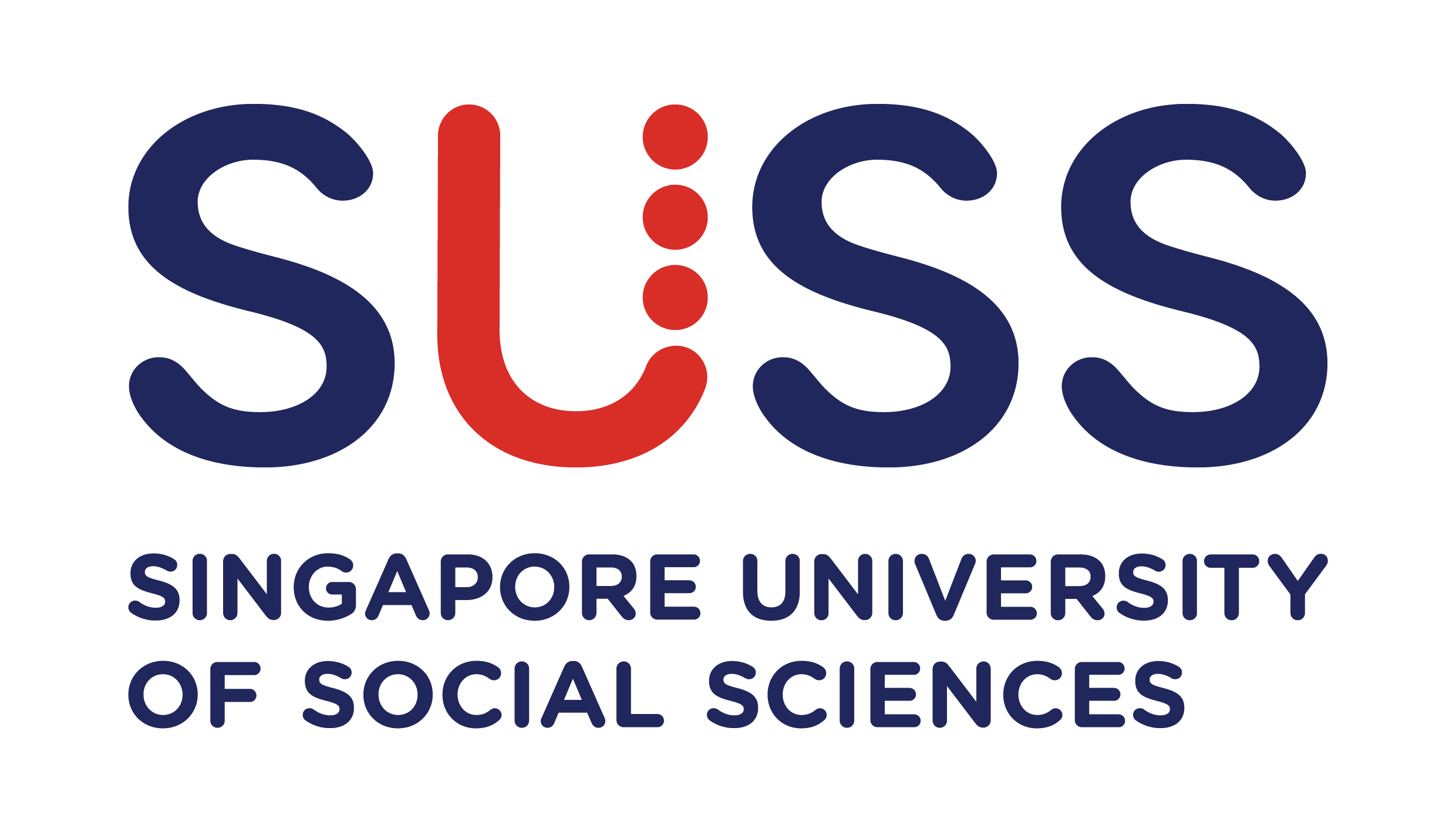 Mixed Graphical Model
Graph/ Network
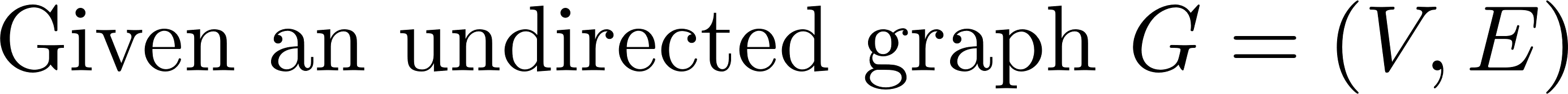 Vertices/ Nodes/ Variables
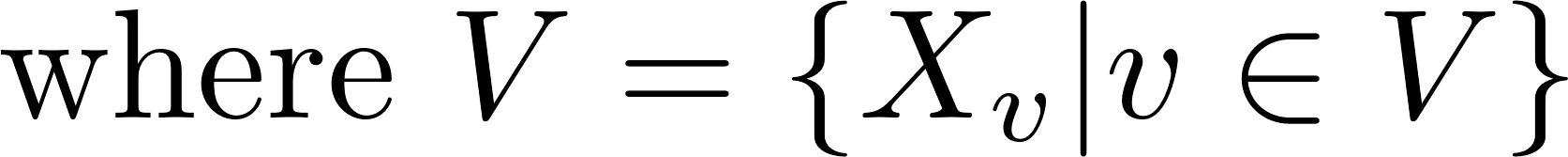 Edges/ Statistical relations
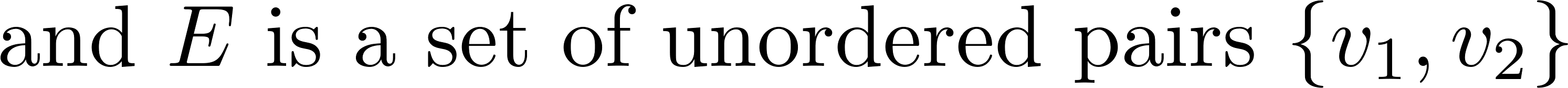 Yang, E., Baker, Y., Ravikumar, P., Allen, G. & Liu, Z.. (2014). Mixed graphical models via exponential families. Proceedings of the 17th International Conference on Artificial Intelligence and Statistics, 33, 1042-1050. 
https://proceedings.mlr.press/v33/yang14a.html
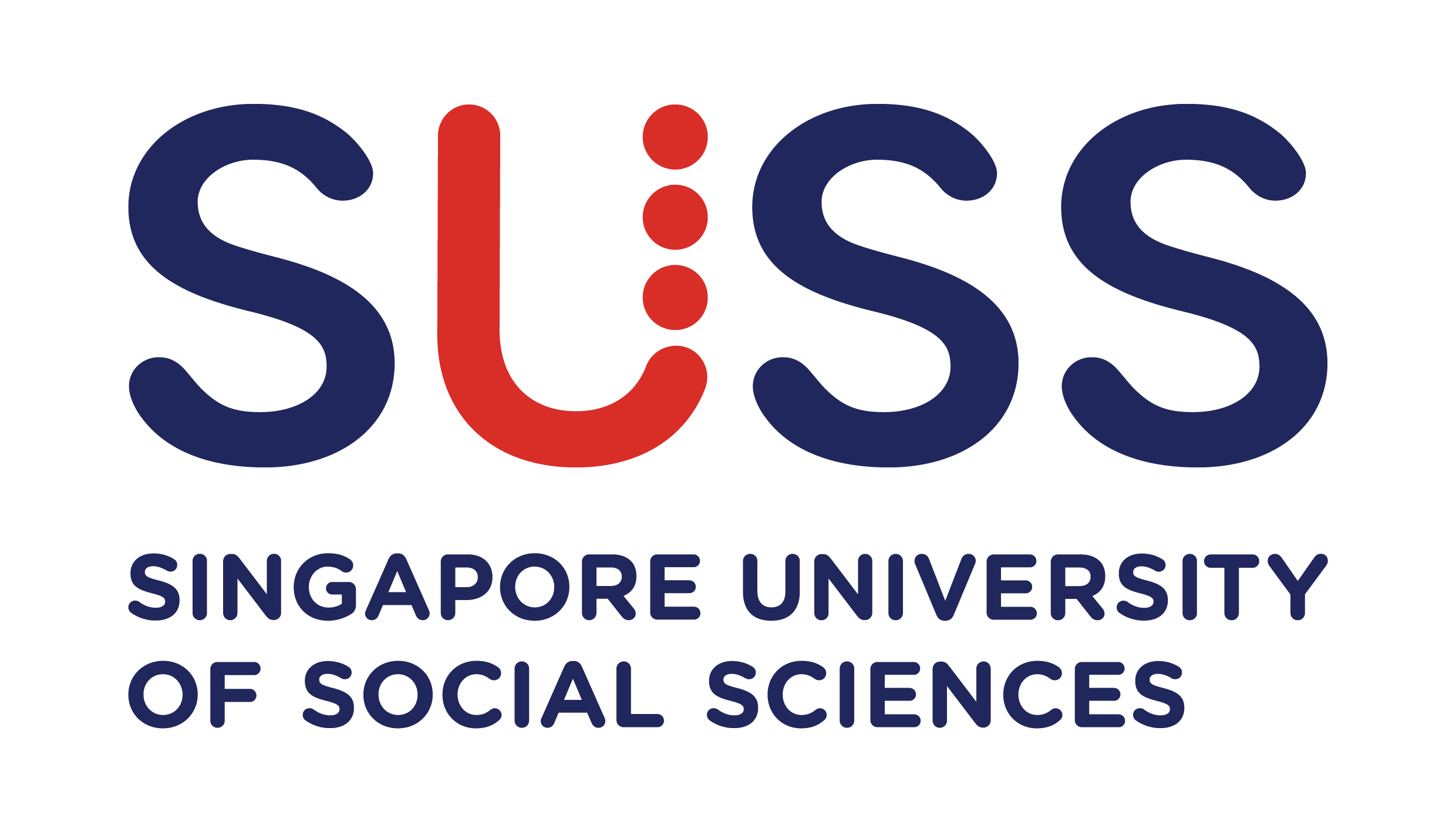 Mixed Graphical Model
Global Markov property: Any two disjoint subsets A and B are conditionally independent given a separating subset where every path between nodes in A and B pass through S.
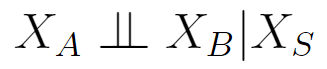 Markov Factorisation property: The distribution of X factorizes according to G if it can be represented as a product of clique functions
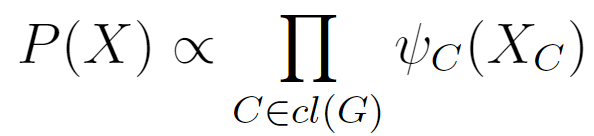 Yang, E., Baker, Y., Ravikumar, P., Allen, G. & Liu, Z.. (2014). Mixed graphical models via exponential families. Proceedings of the 17th International Conference on Artificial Intelligence and Statistics, 33, 1042-1050. 
https://proceedings.mlr.press/v33/yang14a.html
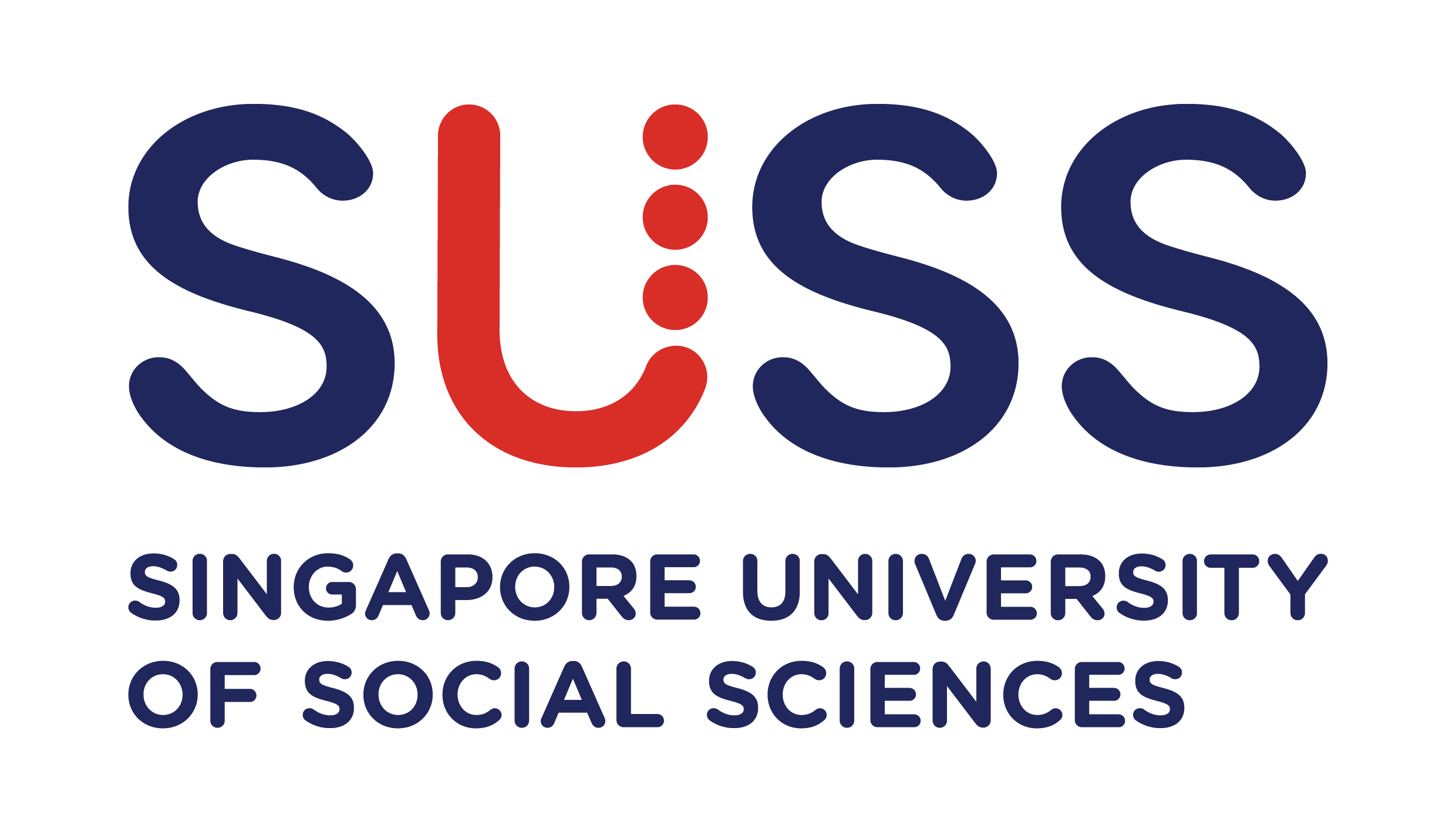 Mixed Graphical Model
Global Markov property: Any two disjoint subsets A and B are conditionally independent given a separating subset where every path between nodes in A and B pass through S.
If probability density is positive
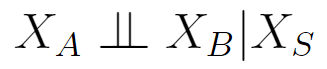 Markov Factorisation property: The distribution of X factorizes according to G if it can be represented as a product of clique functions
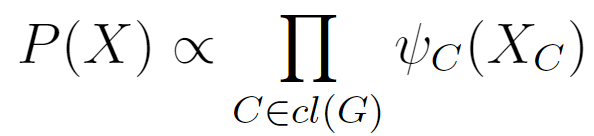 Yang, E., Baker, Y., Ravikumar, P., Allen, G. & Liu, Z.. (2014). Mixed graphical models via exponential families. Proceedings of the 17th International Conference on Artificial Intelligence and Statistics, 33, 1042-1050. 
https://proceedings.mlr.press/v33/yang14a.html
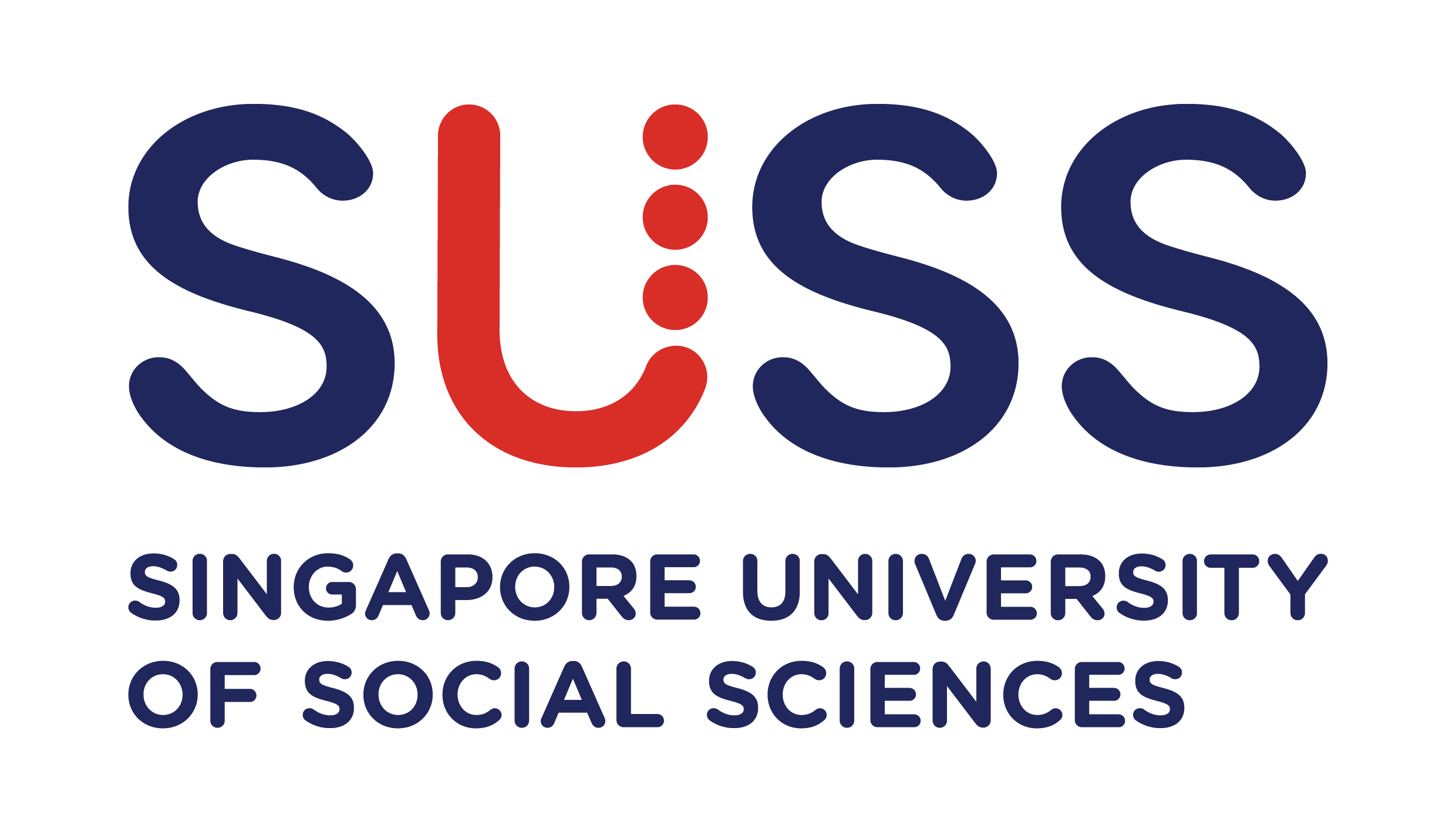 Mixed Graphical Model (MGM)
Neighbourhood of node s
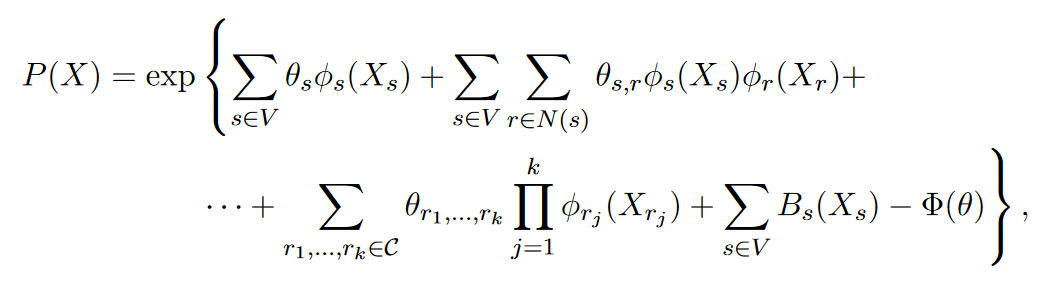 Base measure
Sufficient statistic functions specified by exponential family
Order of interactions
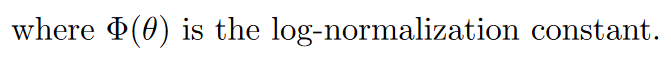 Haslbeck, J. M. B., & Waldorp, L. J. (2020). mgm : Estimating time-varying mixed
graphical models in high-dimensional data. Journal of Statistical Software, 93(8).
https://doi.org/10.18637/jss.v093.i08
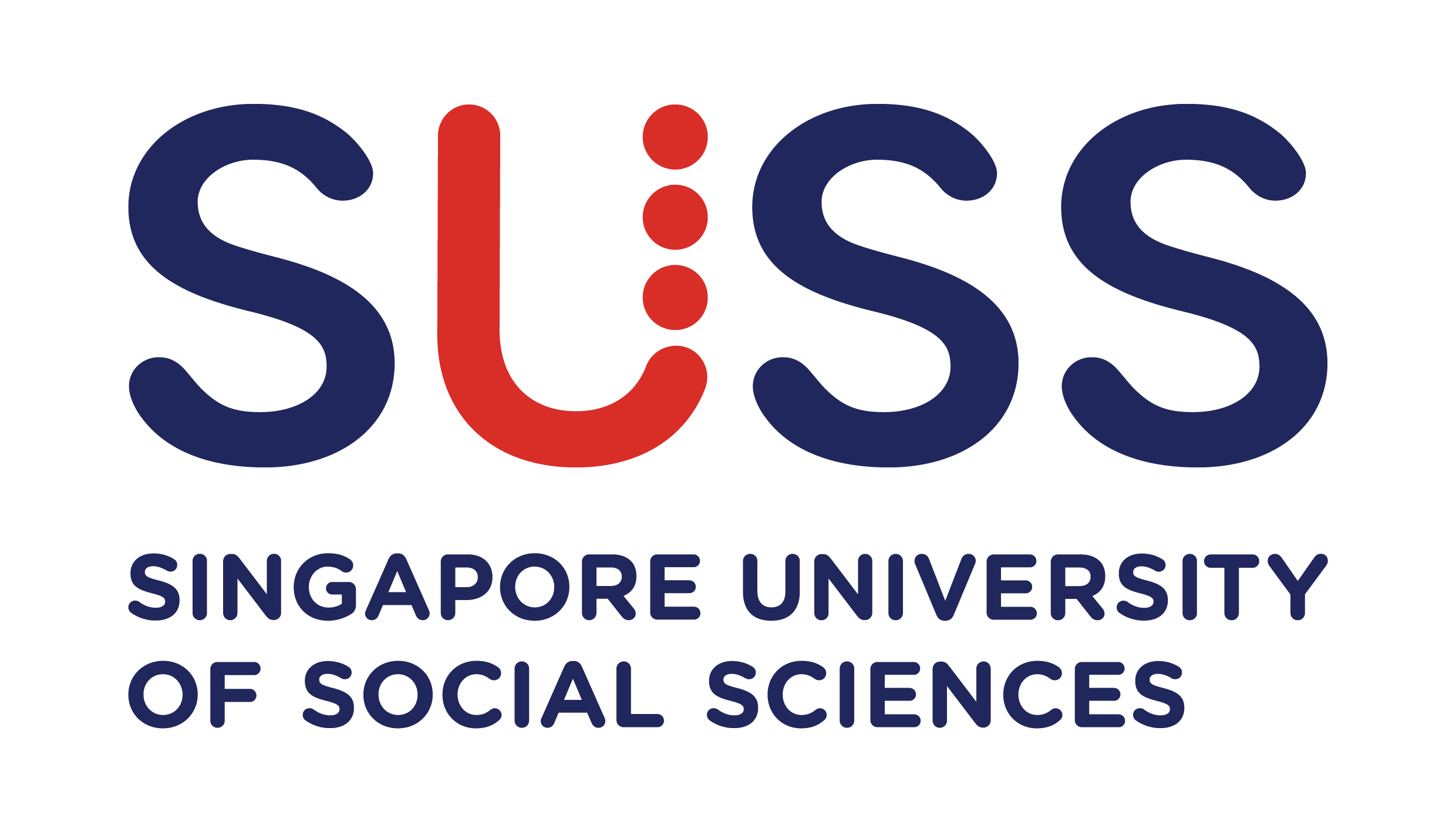 Mixed Graphical Model (MGM)
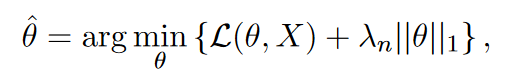 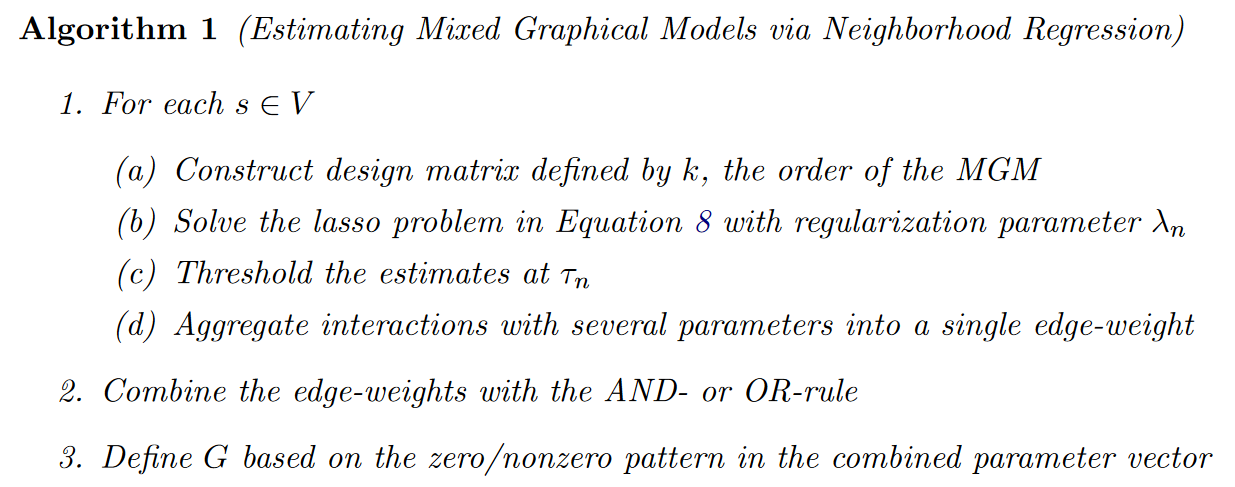 (beta-min condition)
Haslbeck, J. M. B., & Waldorp, L. J. (2020). mgm : Estimating time-varying mixed
graphical models in high-dimensional data. Journal of Statistical Software, 93(8).
https://doi.org/10.18637/jss.v093.i08
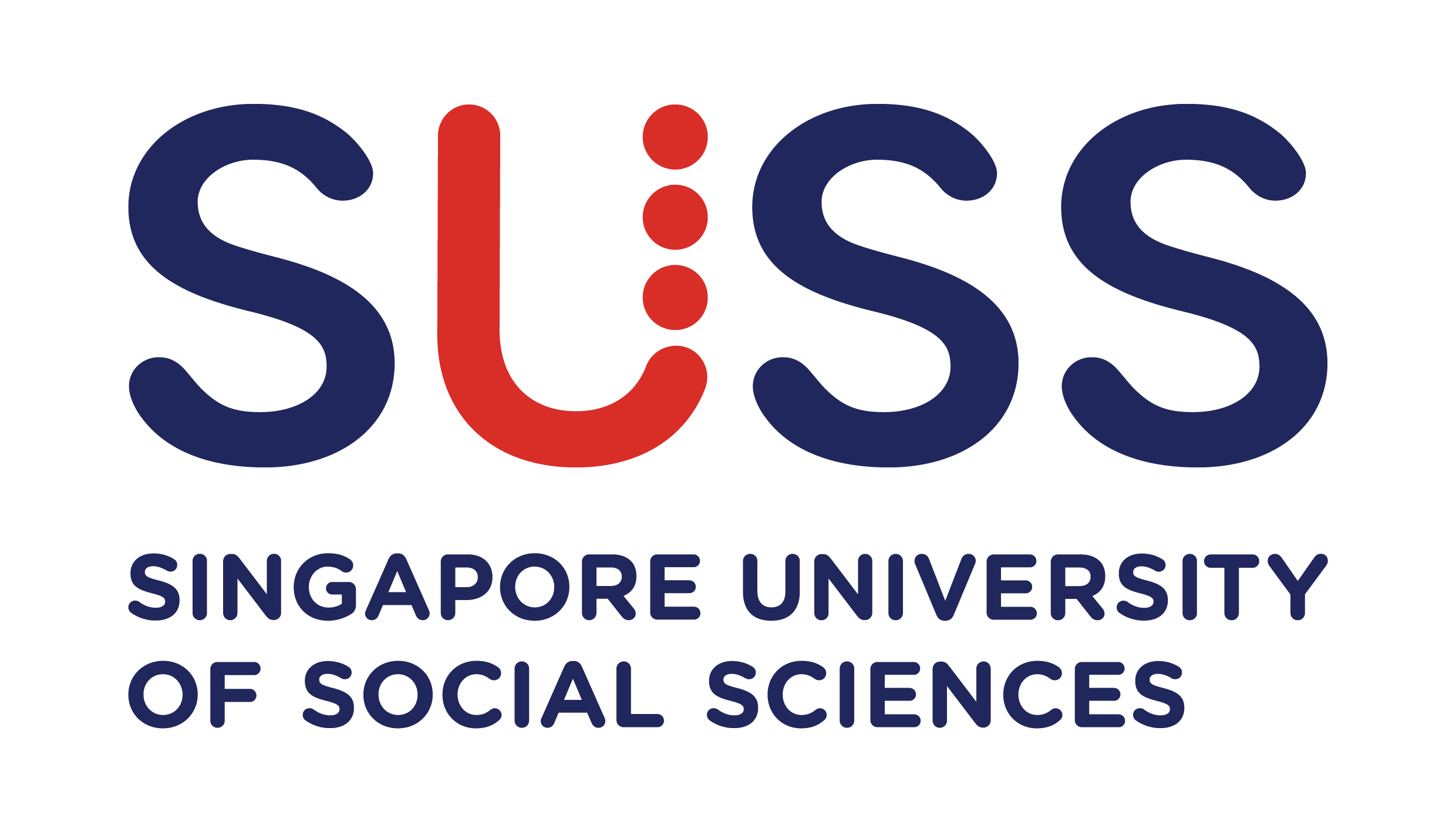 Network Estimation
library(mgm)
fit_mgm <- mgm(data = as.matrix(data),
	                 type = var_type, 
	                 levels = var_level, 
	                 k = 2, 
	                 lambdaSel = "CV",
	                 lambdaFolds = 10, 
	                 ruleReg = "AND”)
pairwise
cross-validation
10-fold
AND-rule
Haslbeck, J. M. B., & Waldorp, L. J. (2020). mgm : Estimating time-varying mixed
graphical models in high-dimensional data. Journal of Statistical Software, 93(8).
https://doi.org/10.18637/jss.v093.i08
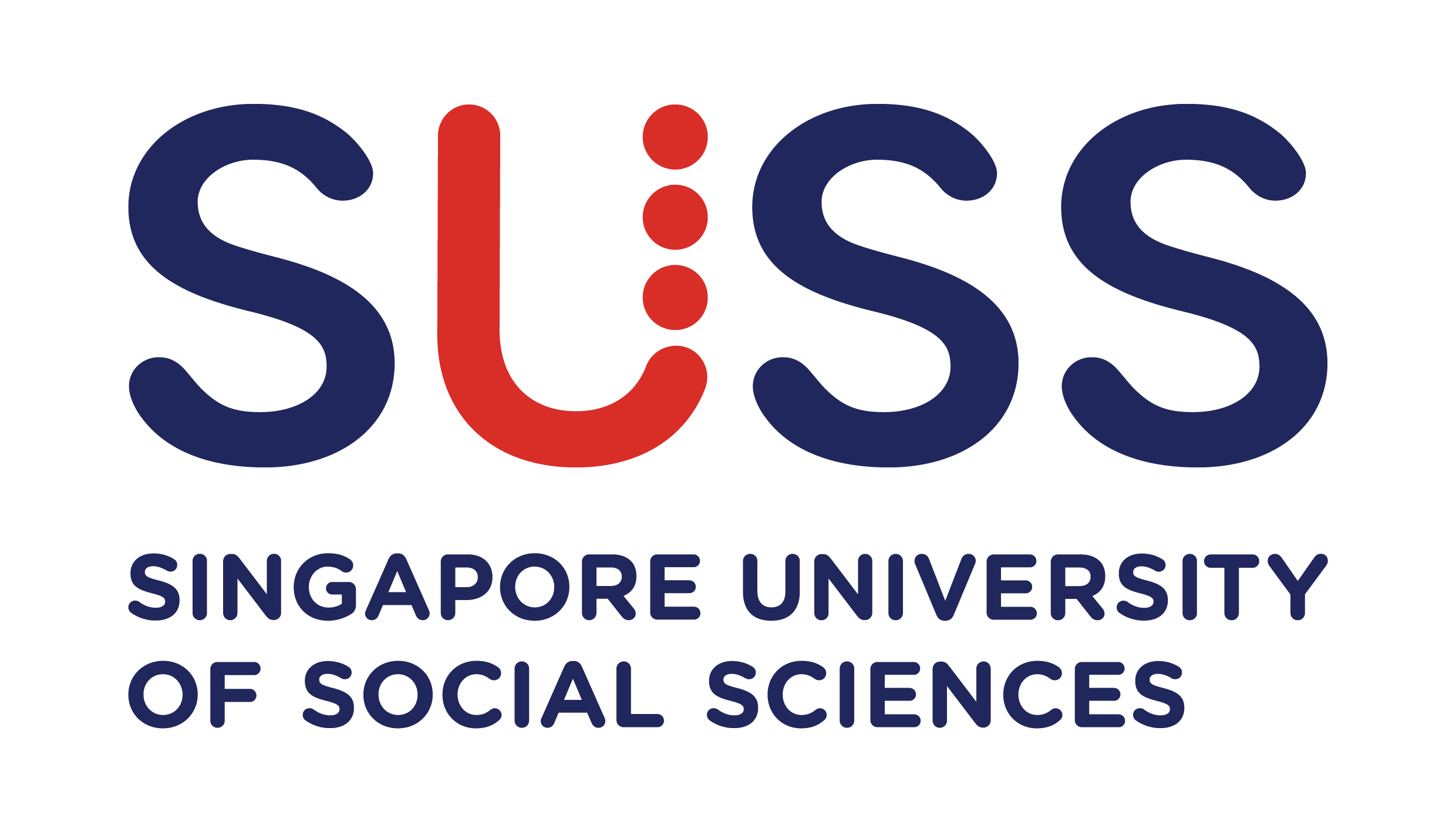 Node Predictability
For continuous variables:
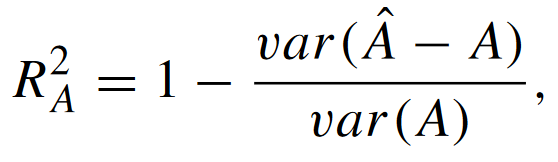 Proportion of variance explained
Haslbeck, J. M. B., & Waldorp, L. J. How well do network models predict observations? On the importance of predictability in network models. Behavior Research Methods, 50, 853–861 (2018). https://doi.org/10.3758/s13428-017-0910-x
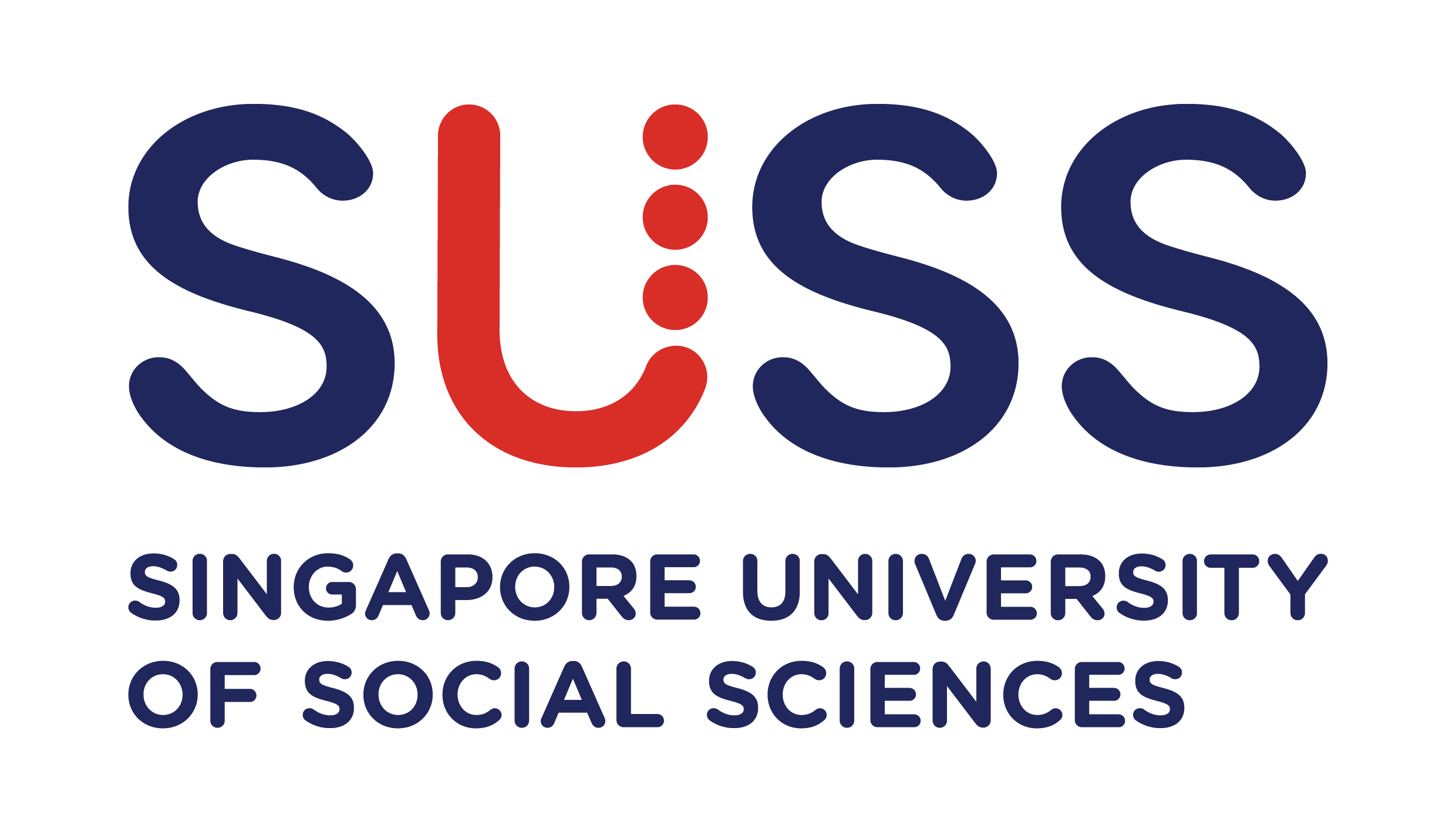 Node Predictability
For categorical variables:
Accuracy
Proportion of correct predictions by marginal distributions
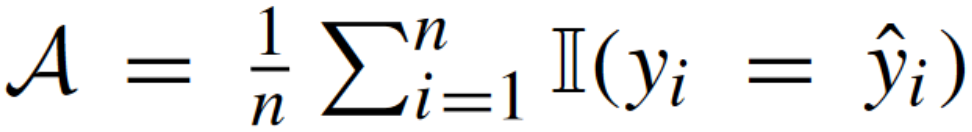 Normalised accuracy
Proportion of correct predictions beyond what is predicted by marginal distributions
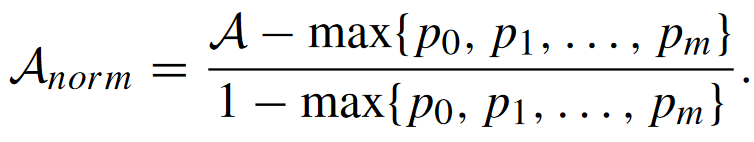 Haslbeck, J. M. B., & Waldorp, L. J. How well do network models predict observations? On the importance of predictability in network models. Behavior Research Methods, 50, 853–861 (2018). https://doi.org/10.3758/s13428-017-0910-x
Adults
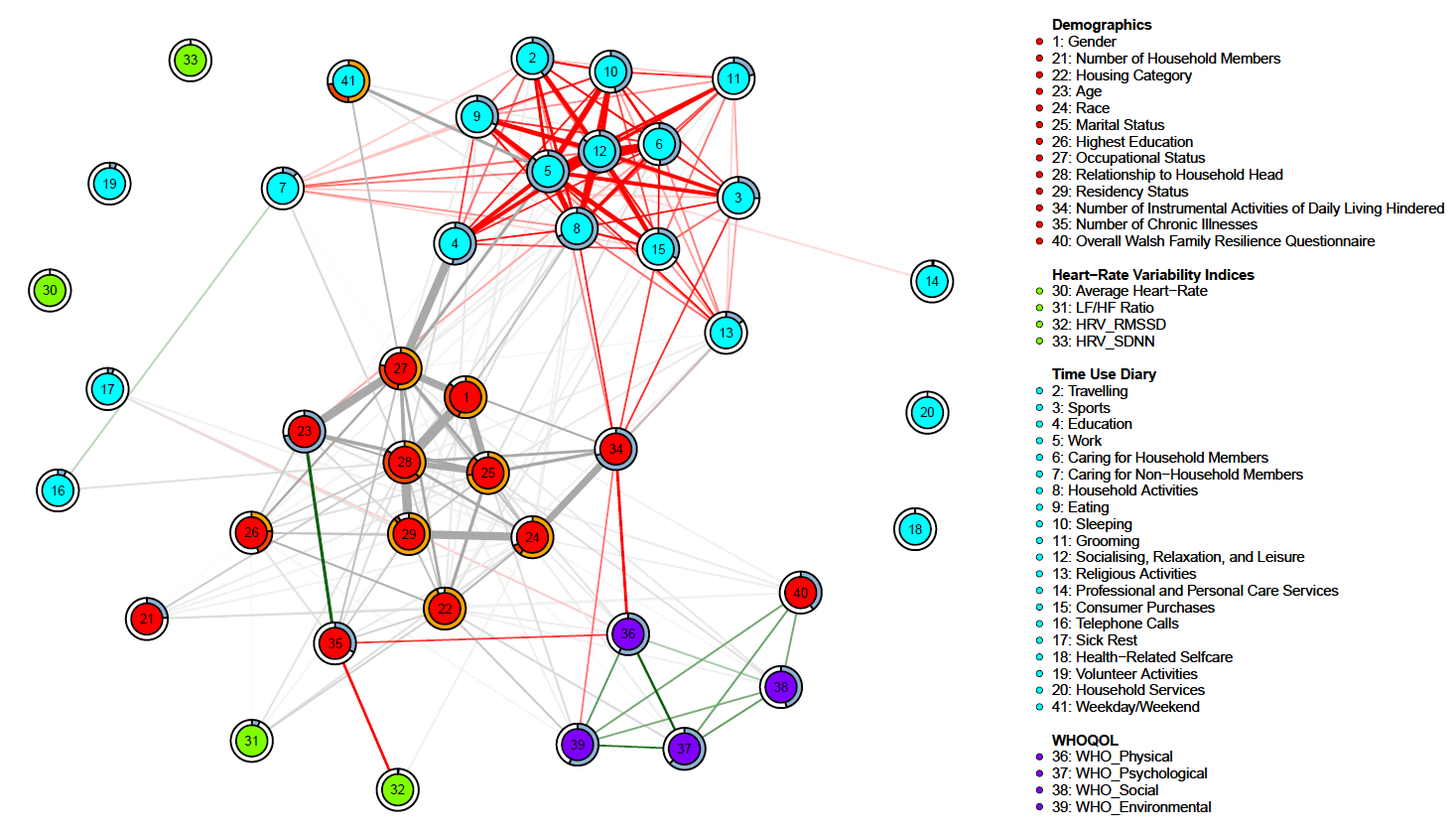 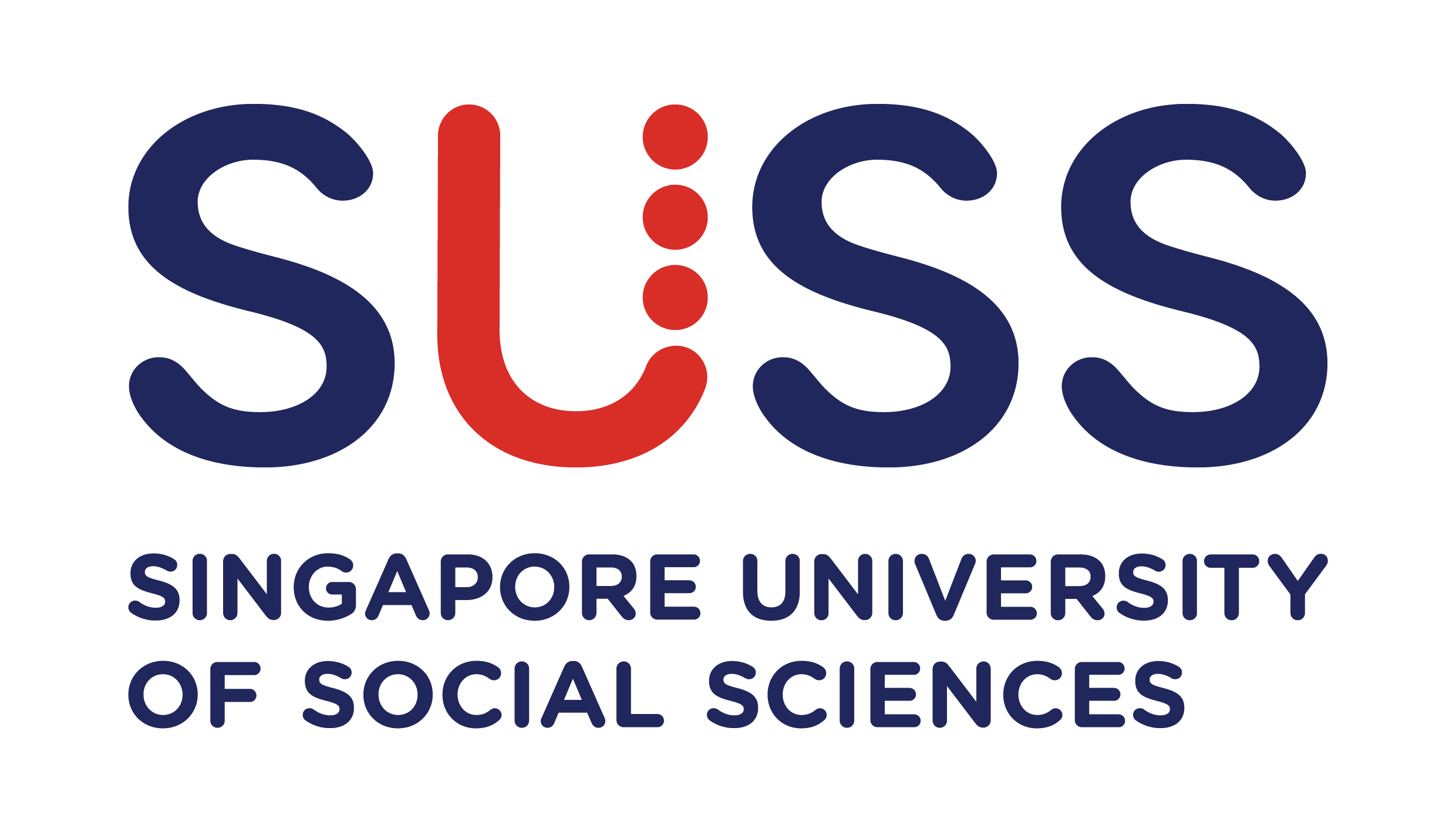 Adults
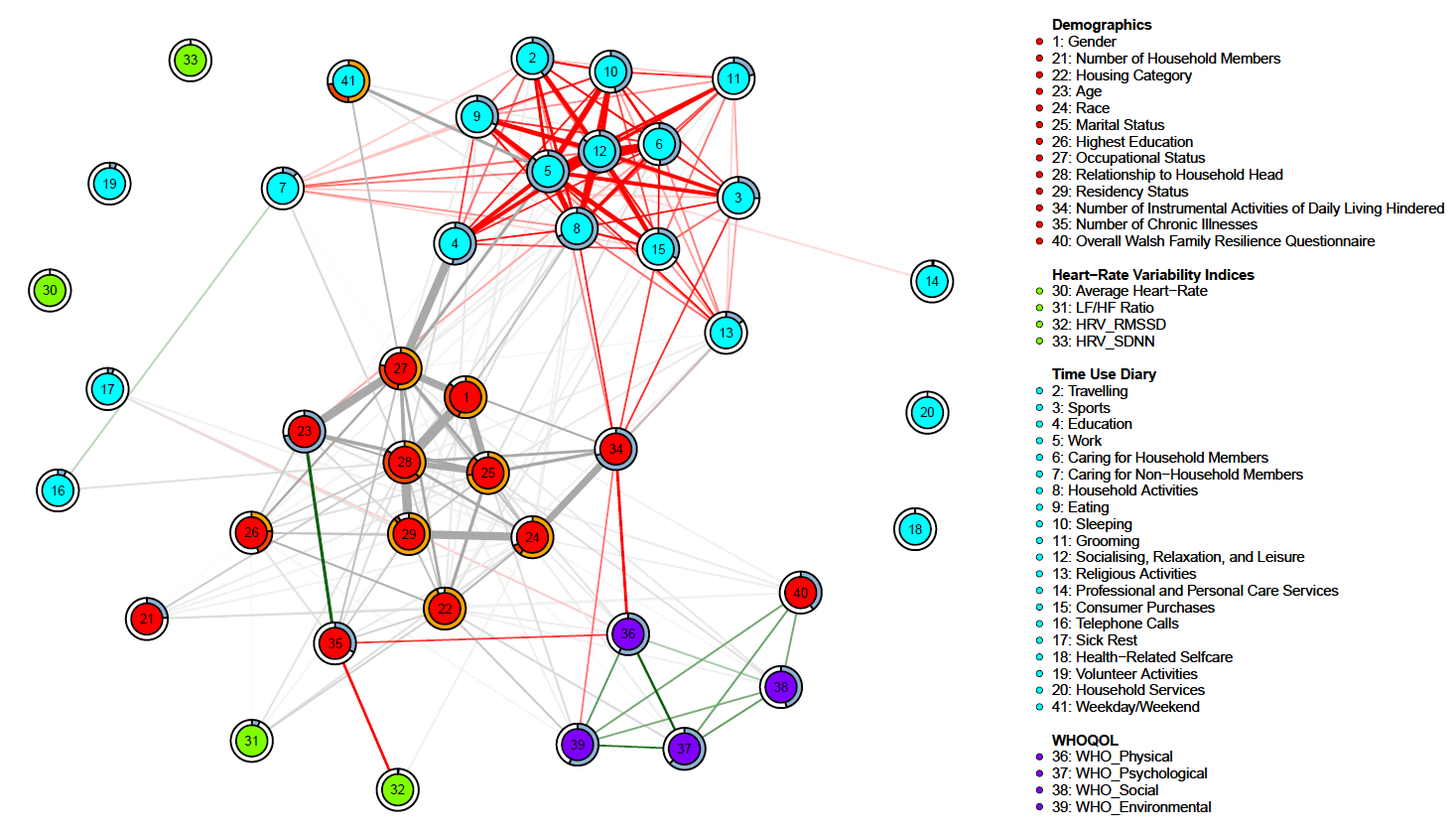 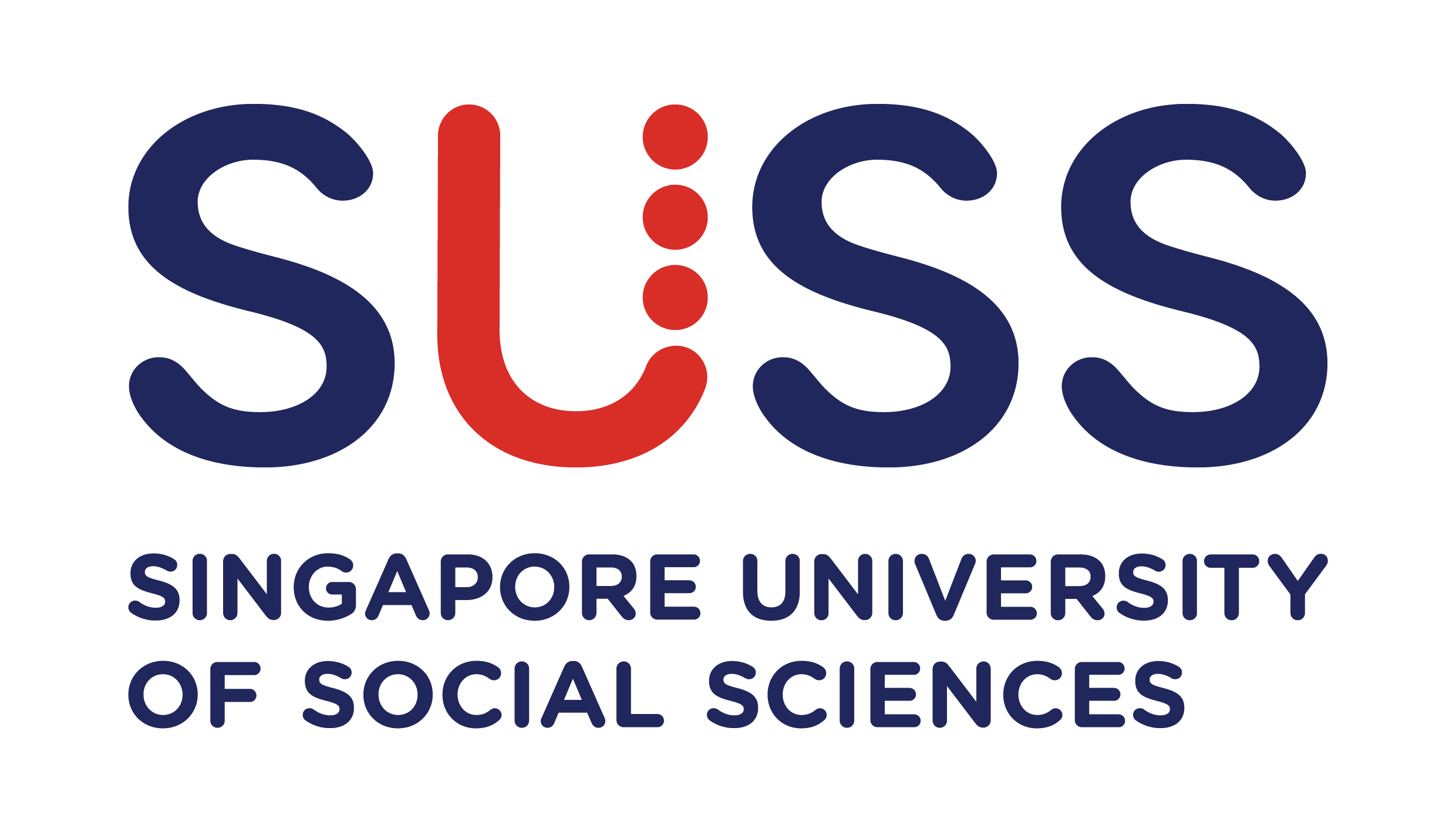 Categorical
Negative Correlation
Positive Correlation
Adults
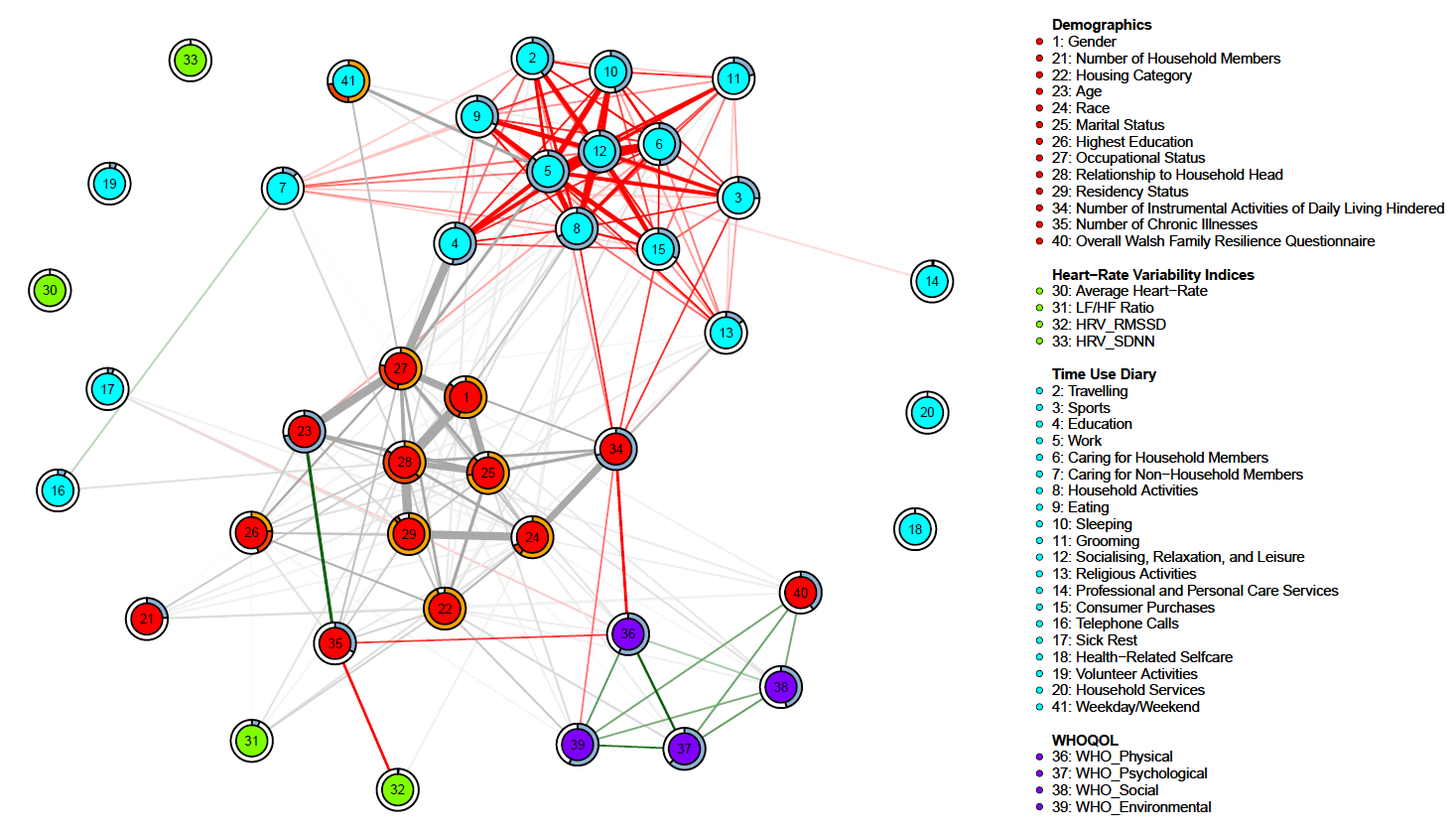 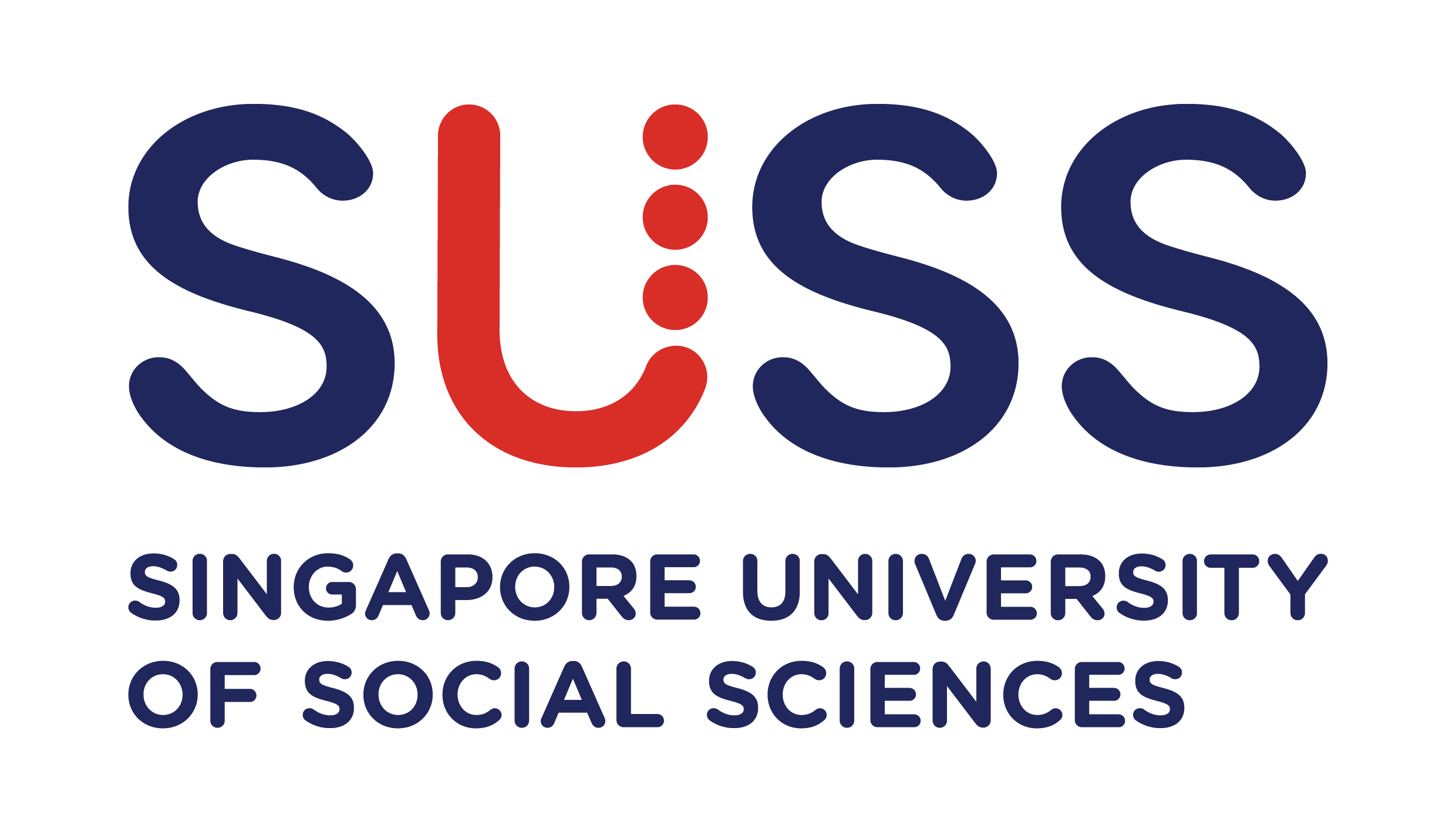 R2 Proportion of variance explained
Anorm:
Normalised Accuracy
A:
Accuracy
Adults
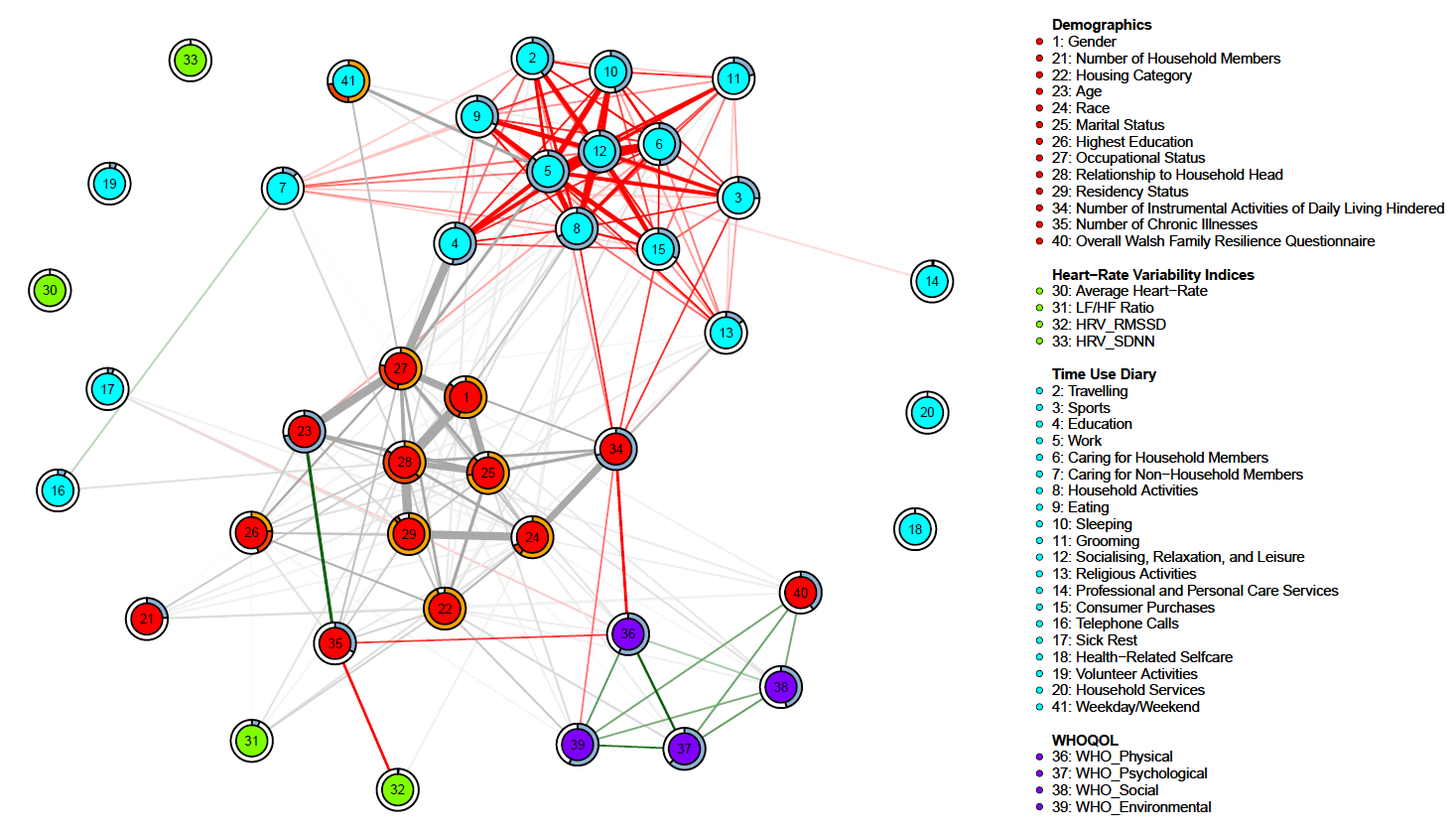 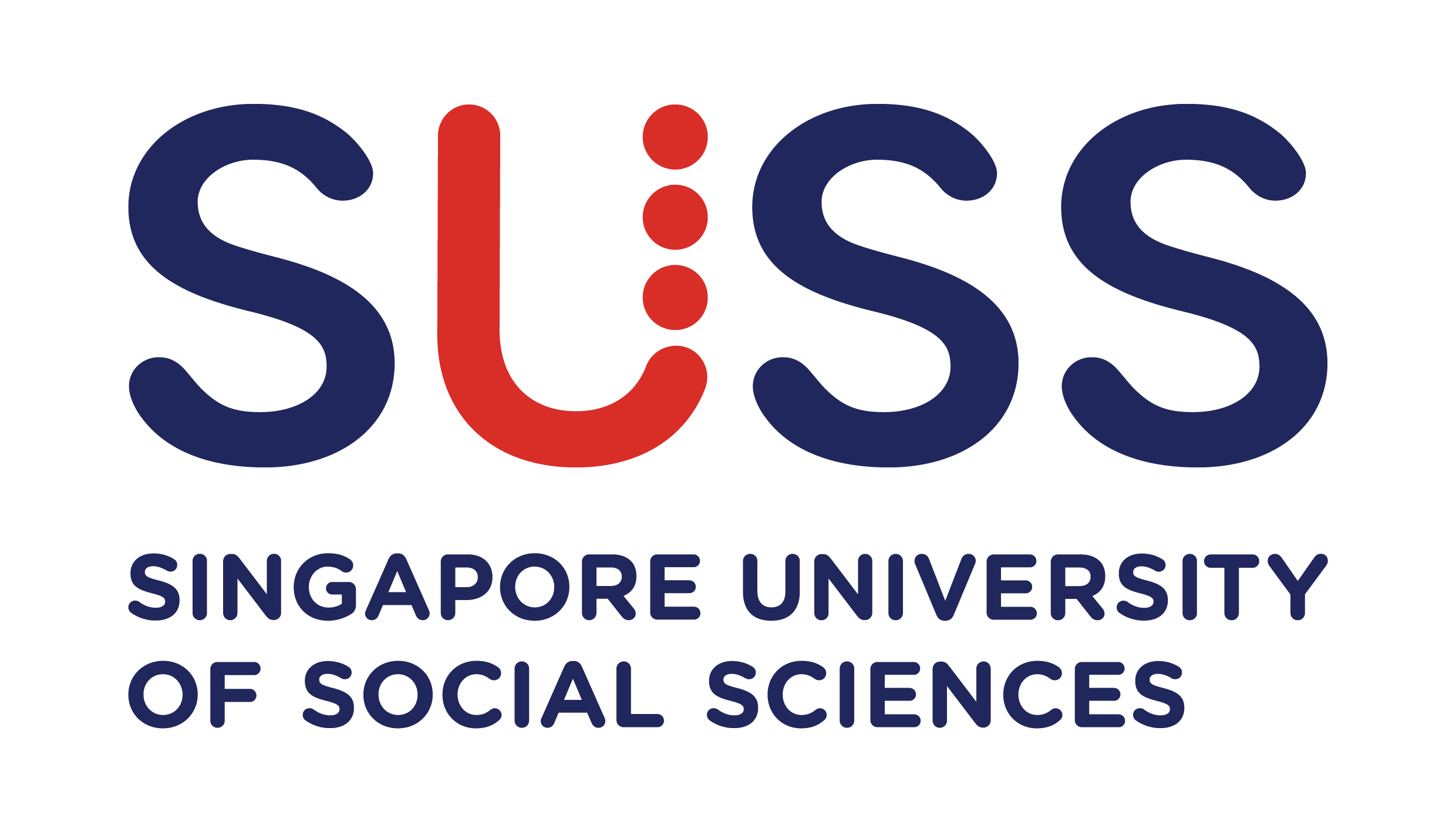 Adults
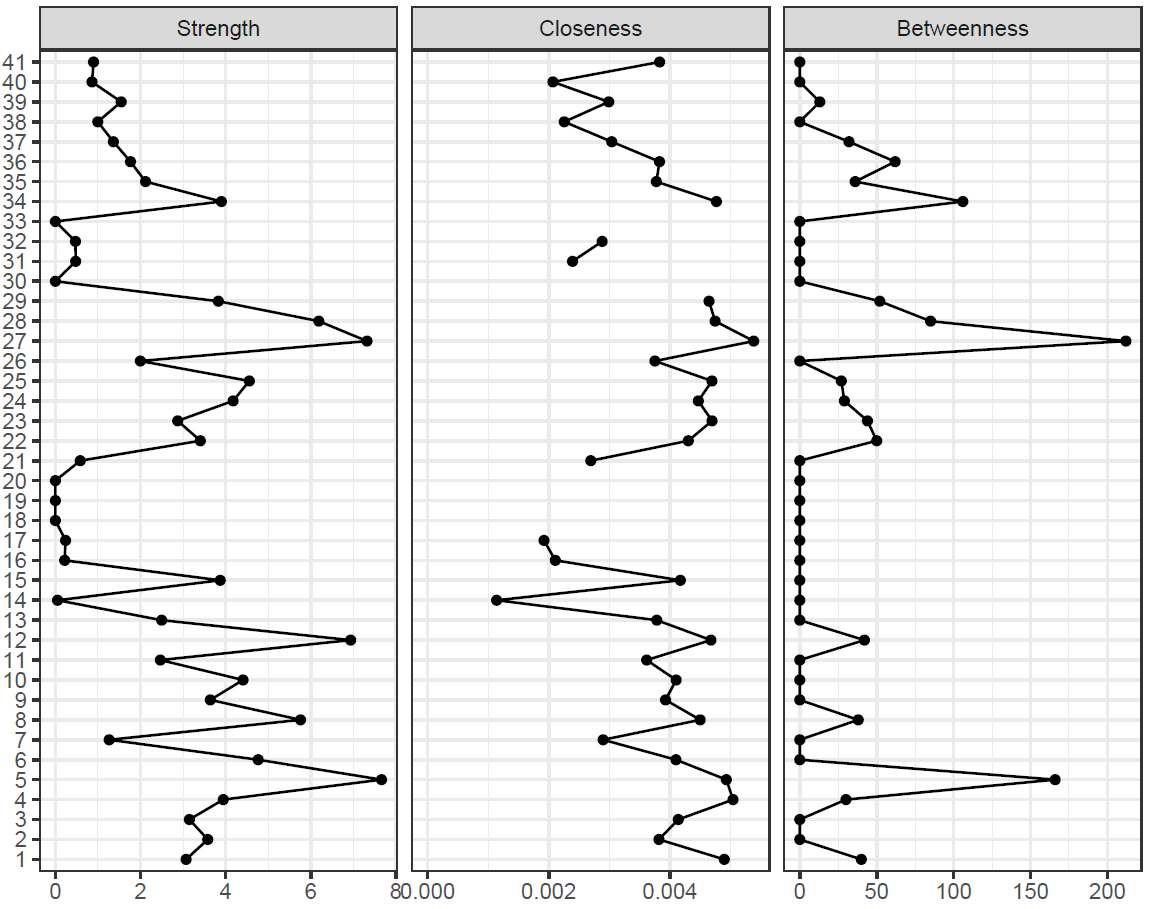 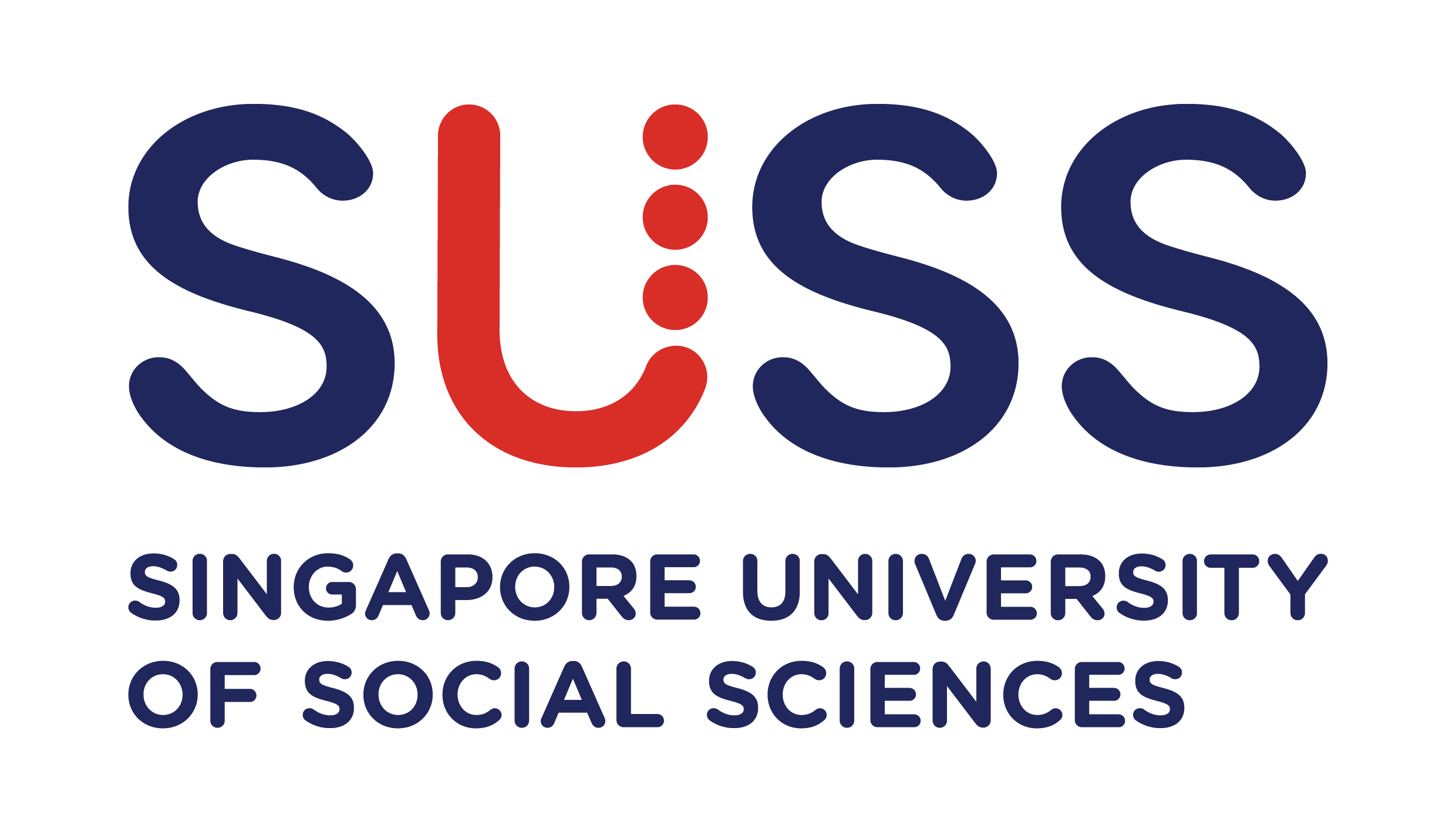 sums the absolute edge weights
how far a node is from all other nodes
how many times the node lies on the shortest path
connecting any other pair of nodes
Adults
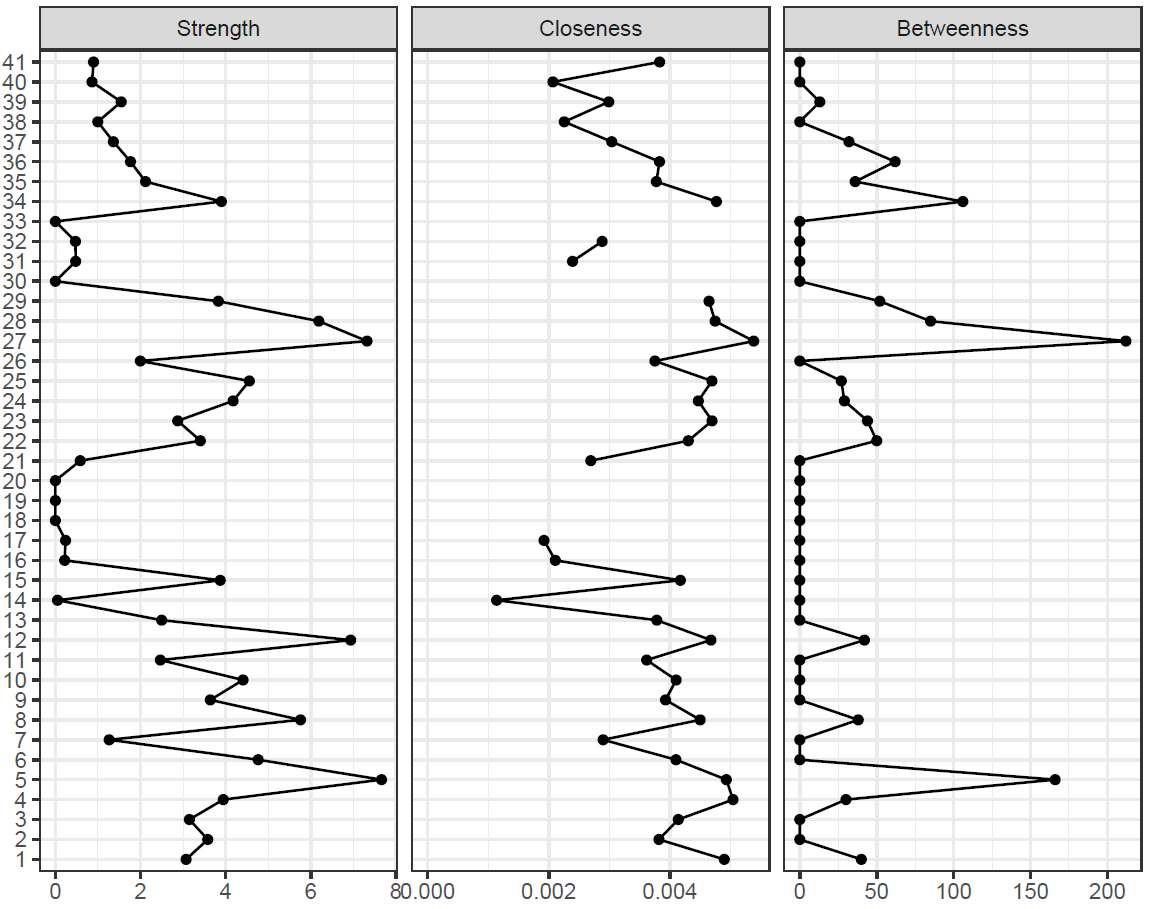 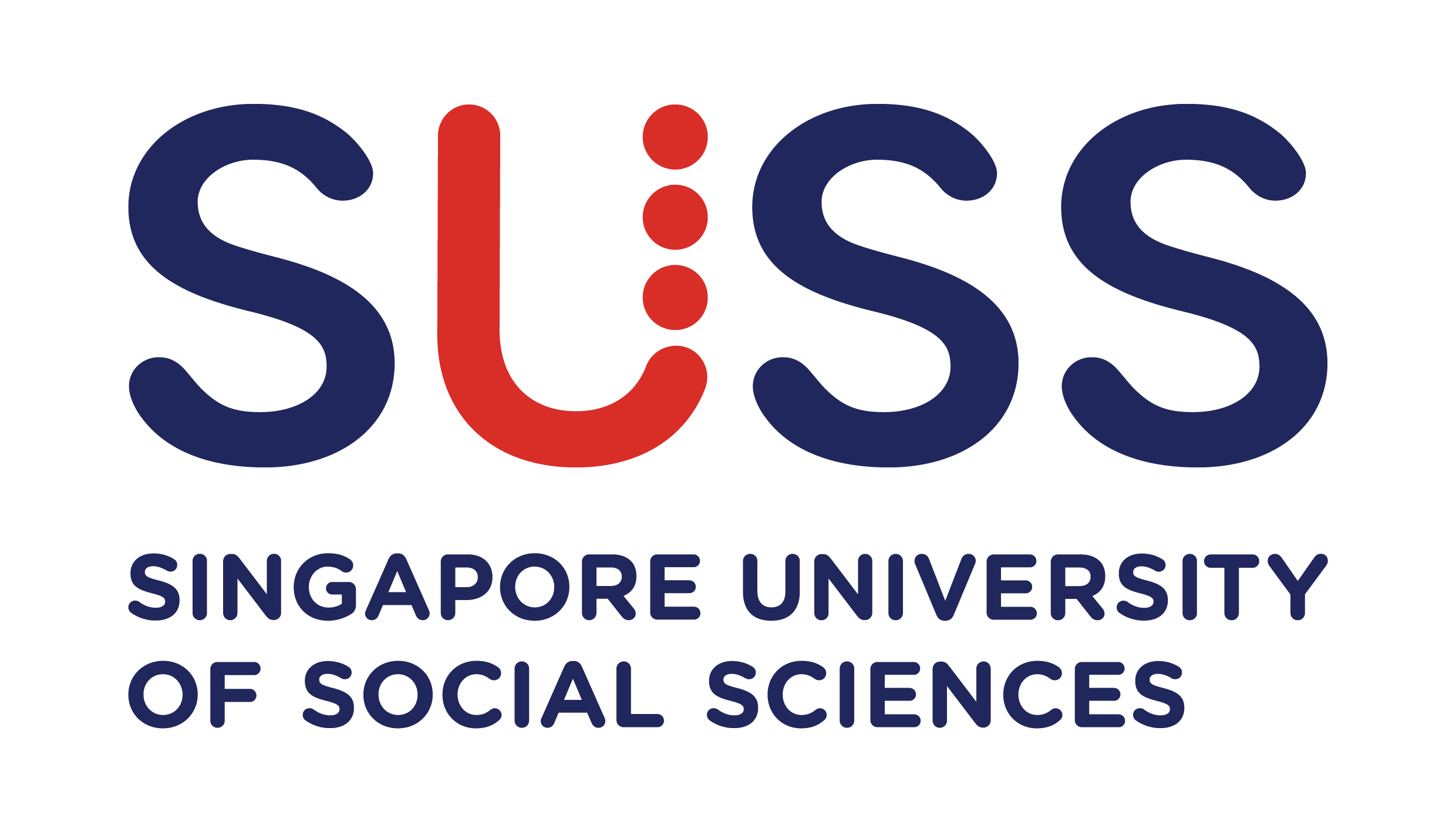 Time Use Diary
Adults
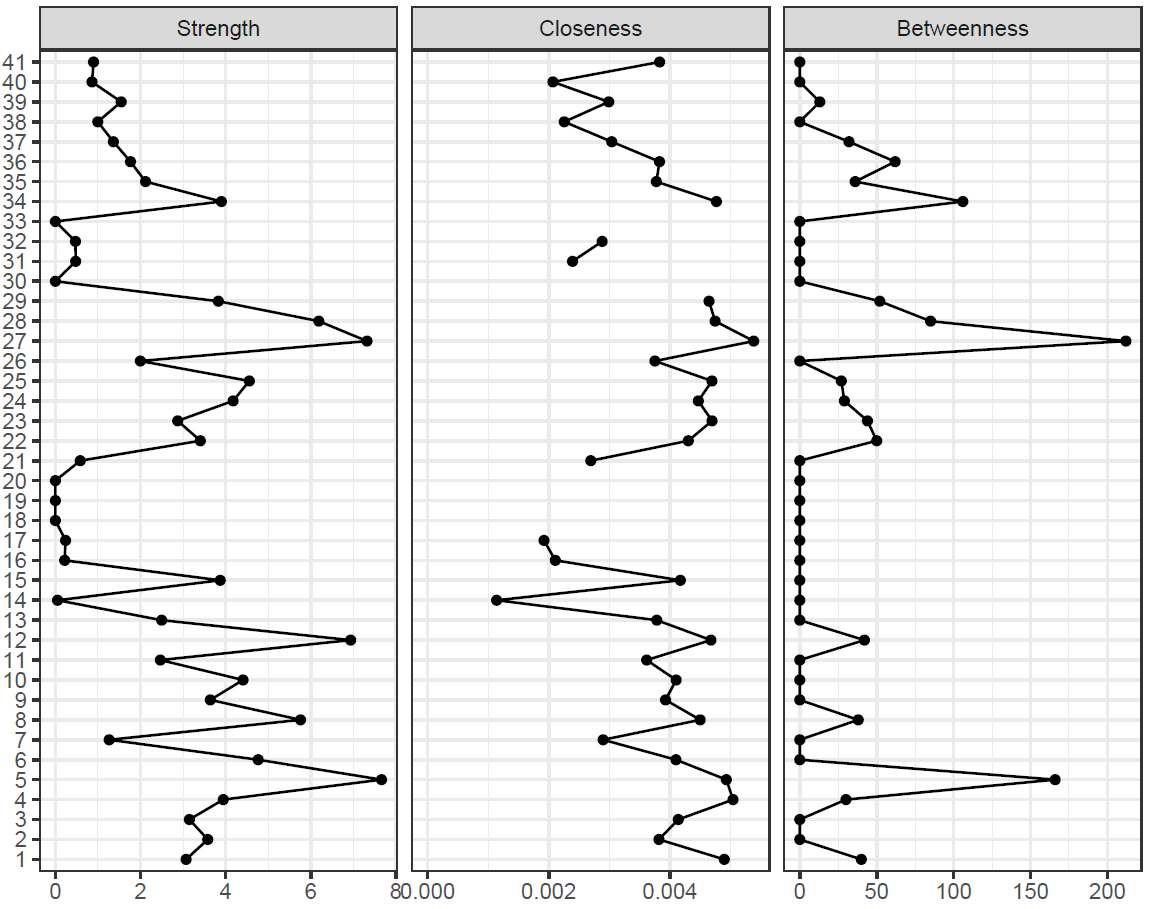 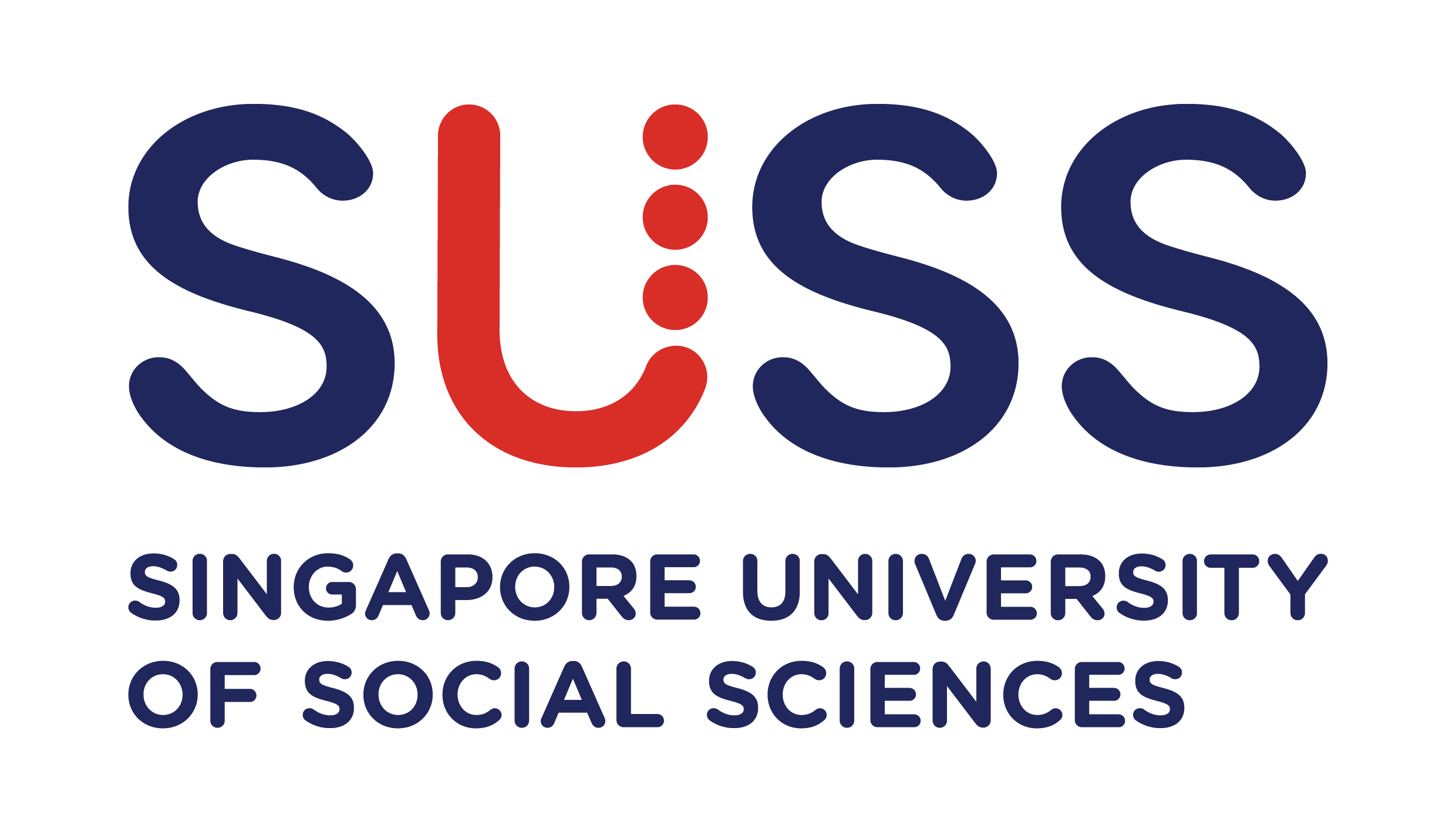 Socialising, Relaxation, Leisure
Household Activities
Work
Caring for household members
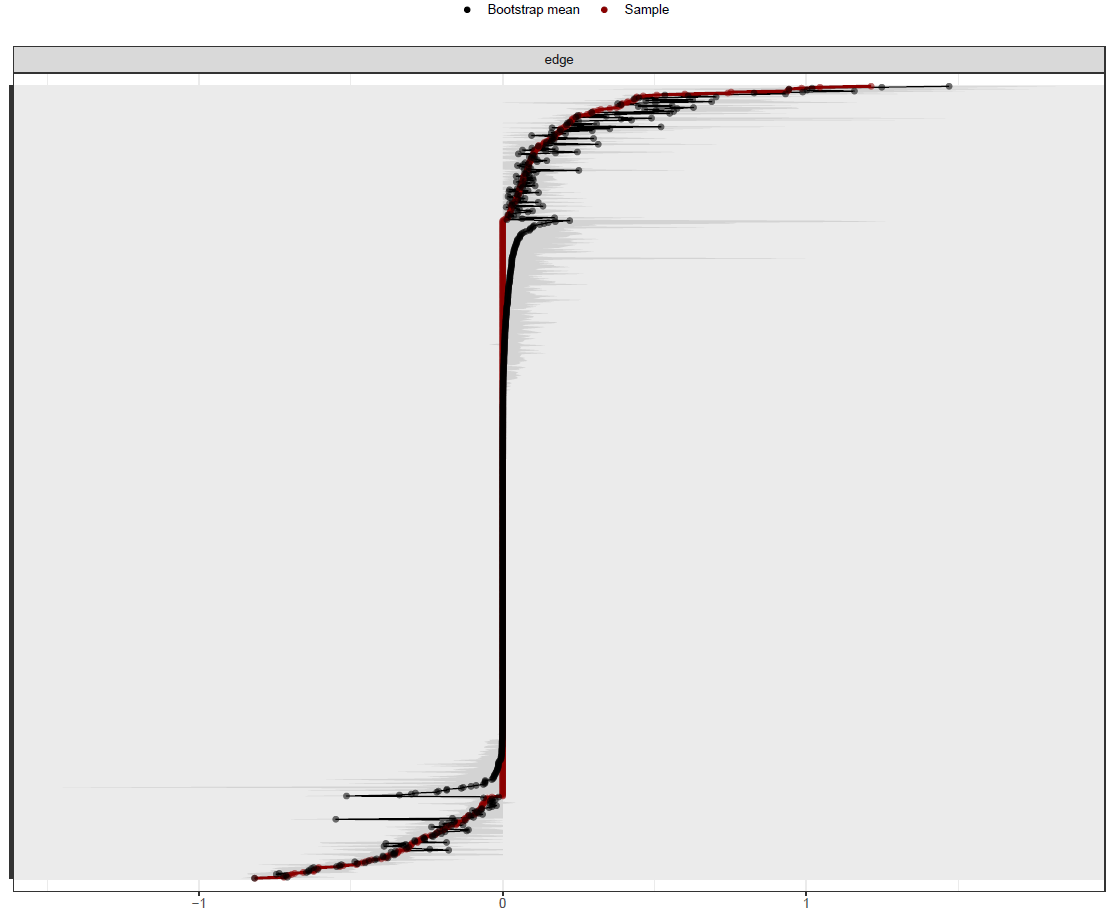 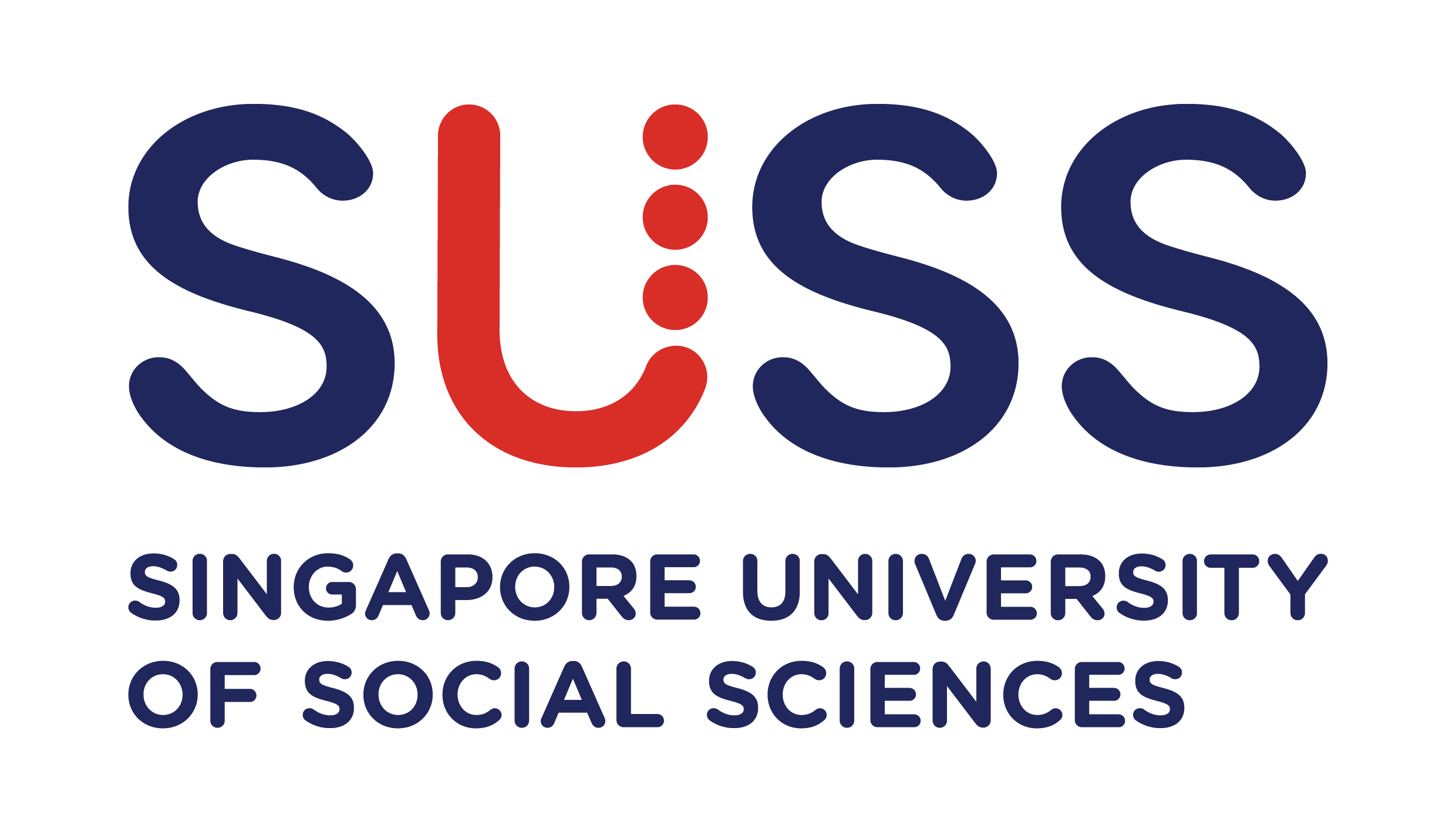 results <- bootnet(boot_data,
		          nBoots = 500,
		          nCores = 12)
Heads of Household
(80% male)
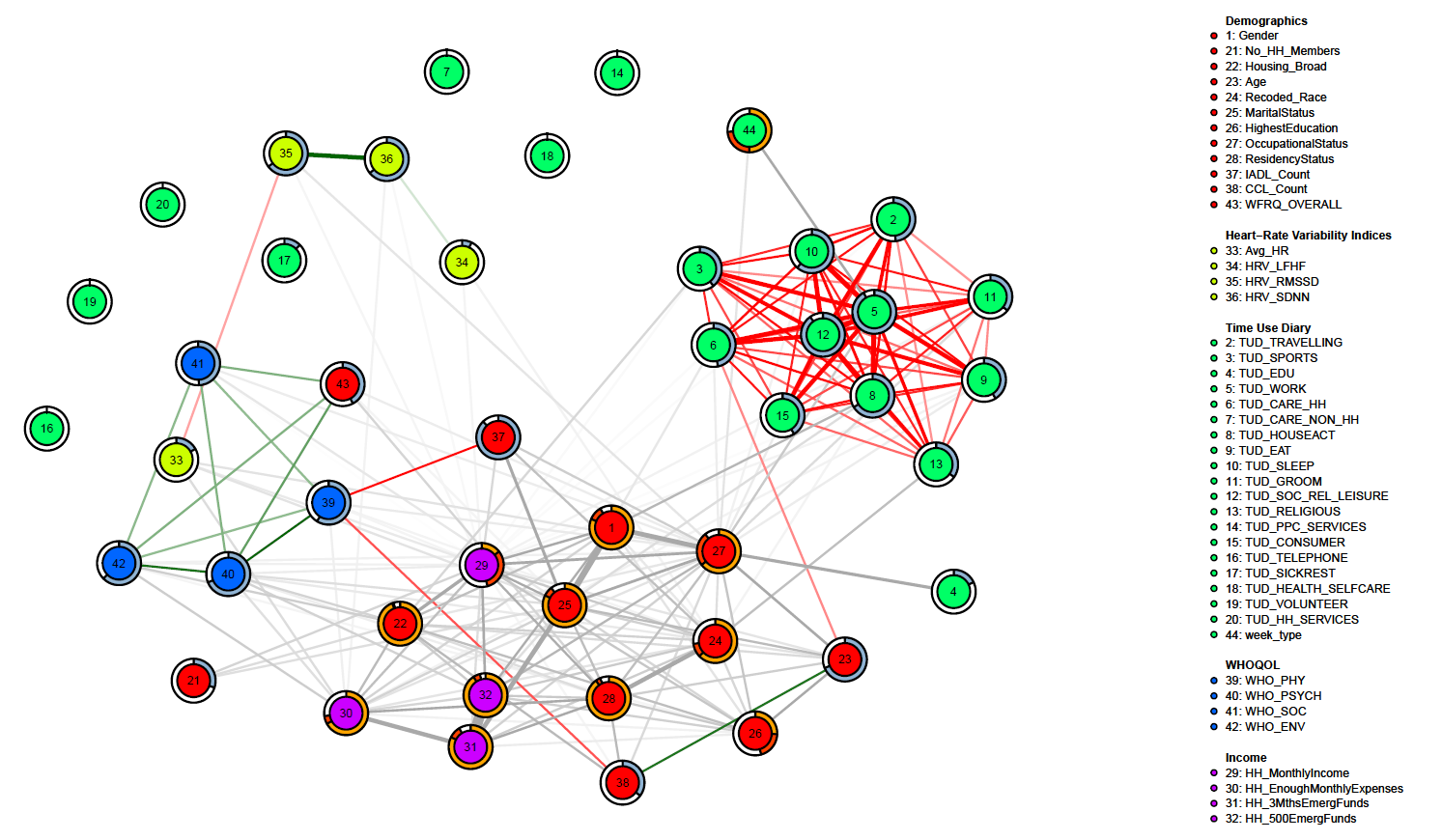 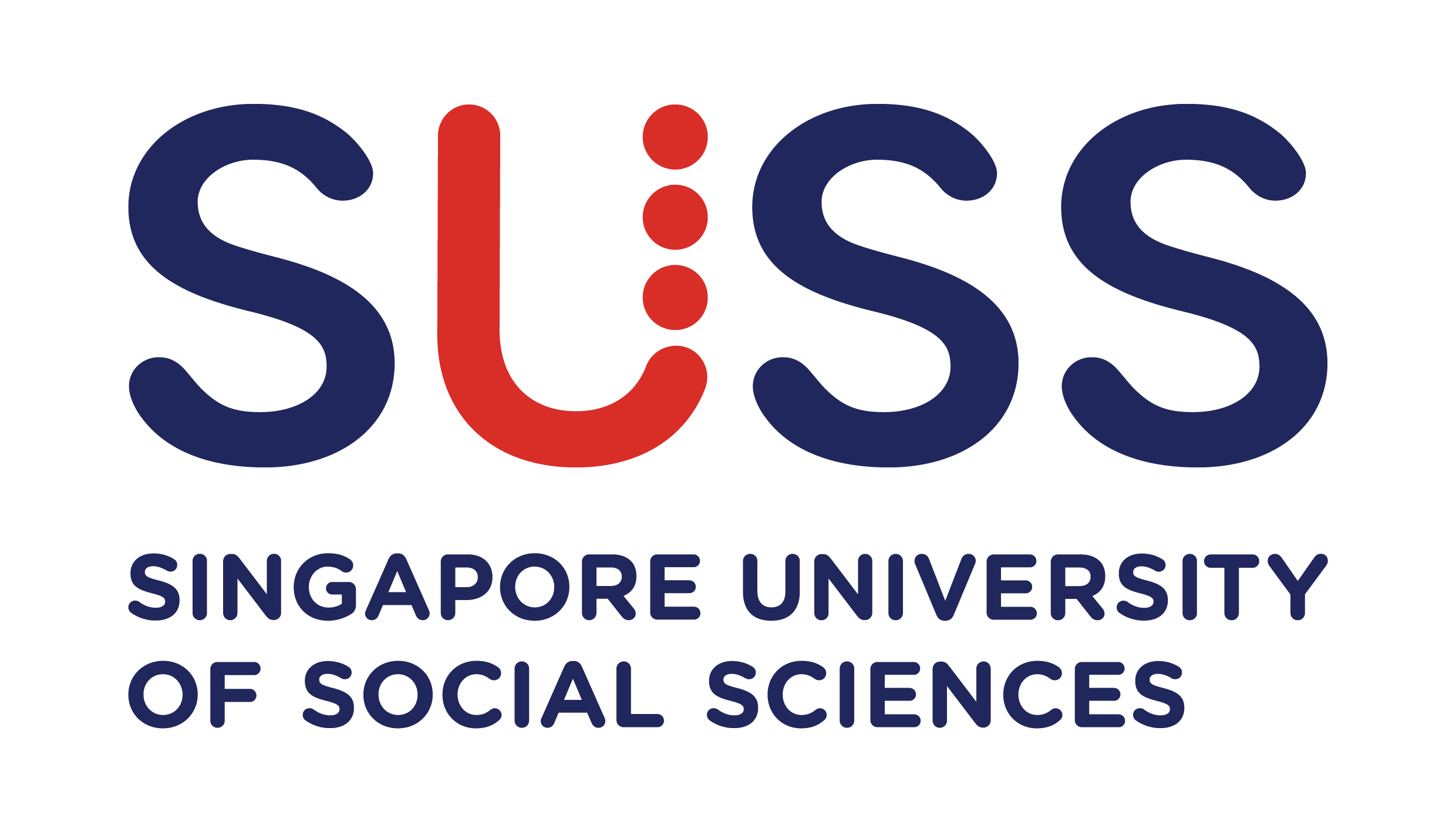 Heads of Household
(80% male)
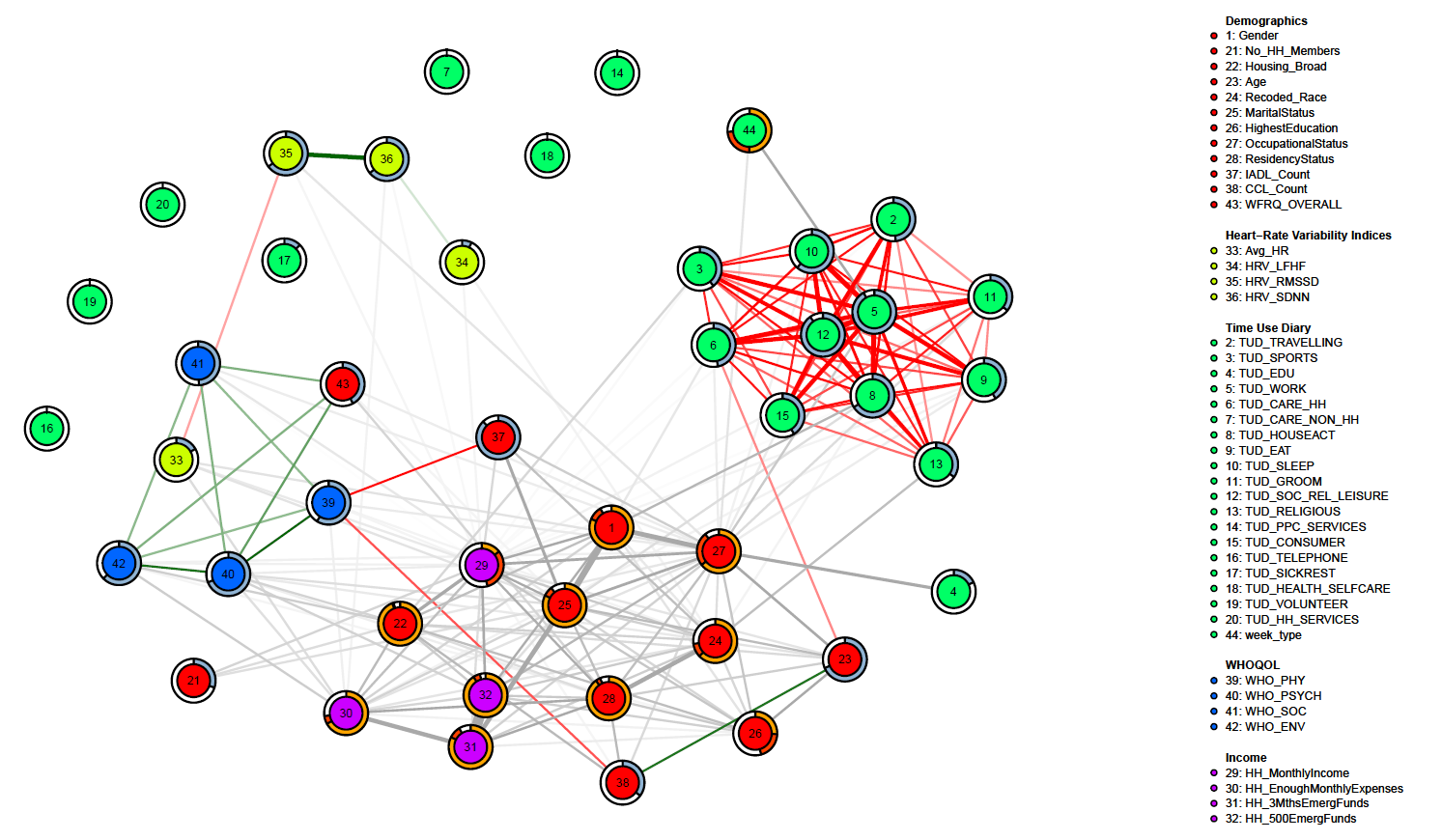 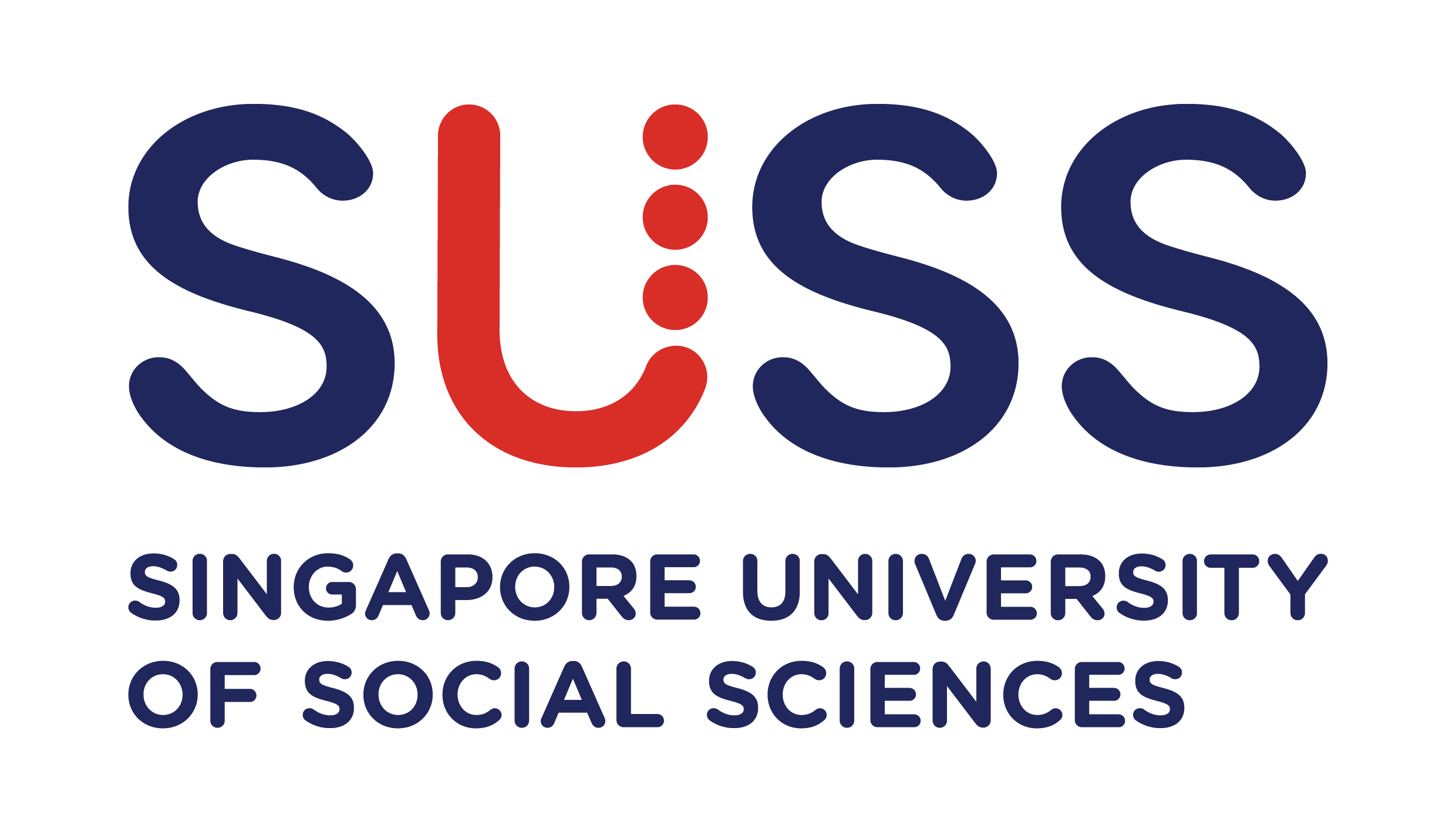 Male
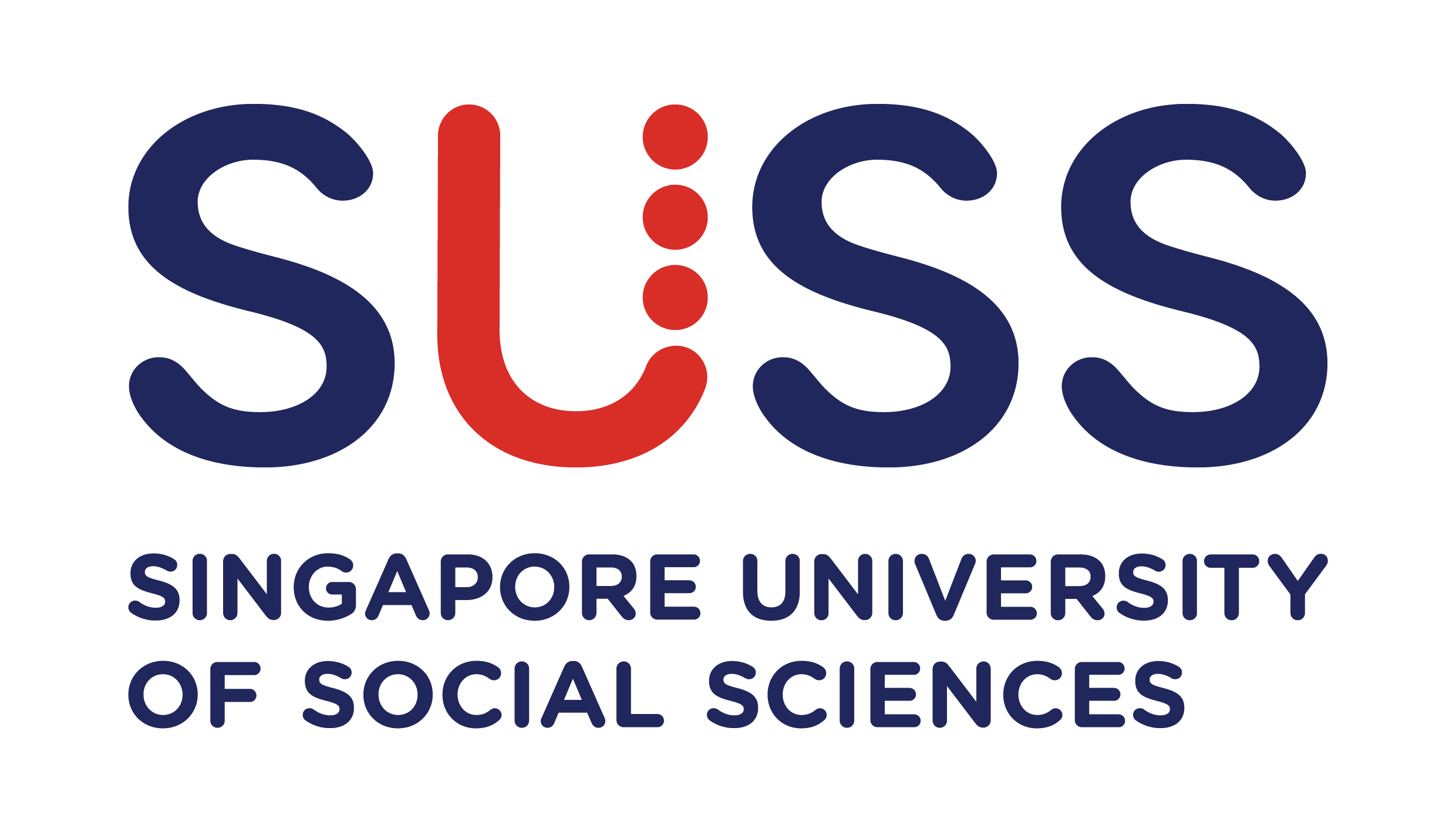 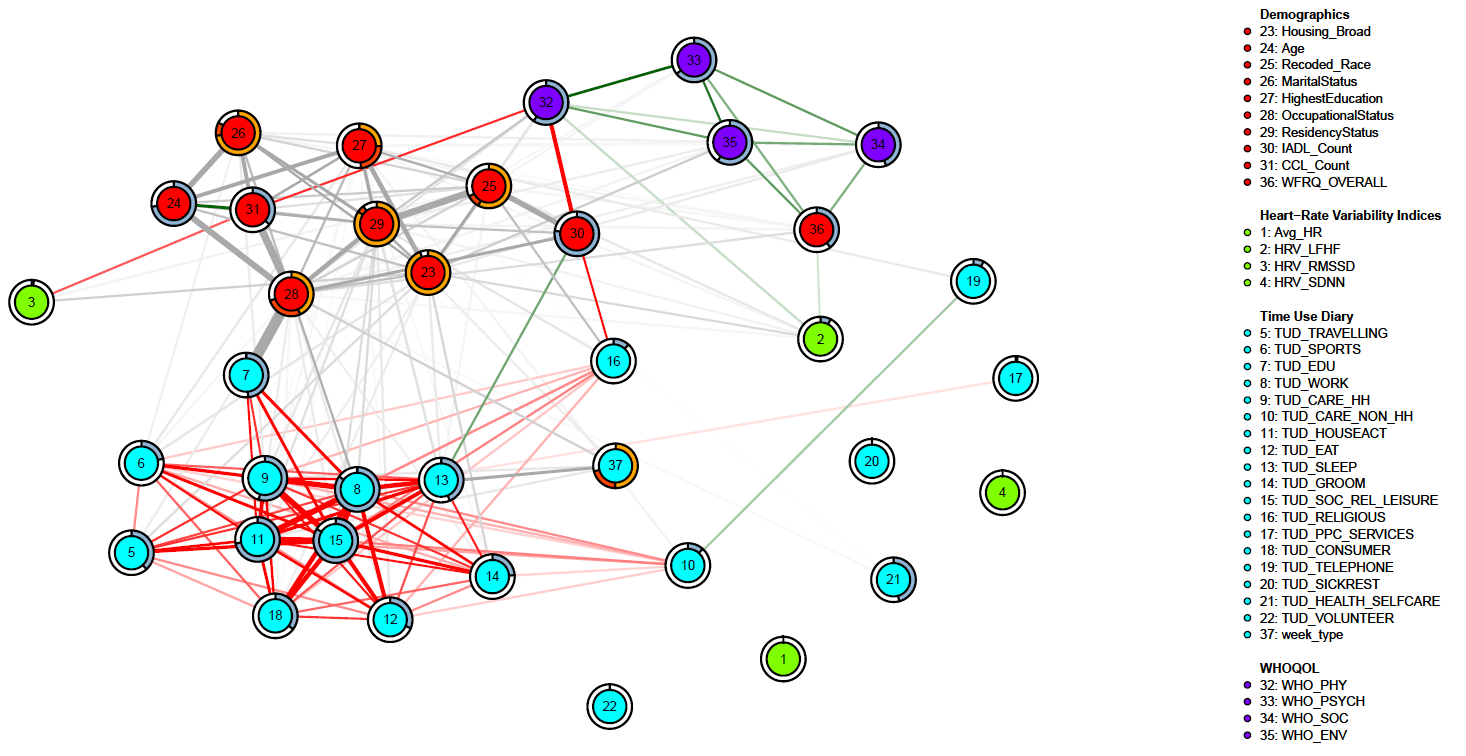 Female
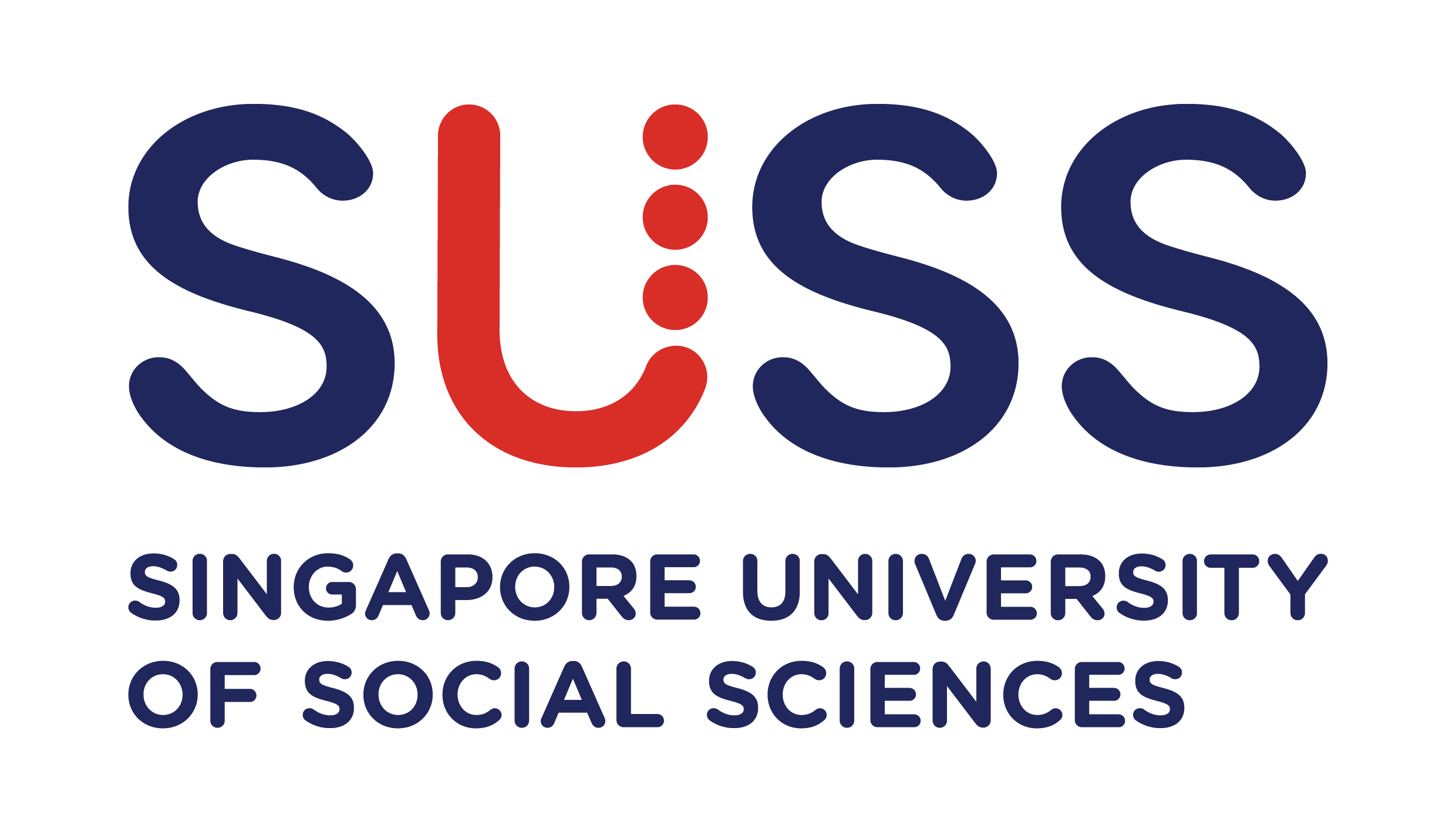 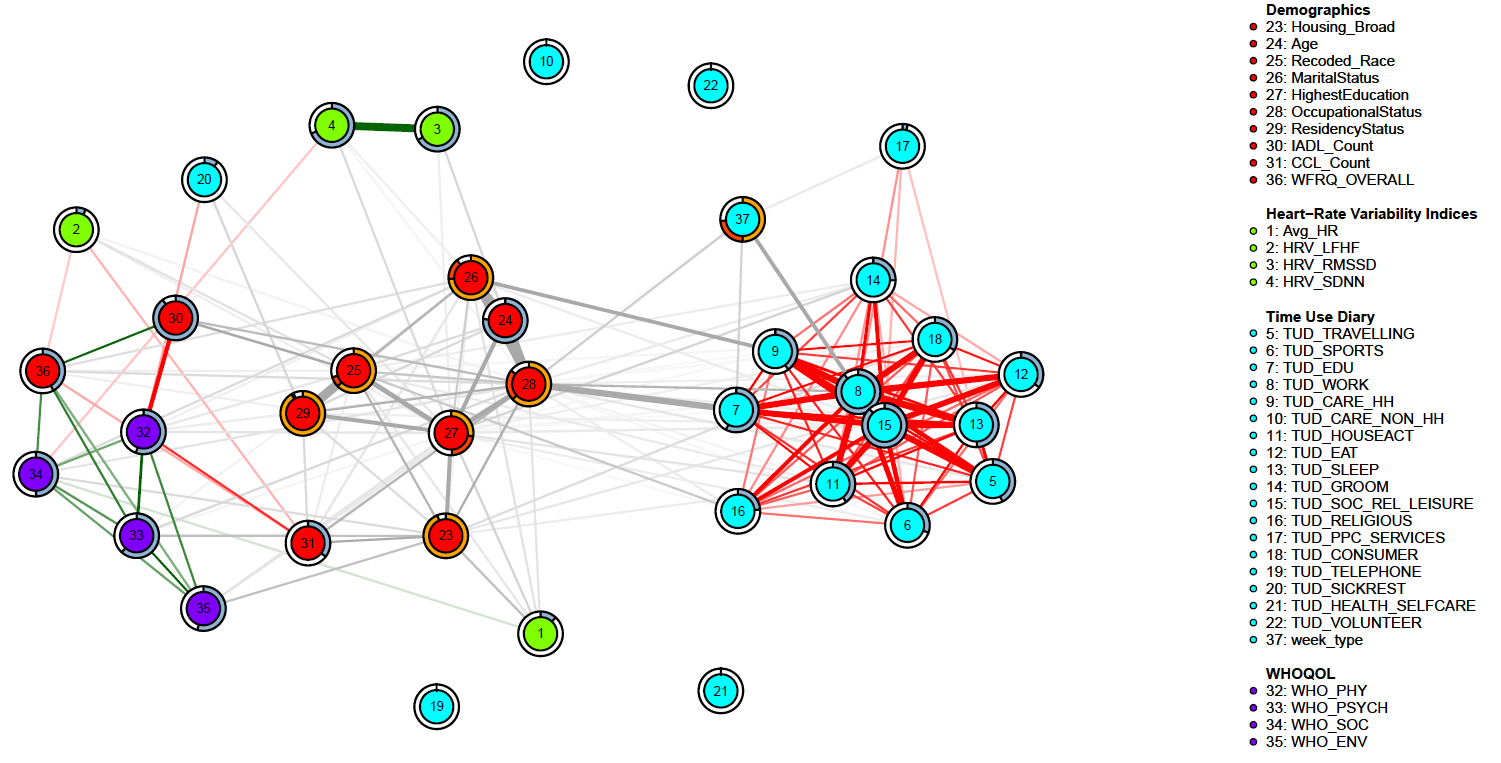 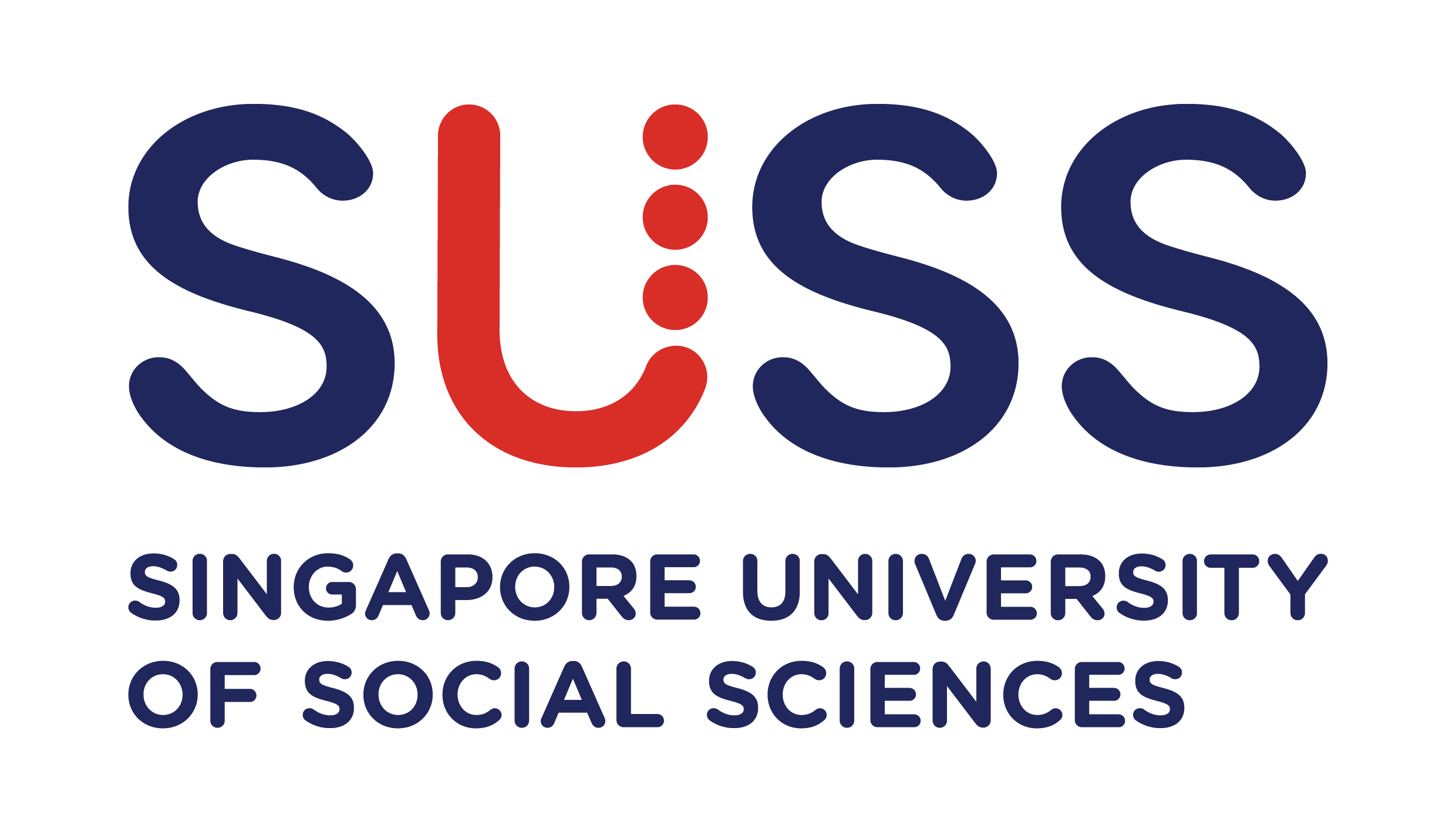 Gender moderates relationship b/w RMSSD & SDNN
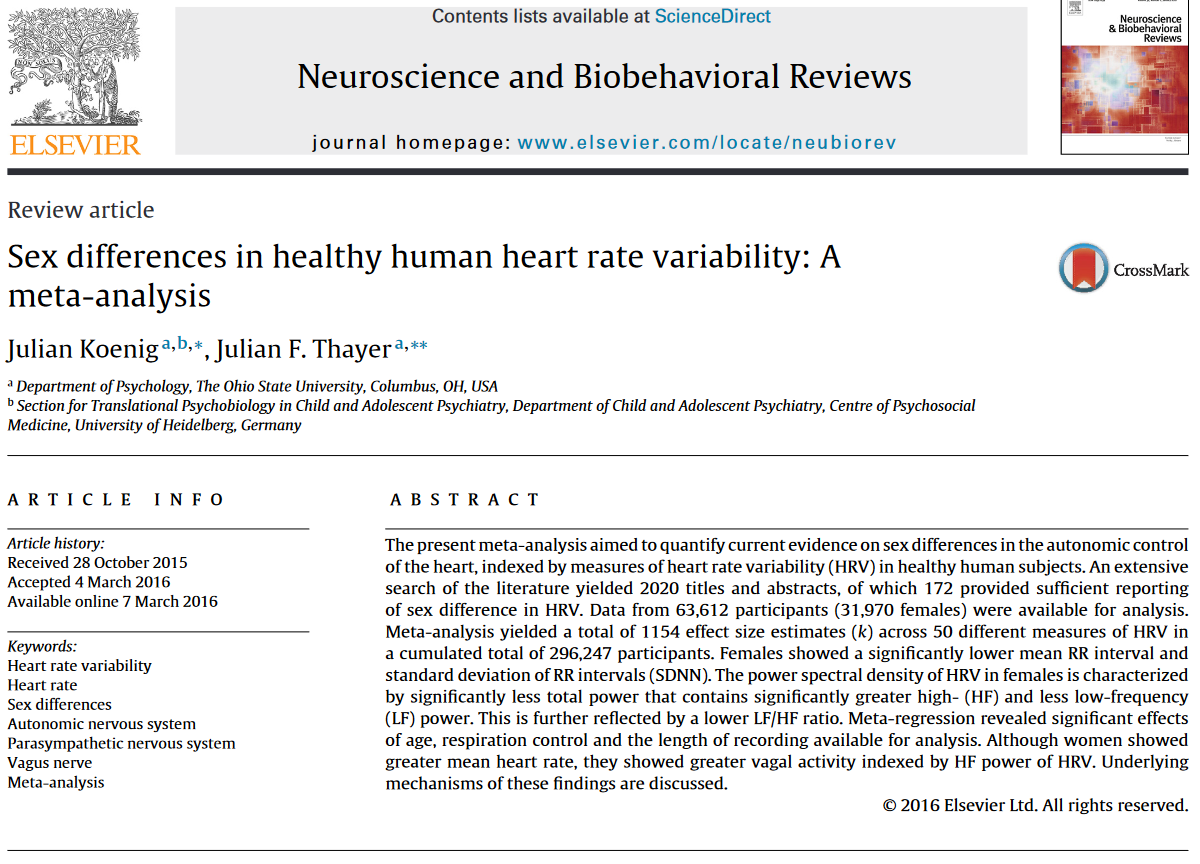 Heads of Household
(80% male)
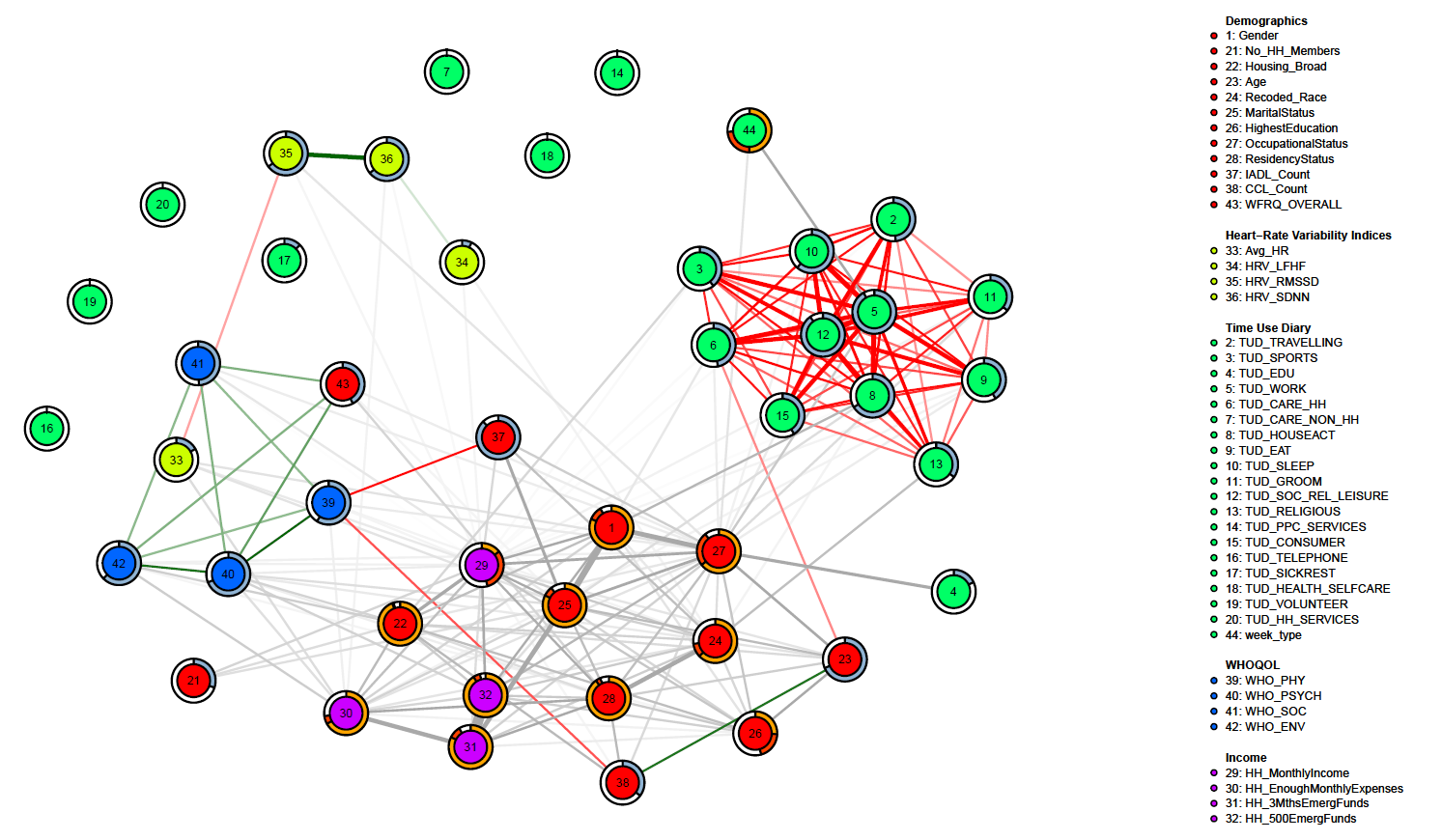 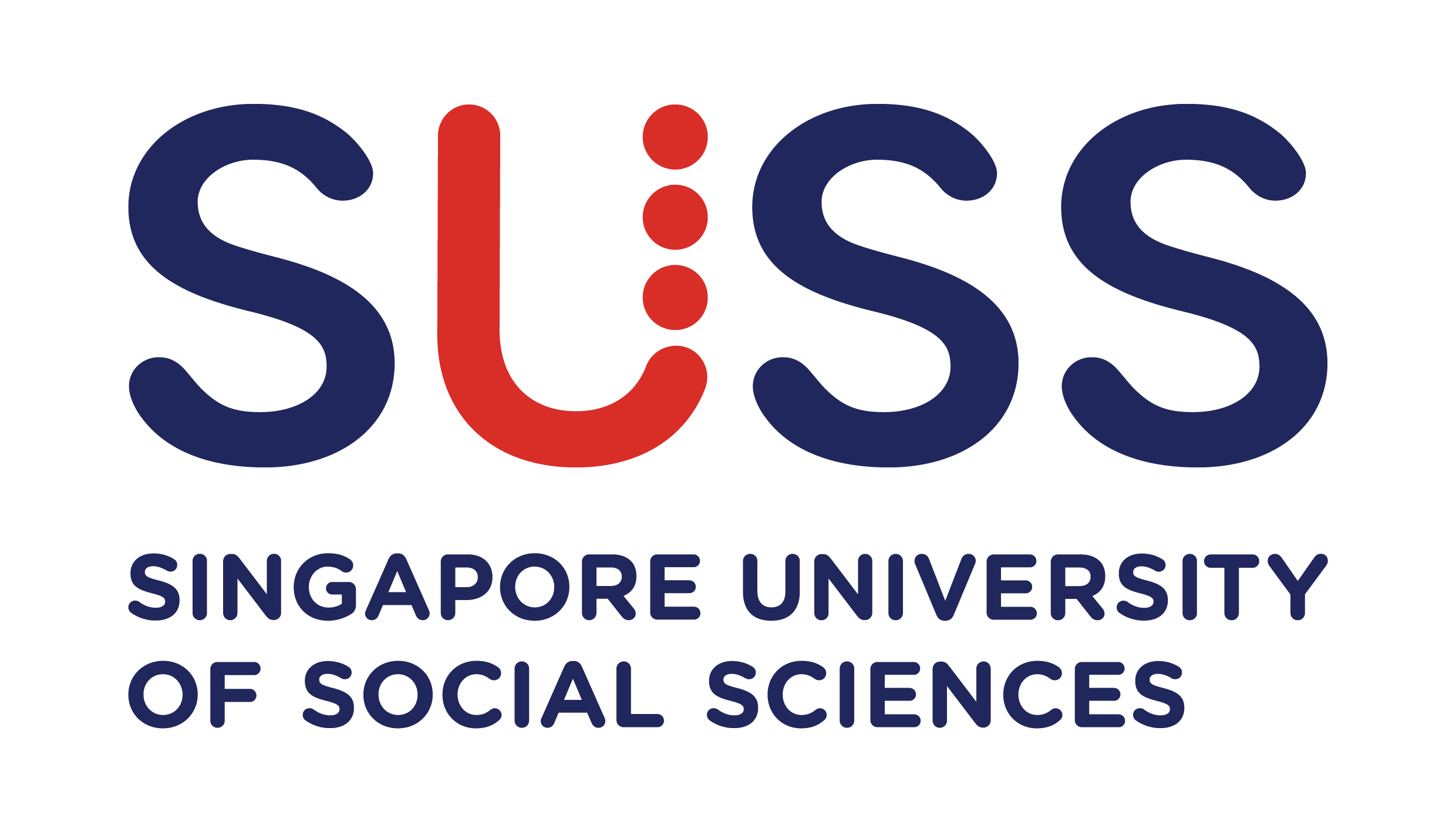 ?
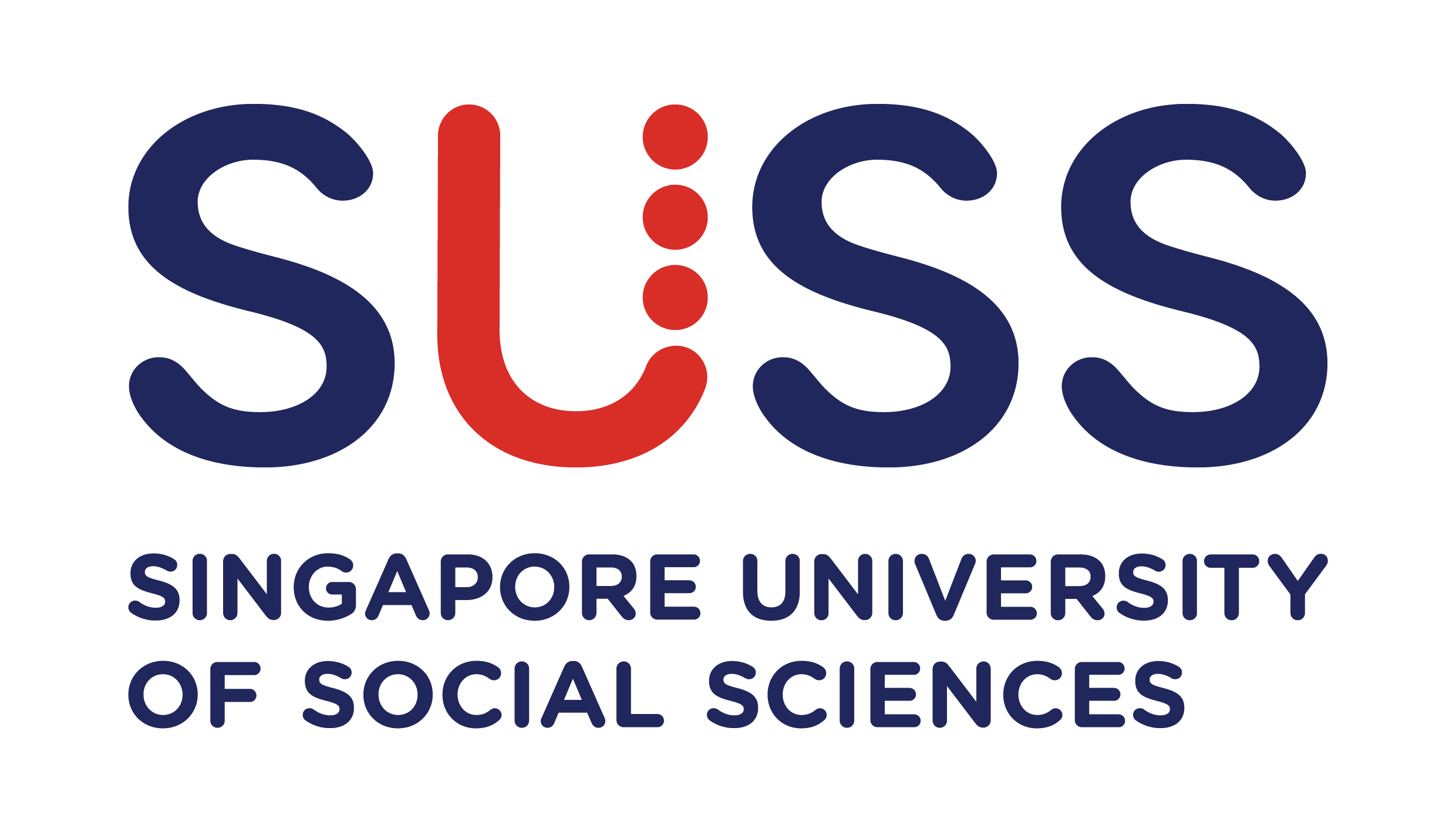 Limitations
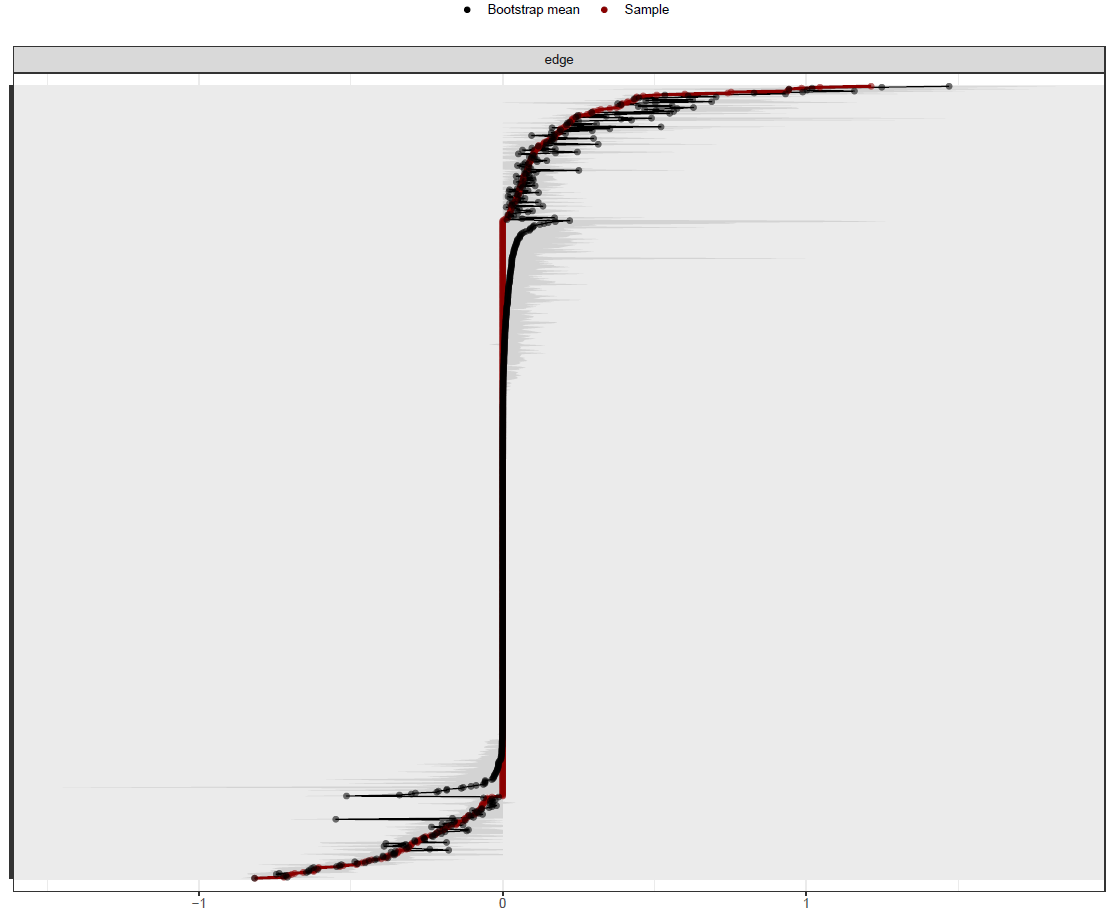 Stability analysis is subjective
Computationally demanding
~ 21 hours
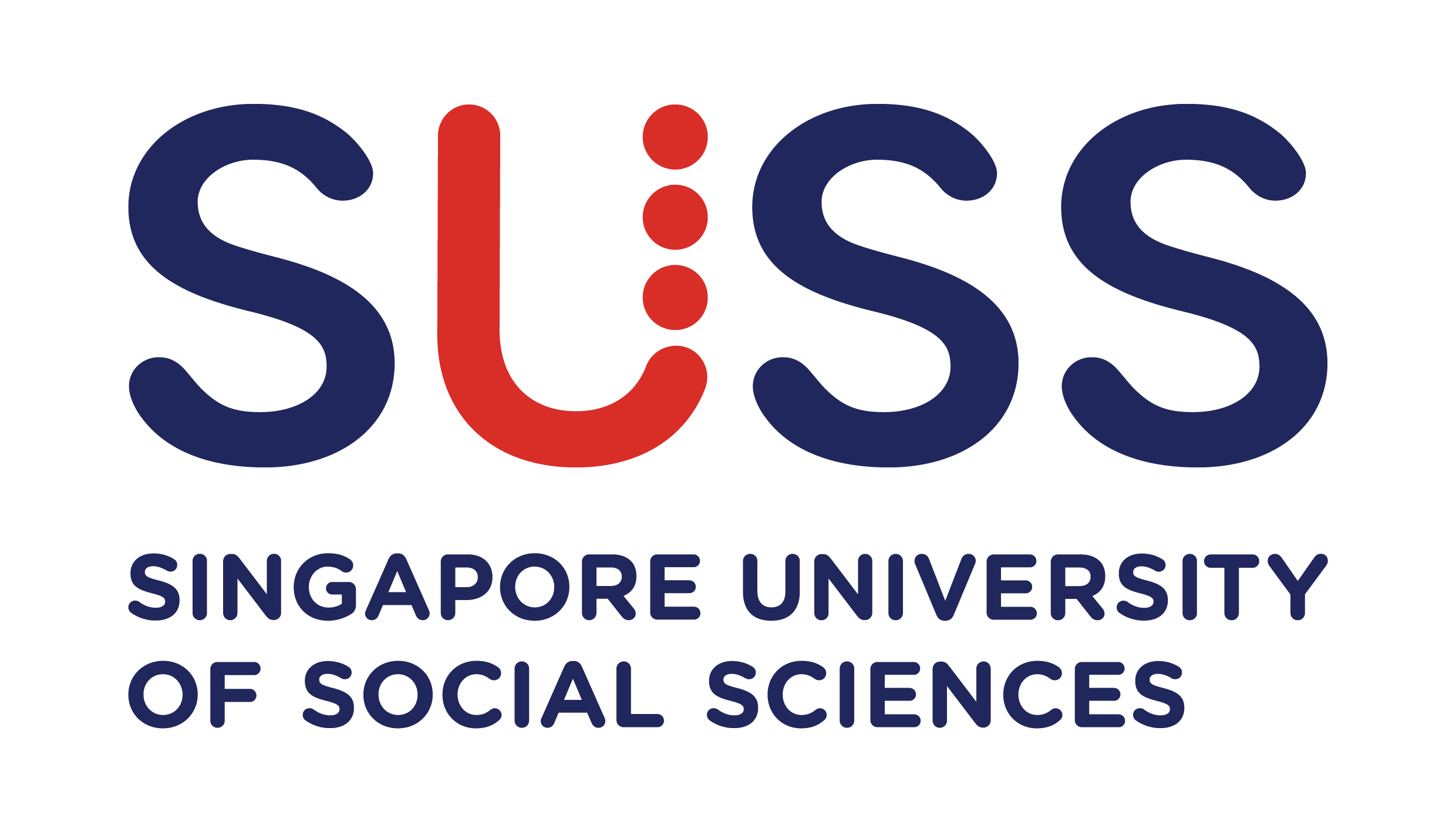 Limitations
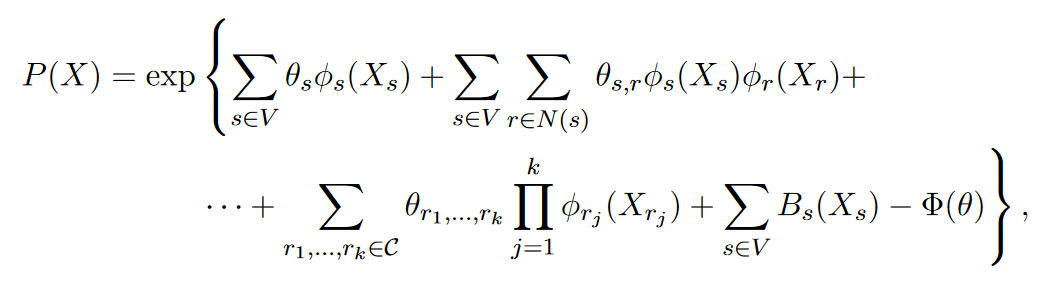 Does not always factorise into a well-defined (normalisable) joint distribution
Chen, S., Witten, D. M., & Shojaie, A. (2015). Selection and estimation for mixed graphical models. Biometrika, 102(1), 47–64. https://doi.org/10.1093/biomet/asu051
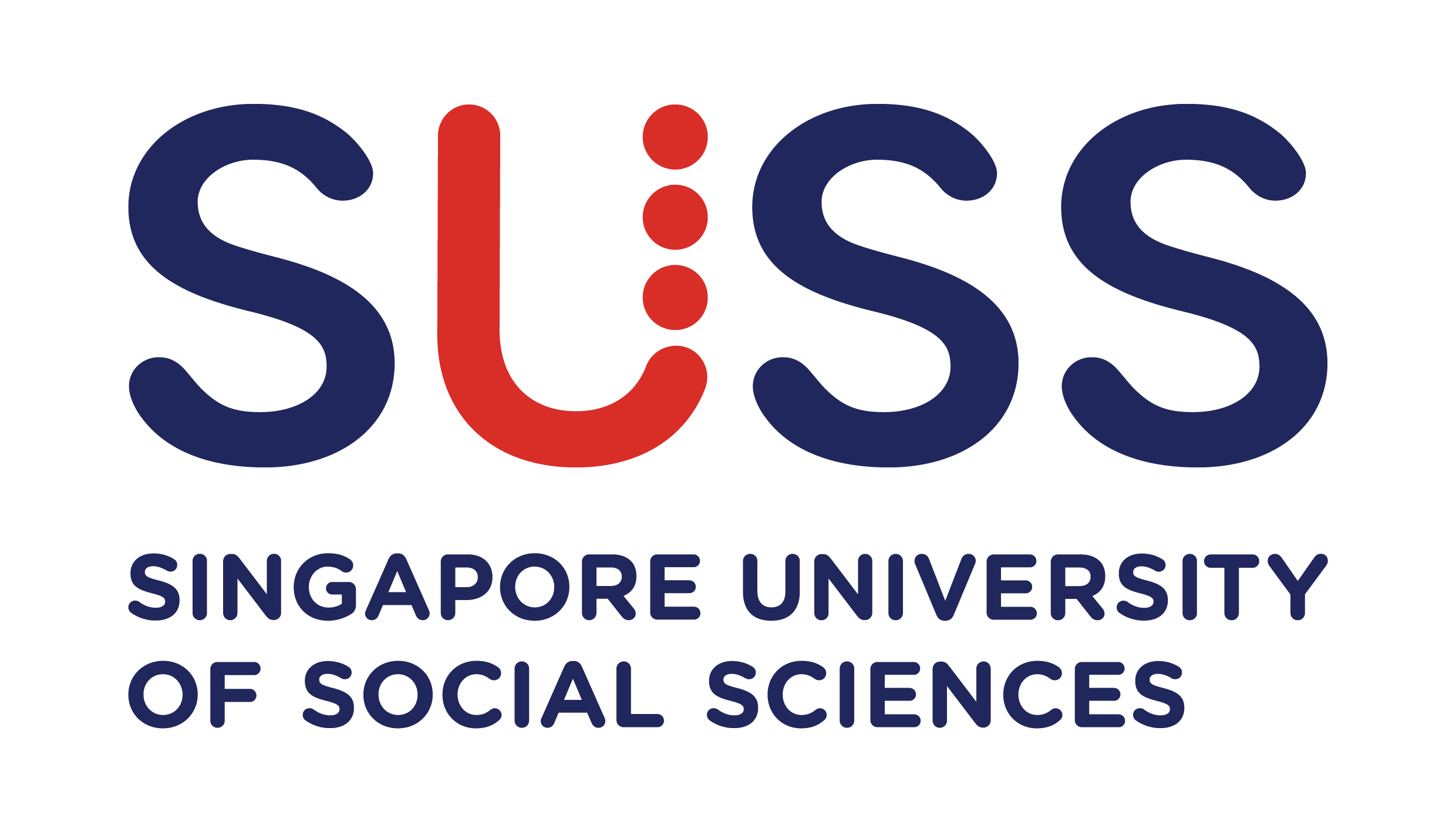 Limitations
Edges are undirected
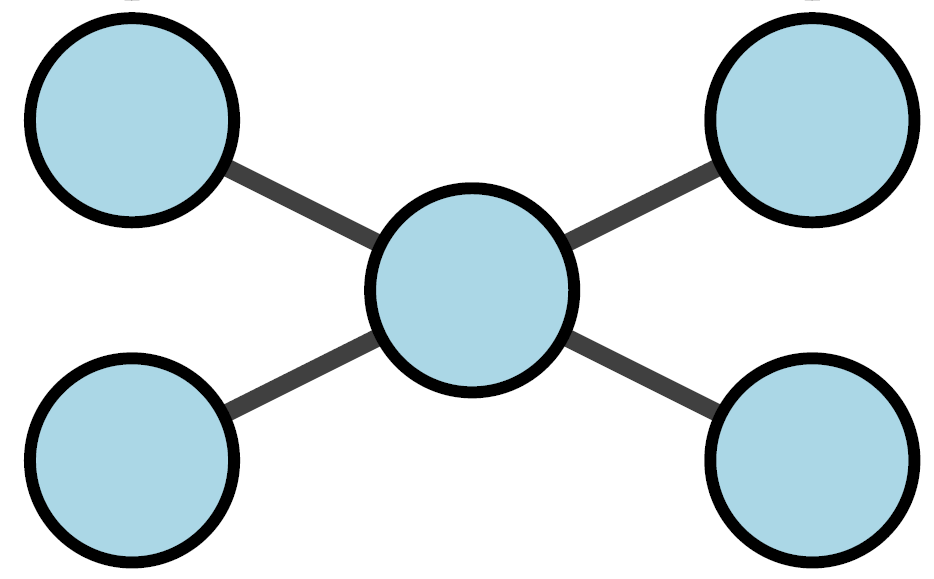 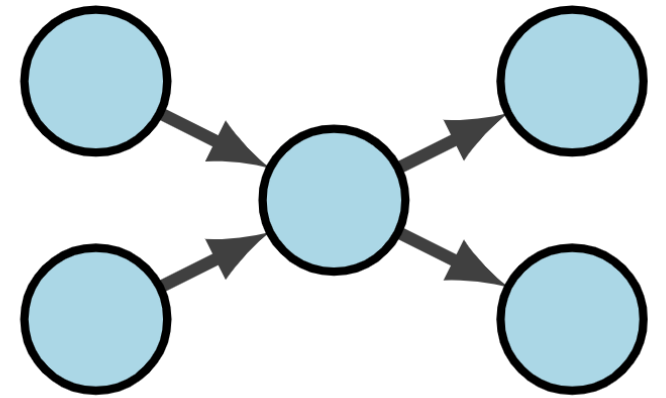 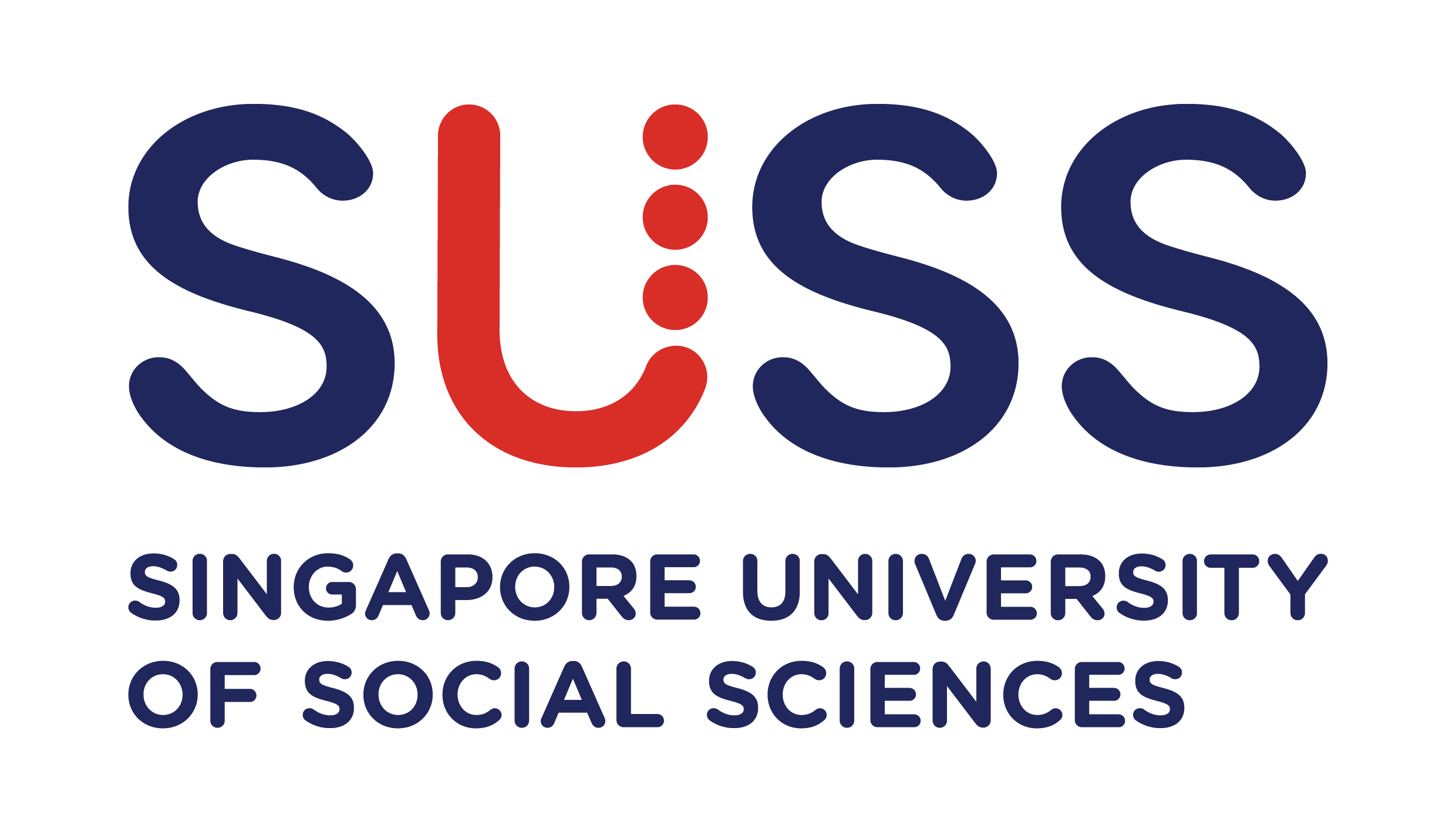 Limitations
Loss of temporal information
Non-i.i.d. observations  consider multilayer networks for hierarchical data
Only considered pairwise interactions  higher-order interactions? 3-way, moderating variables?
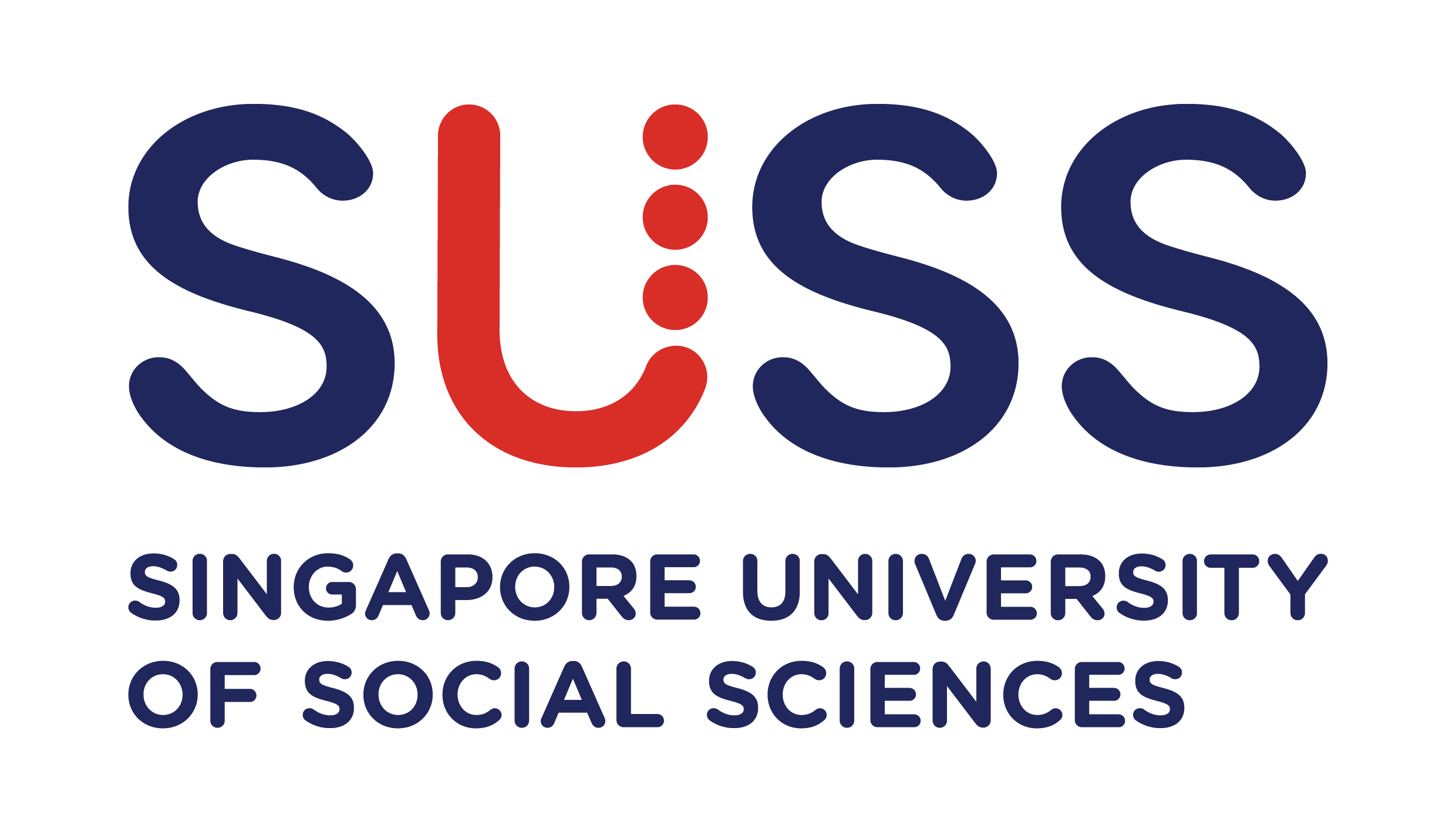 Conclusion
Networks are convenient for visualizing multivariate data and their statistical relations

Enables high-dimensional exploratory data analysis with little assumptions

Integrates multi-modal data into a coherent entity
Thank you
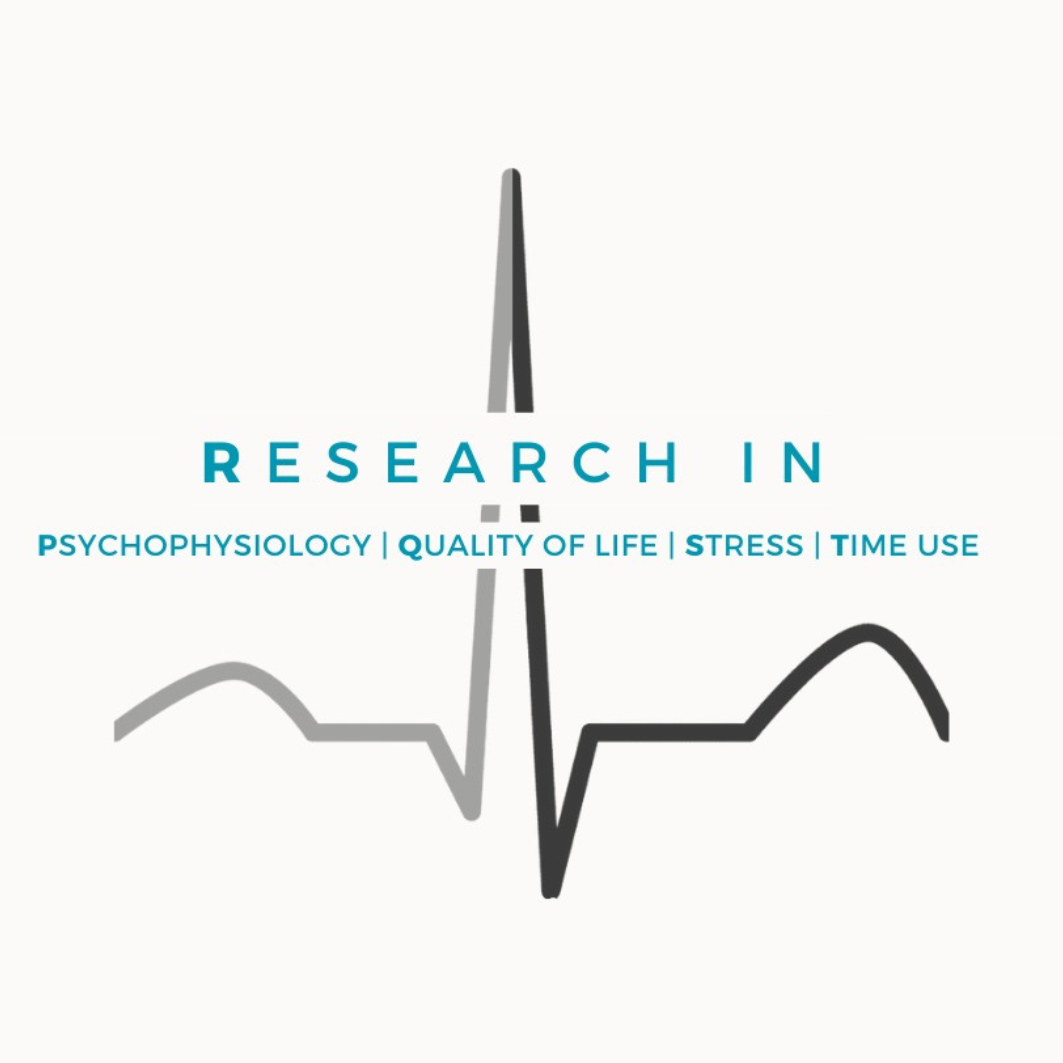 Ho Han Sheng
Research Assistant & Psychology Undergraduate
Singapore University of Social Sciences
@hsho.bsky.social
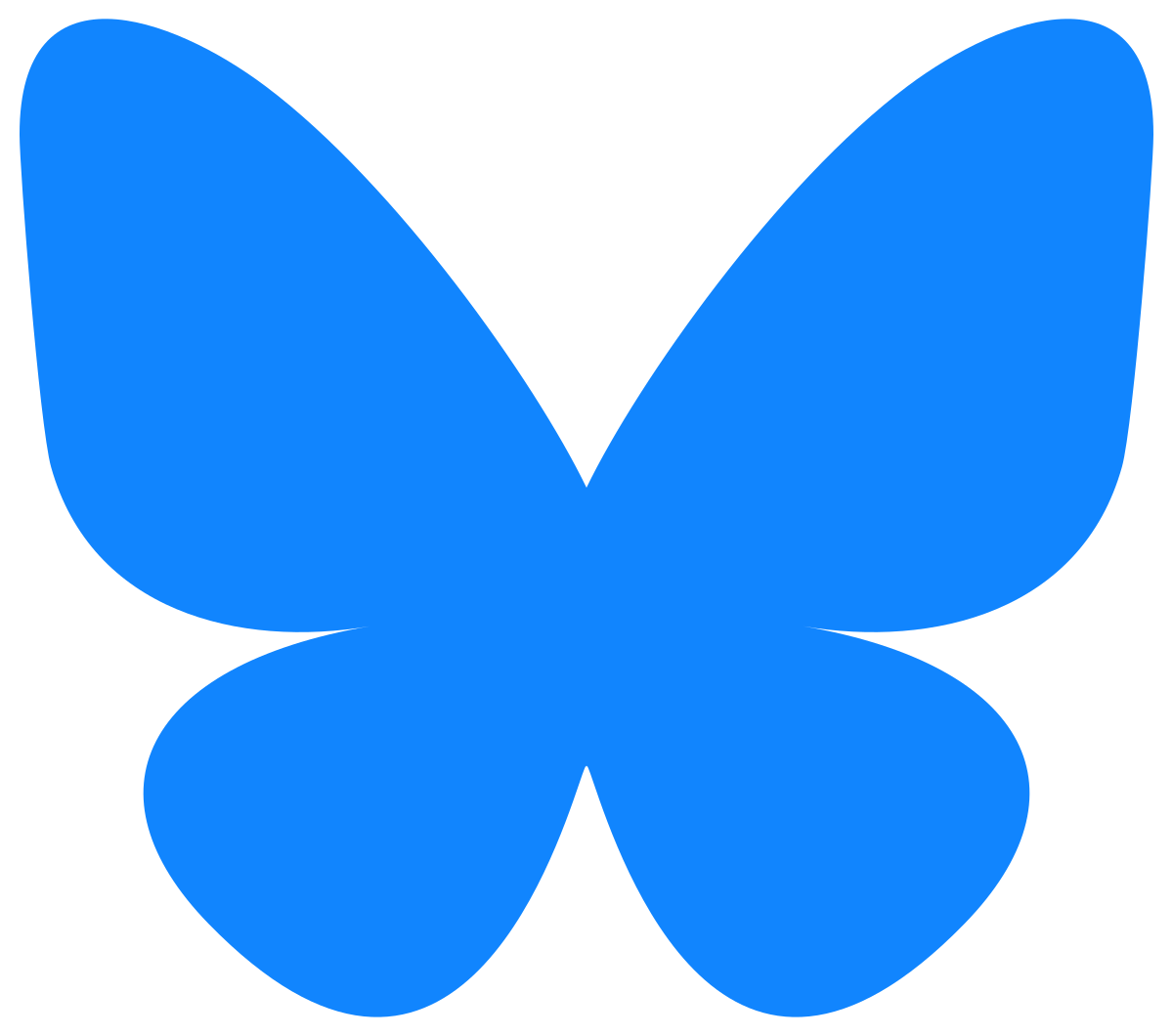 @_hsho_
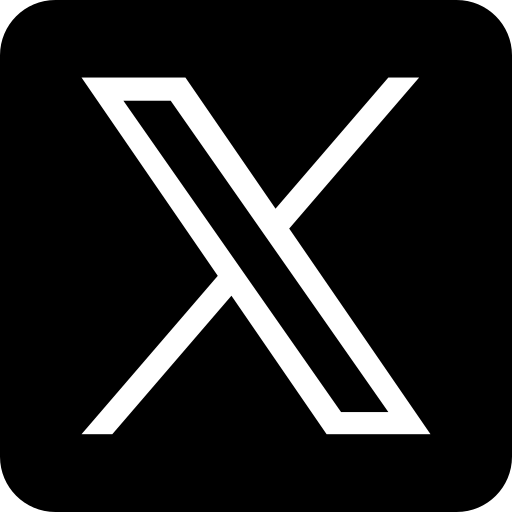 linkedin.com/in/hsho
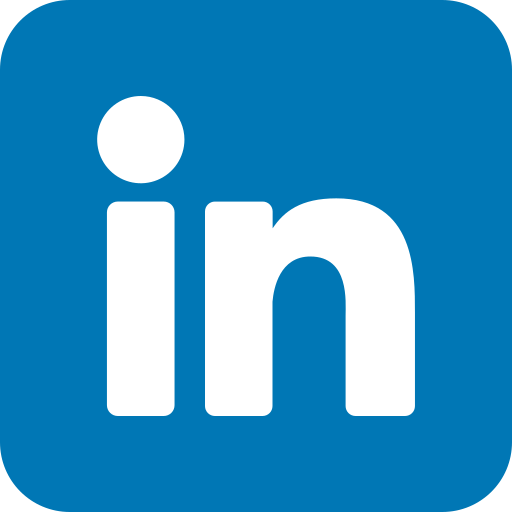 ho-han-sheng.github.io
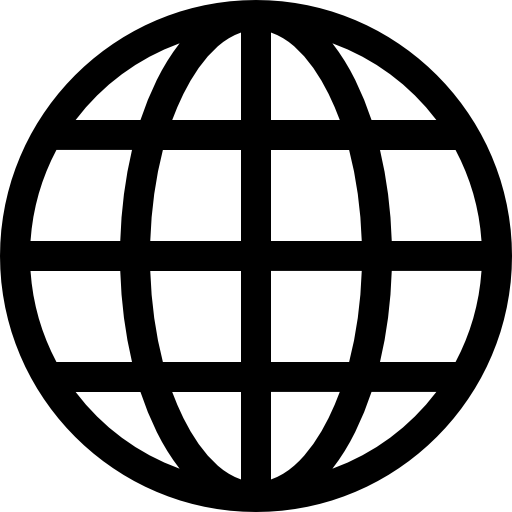 pqrst-lab.github.io
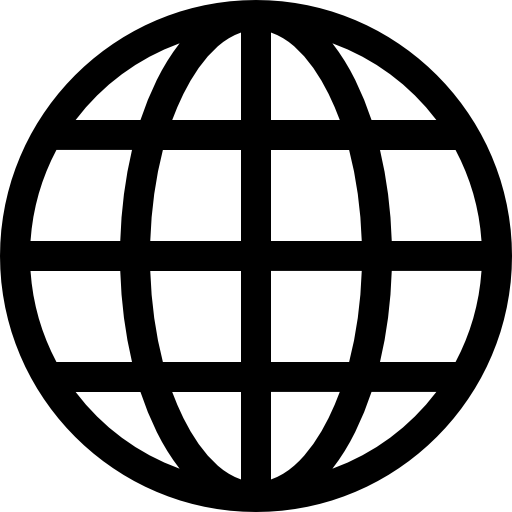 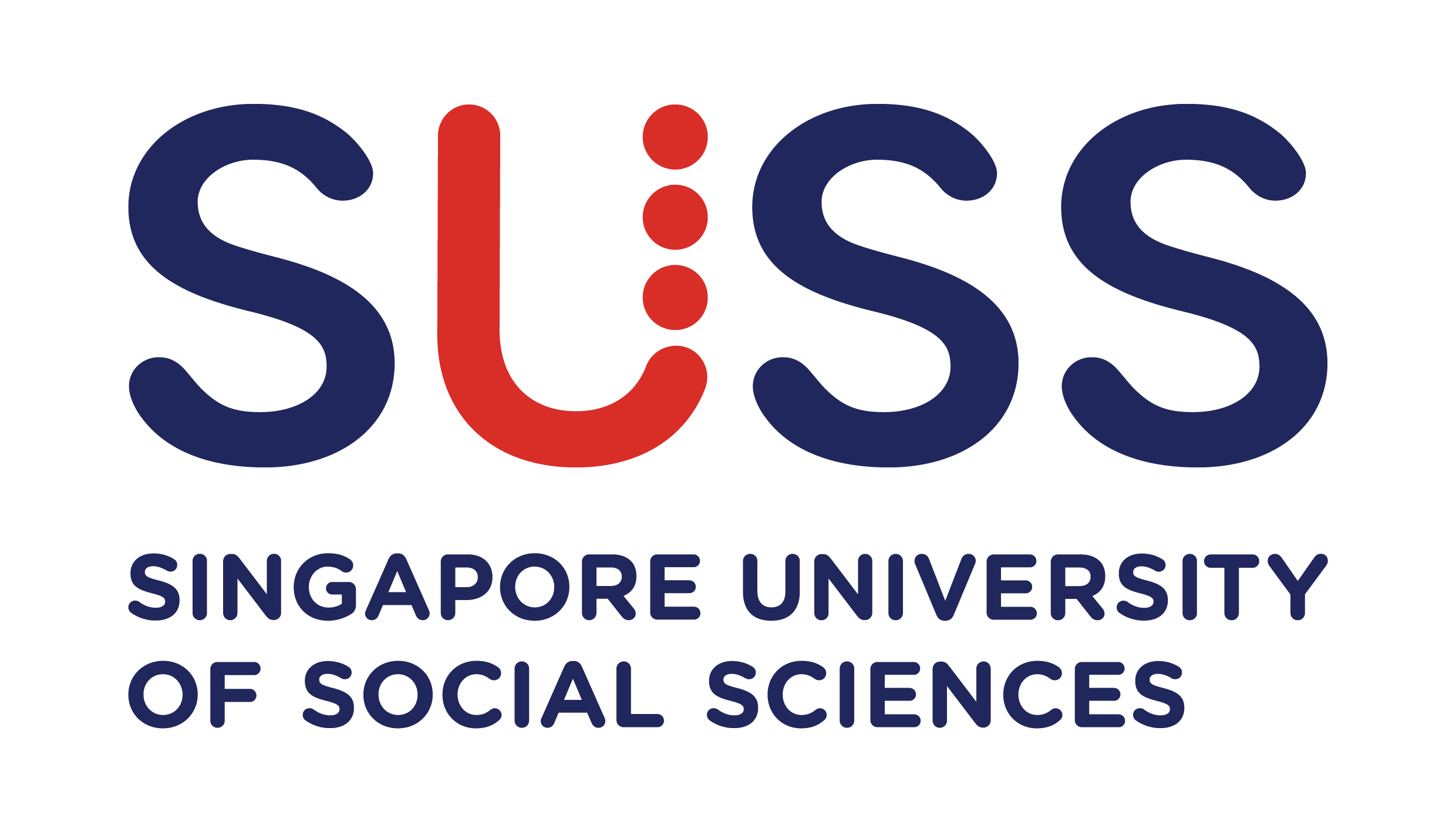 Acknowledgements
This study was funded by the National Council of Social Services, Singapore, and Ngee Ann Kongsi, Singapore, and is part of the NCSS-NAK 360 Panel Study. NCSS does not endorse any analysis, conclusions, methods, or results created wholly by the institution in any way, and that any such analysis, conclusion, methods, or results, are strictly the Institution's own.
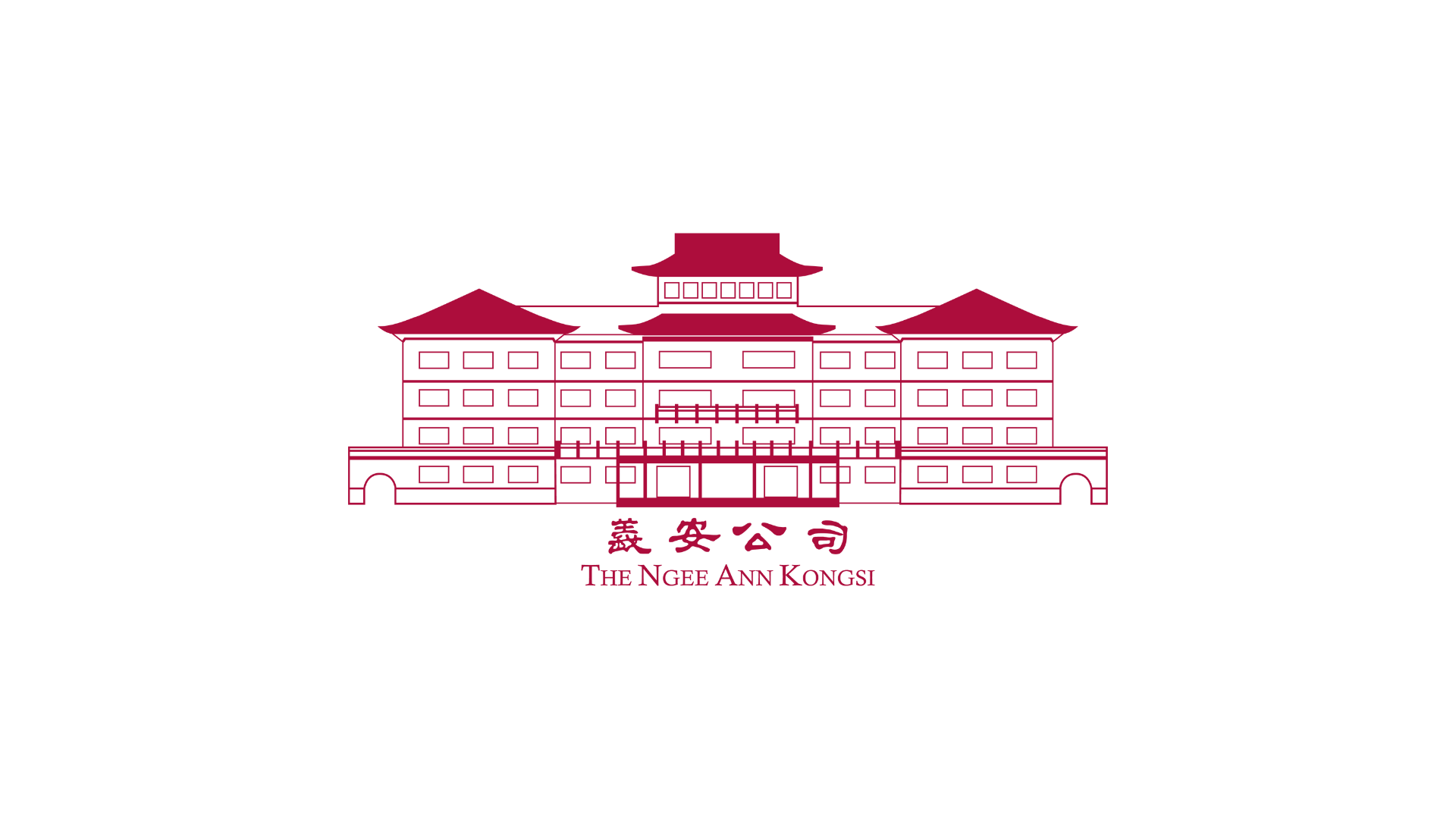 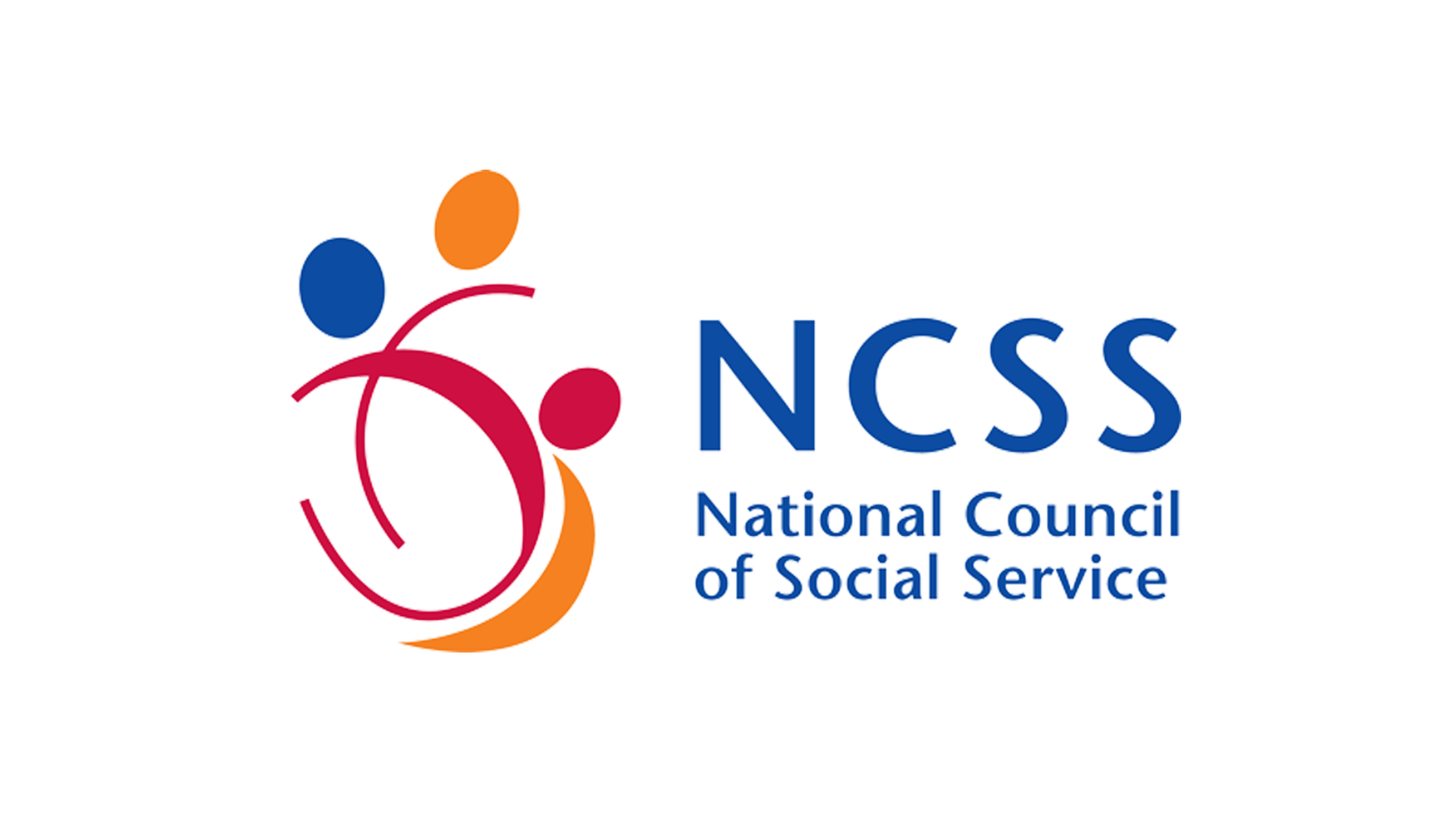